B. Braun´s Sirolimus-beschichteter Ballonkatheter
SeQuent® SCB
Insert date, insert your name, 10 pt
[Speaker Notes: CategoryTitle:SlideTitleBlockTopRight]
Agenda
[Speaker Notes: categoryagenda:slideagenda]
Einführung
GlossarSymbol-Übersicht
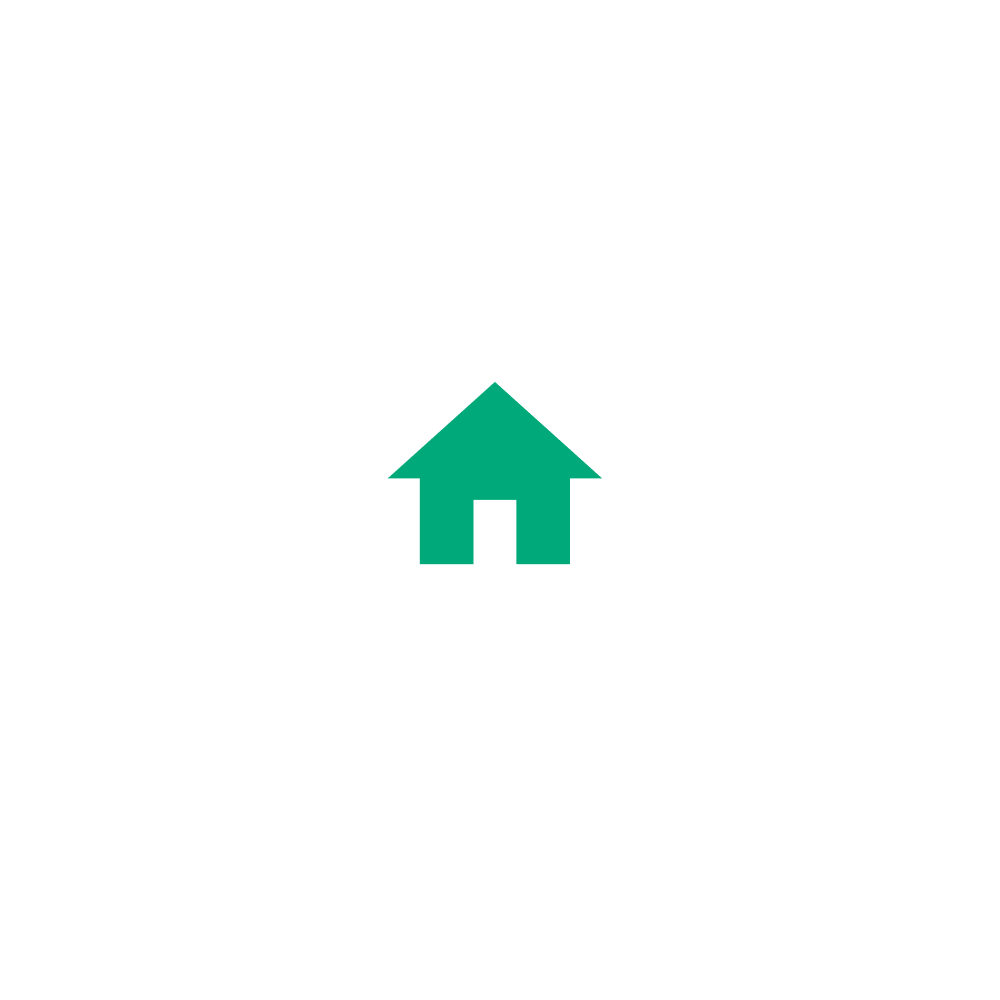 Dieses Symbol führt zum Inhaltsverzeichnis/zur Startseite
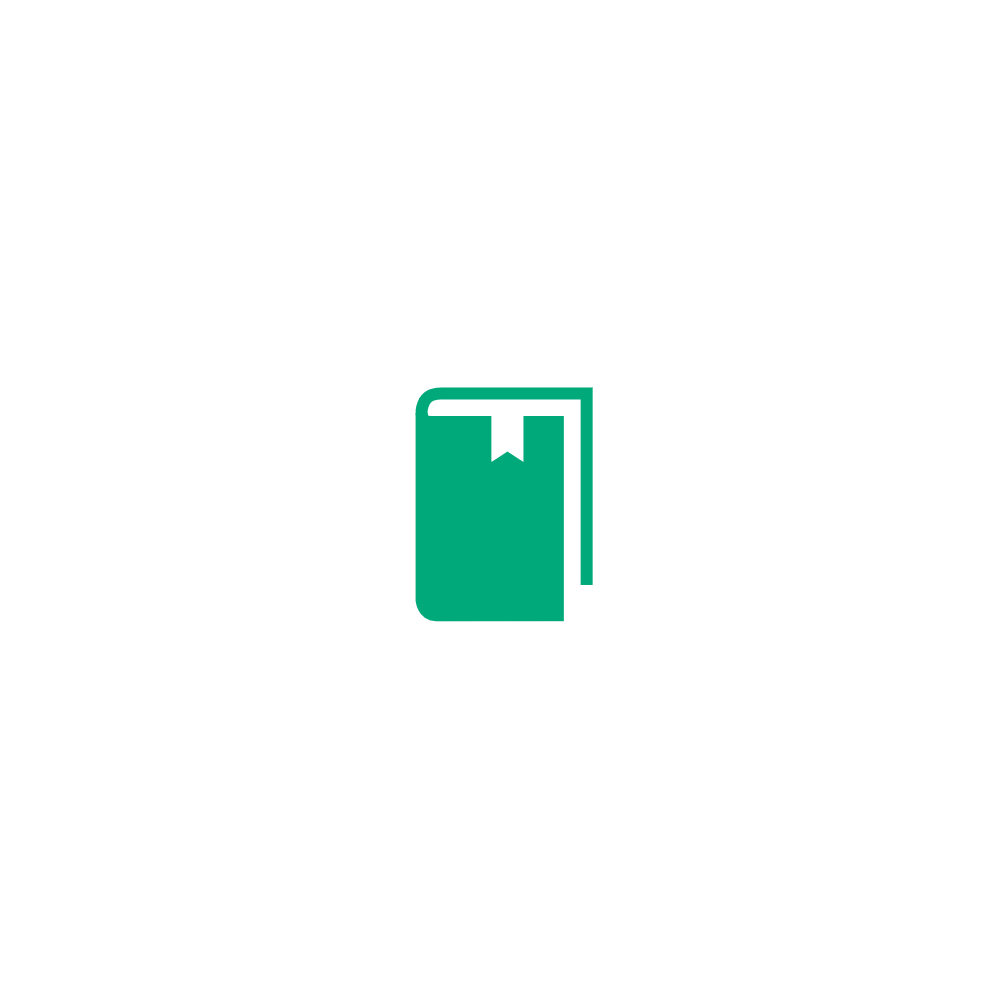 Dieses Symbol führt zum Literaturverzeichnis
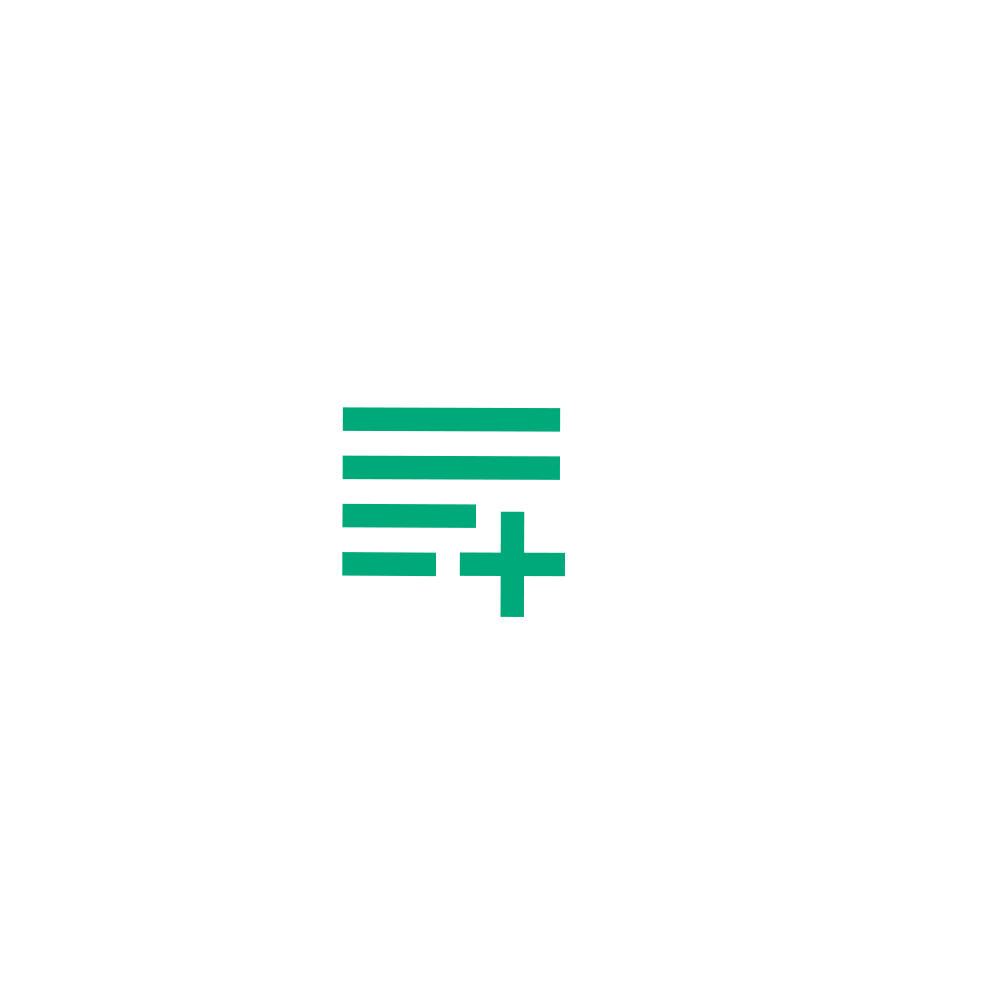 Dieses Symbol führt zur Page (Website innerhalb der B. Braun City, die den kompletten Inhalt zum Thema sammelt)
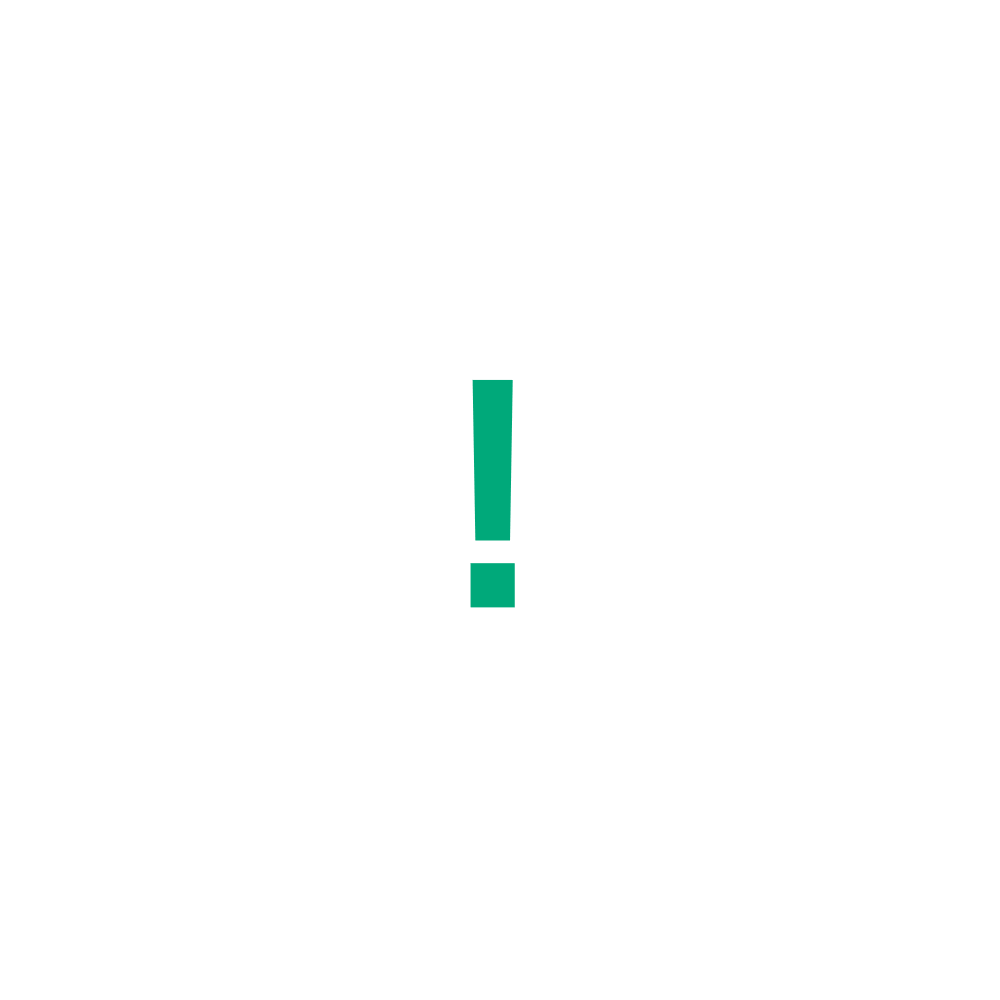 Dieses Symbol führt zu den Pflichtangaben
Weitere mögliche Symbole
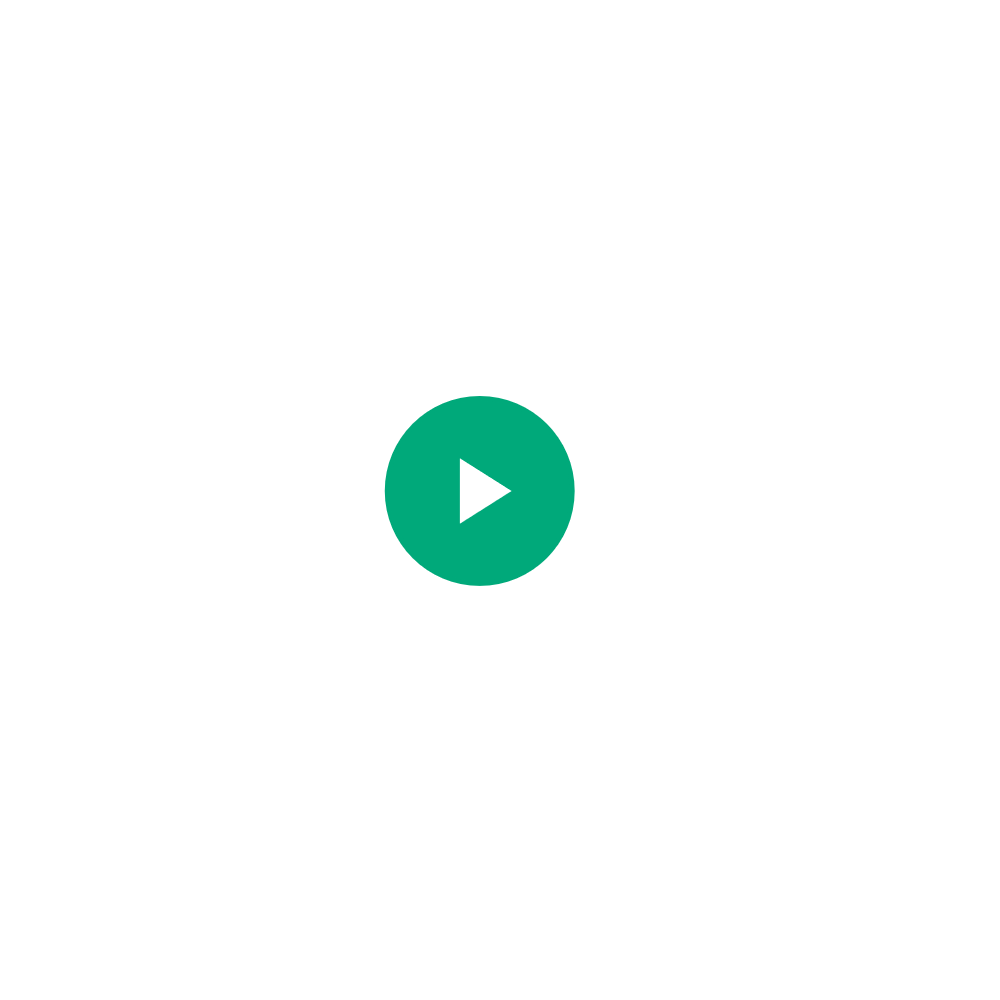 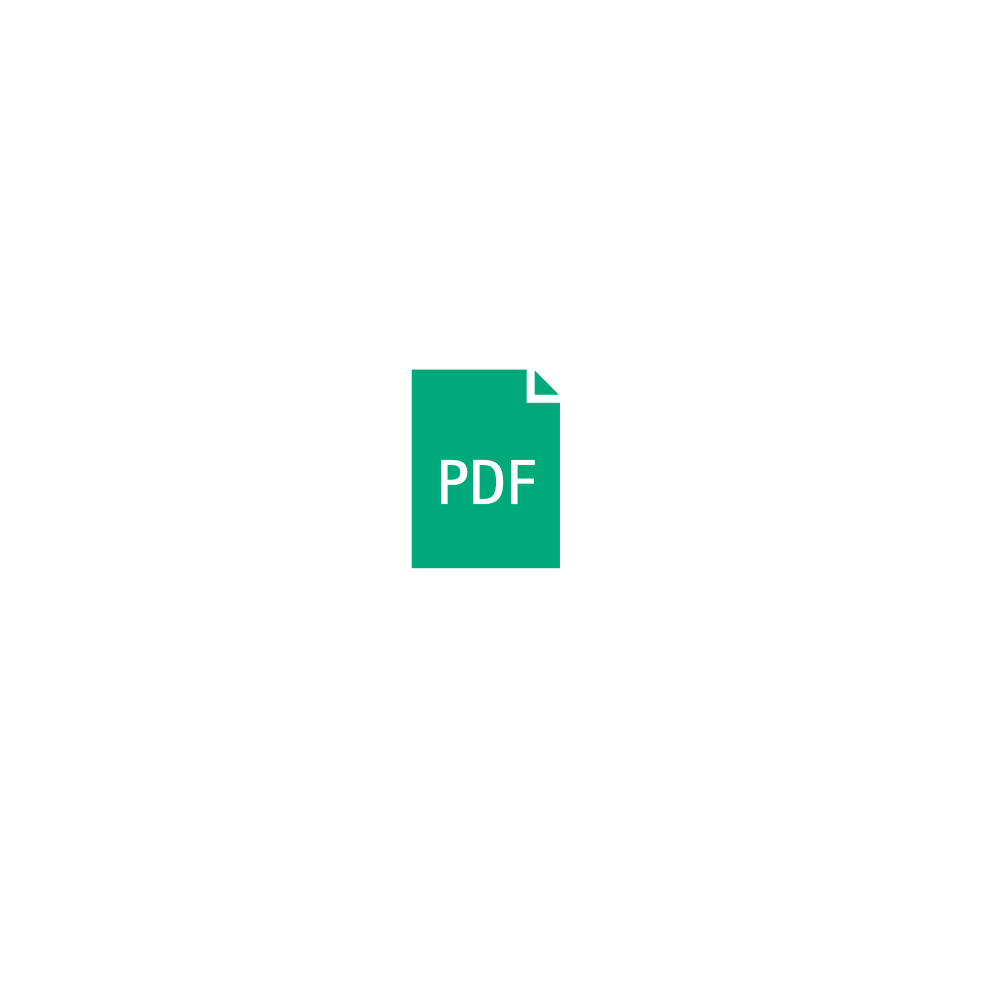 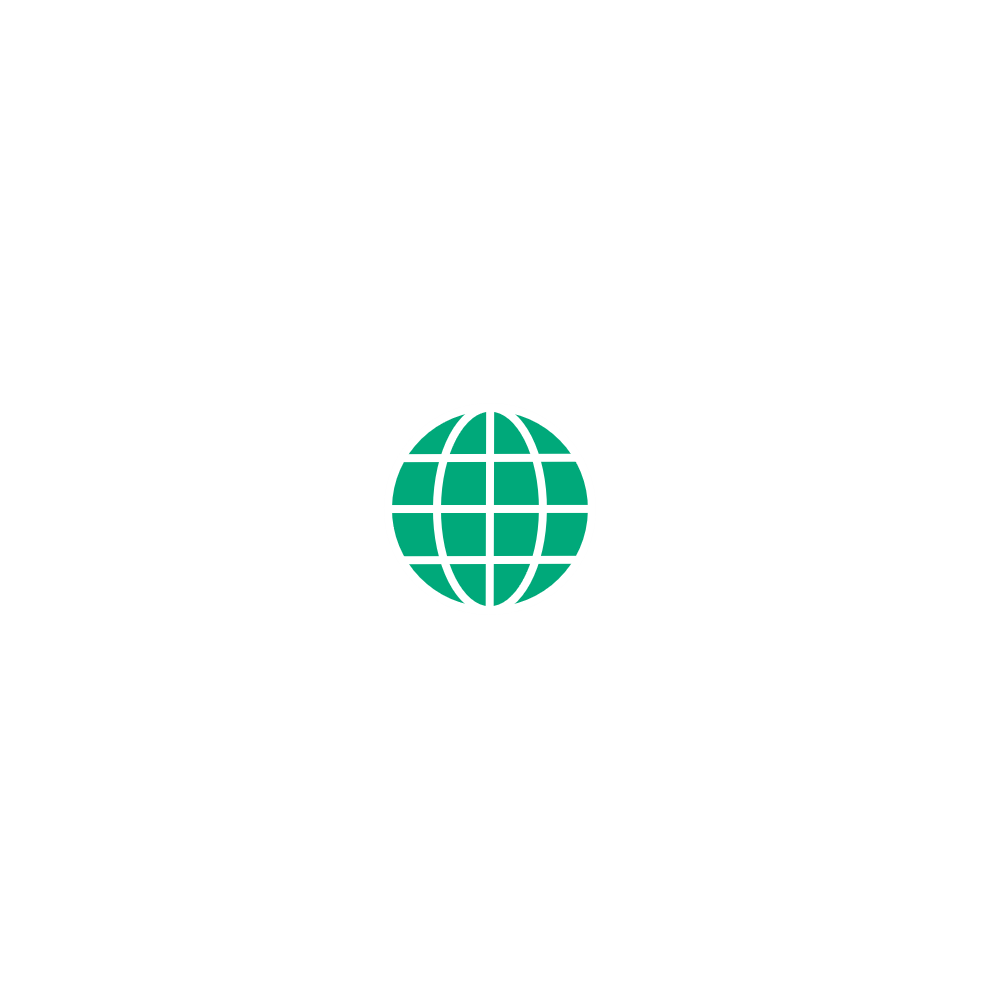 Website
PDF-Inhalte
Video-Play
B. Braun Melsungen AG
3
Lösungsorientierte Angioplastie
Koronare AngioplastieProduktportfolio
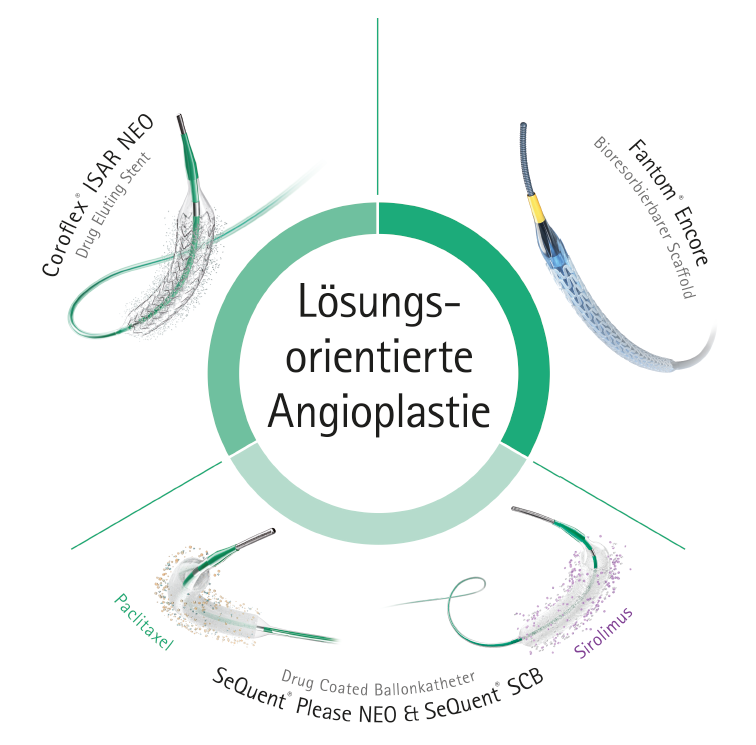 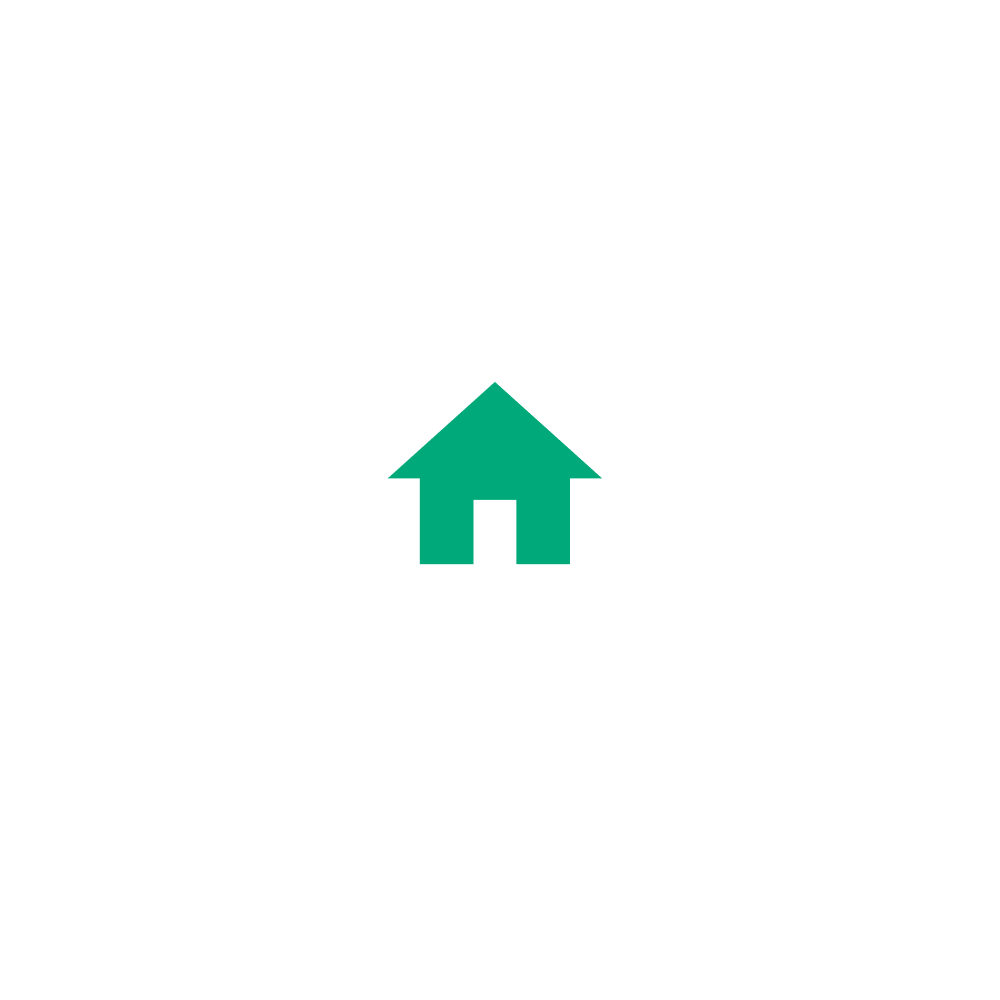 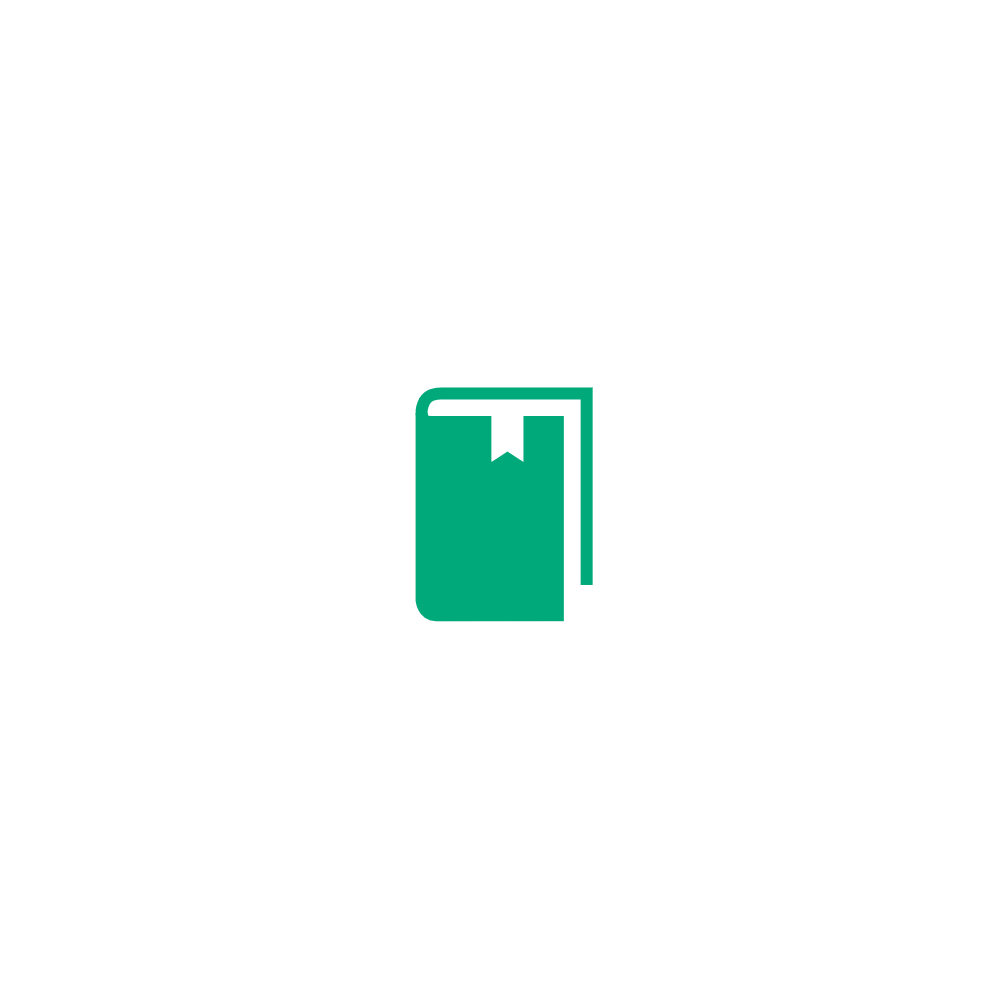 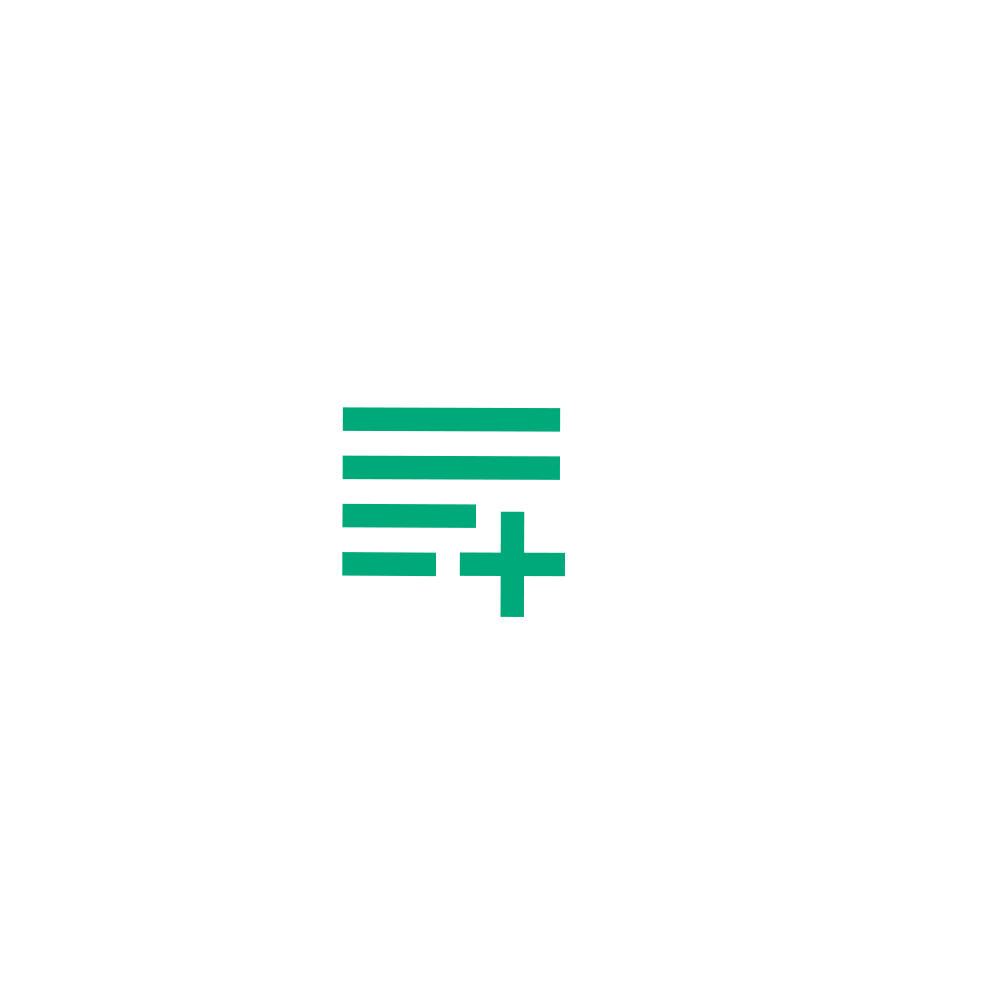 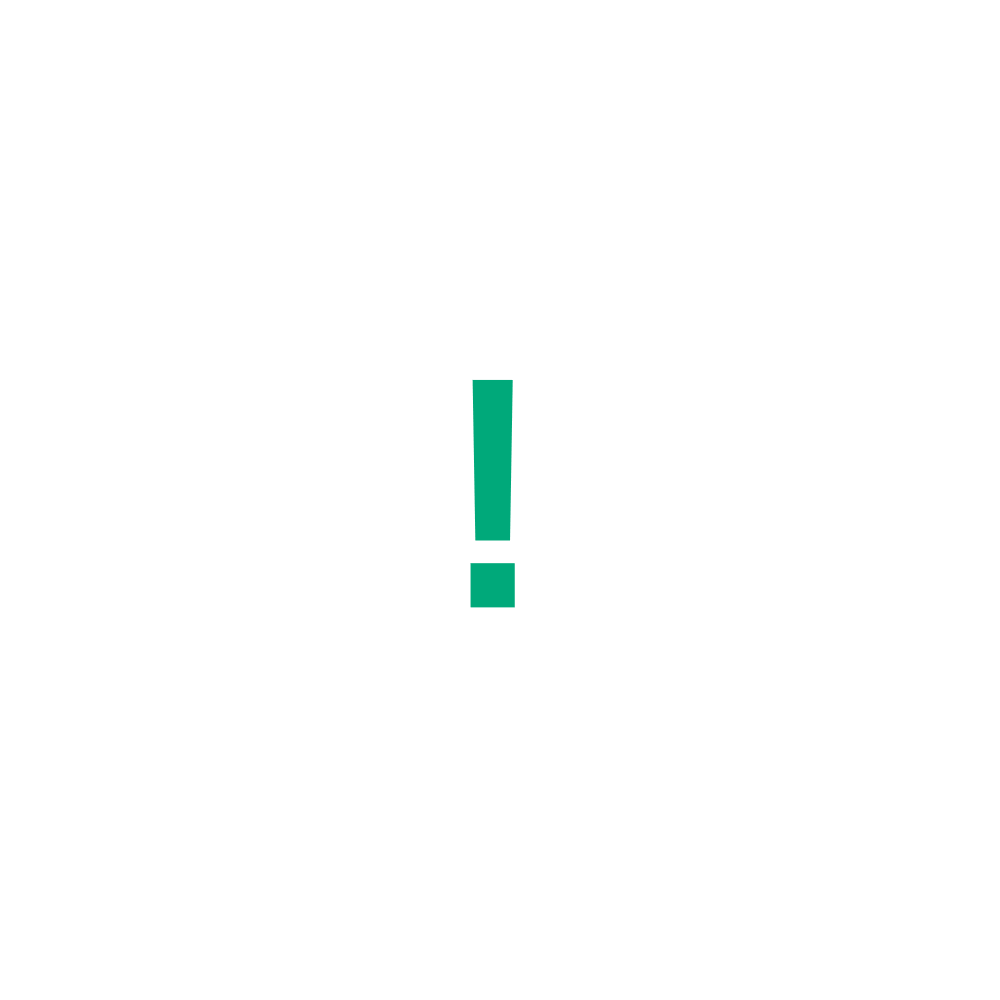 B. Braun Melsungen AG
4
Lösungsorientierte Angioplastie
Produktportfolio
SeQuent® SCB
ist der erste mit Sirolimus beschichtete Ballonkatheter 
mit publizierten RCTs für de-novo Läsionen und ISR.2,3,4
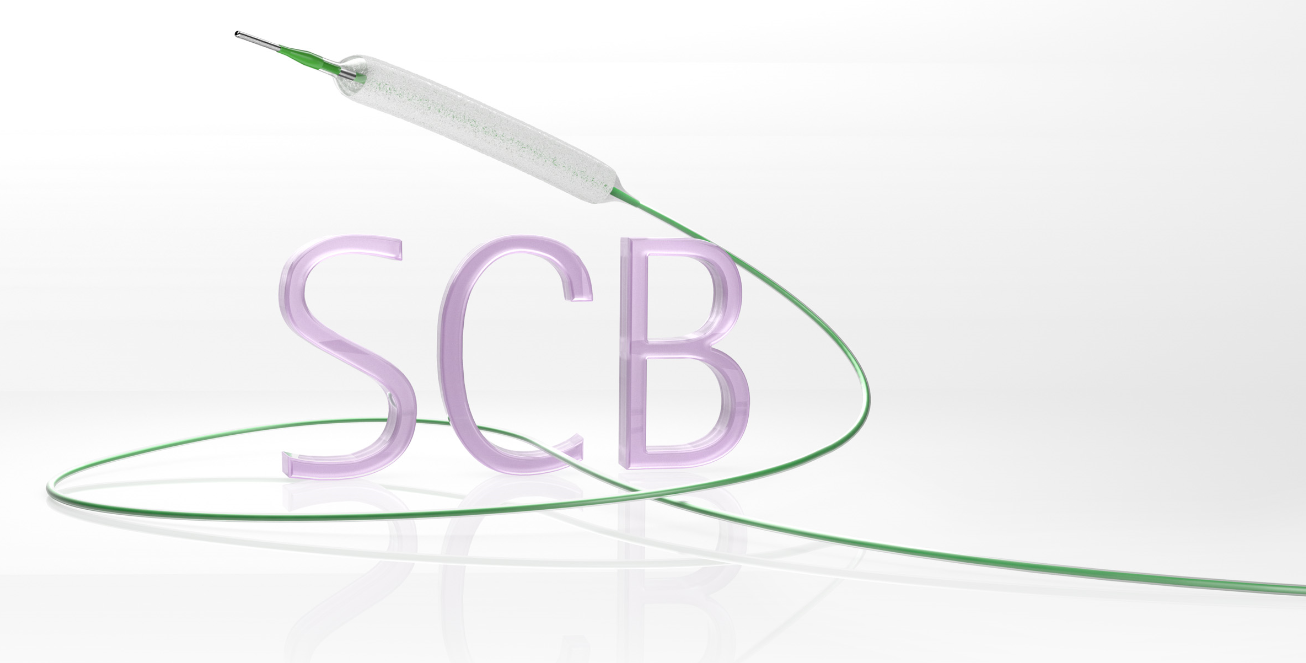 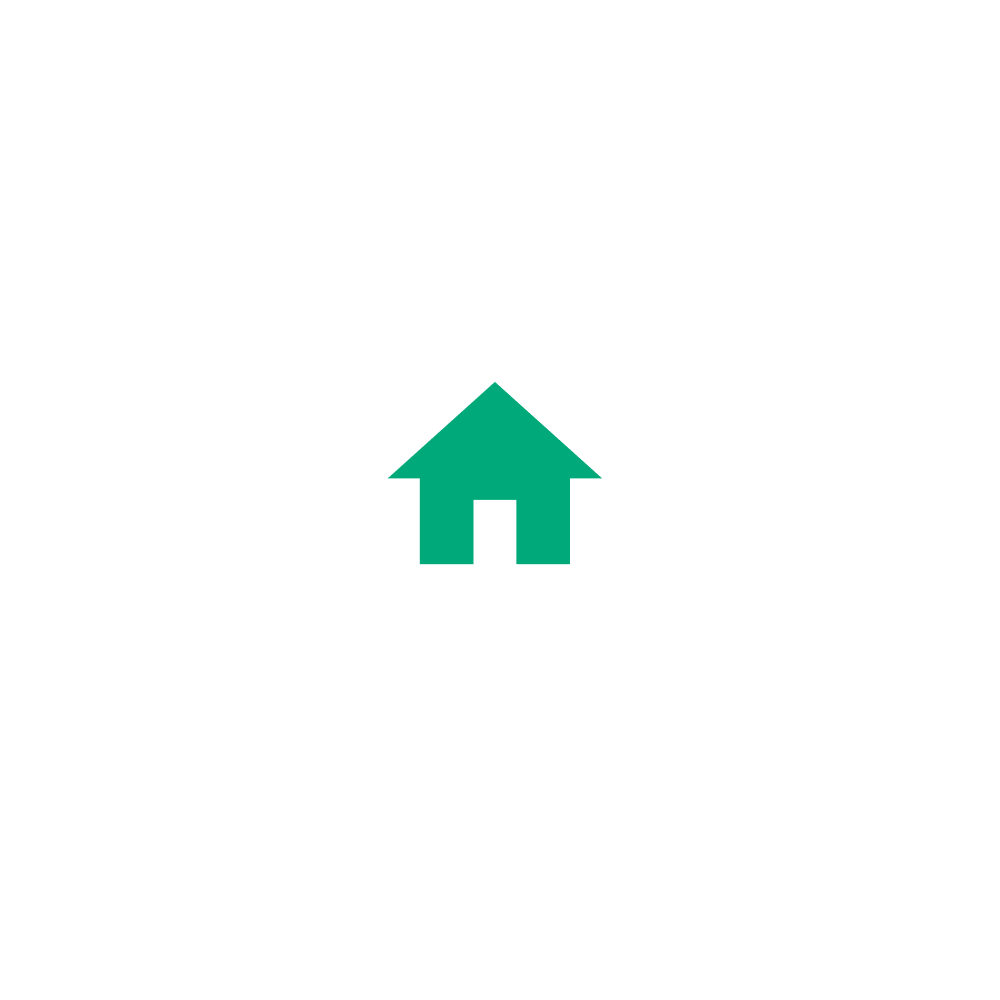 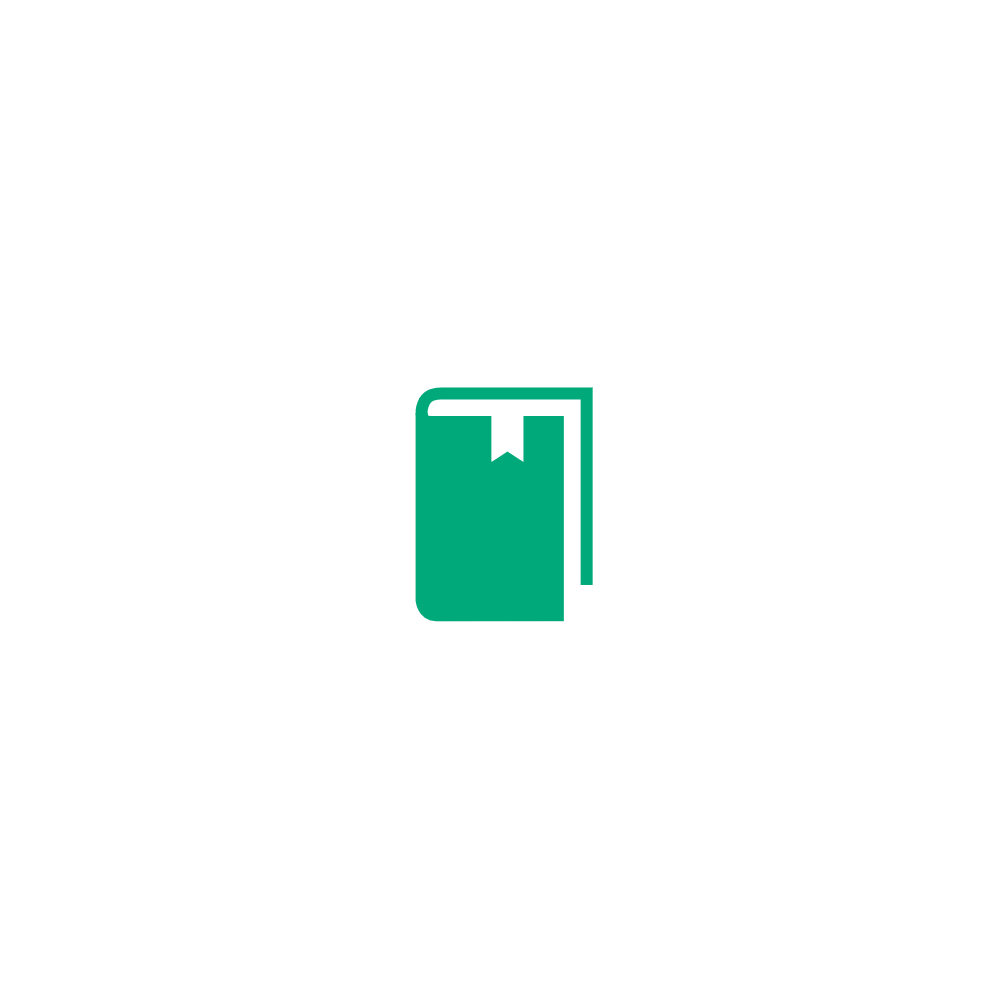 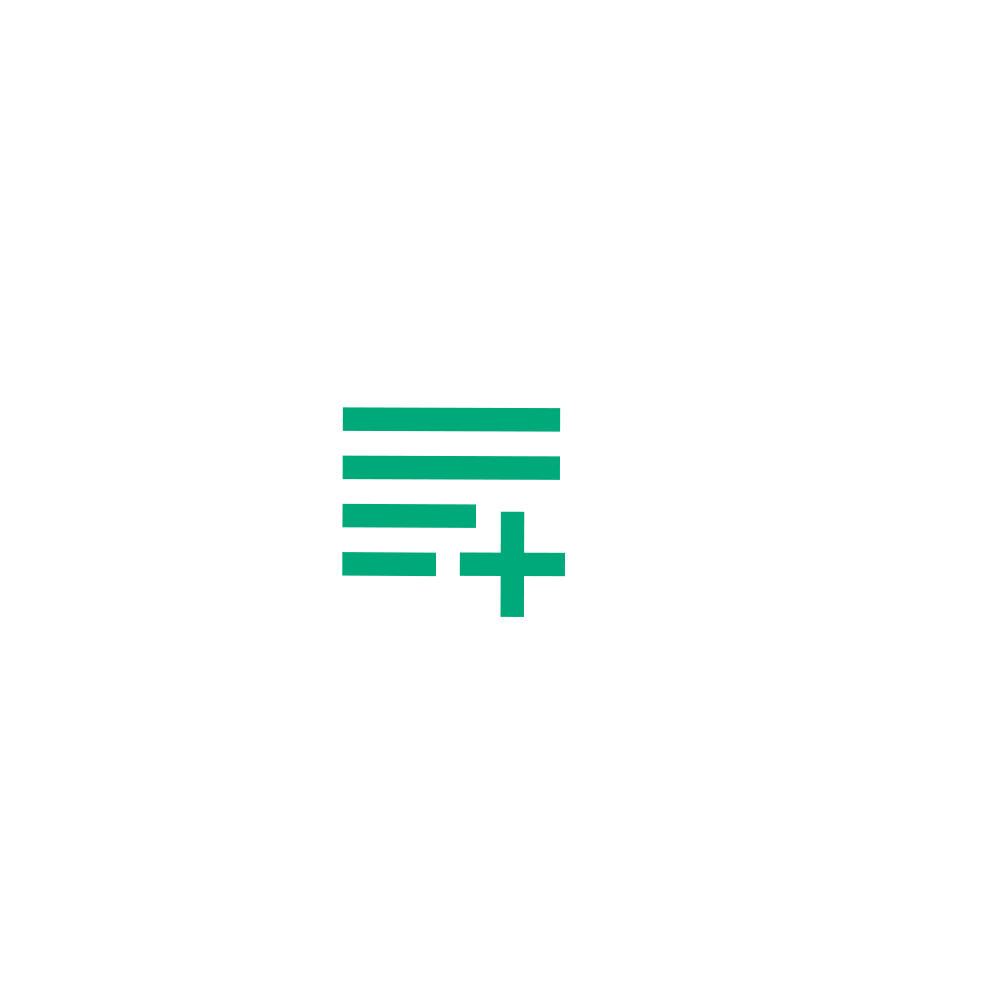 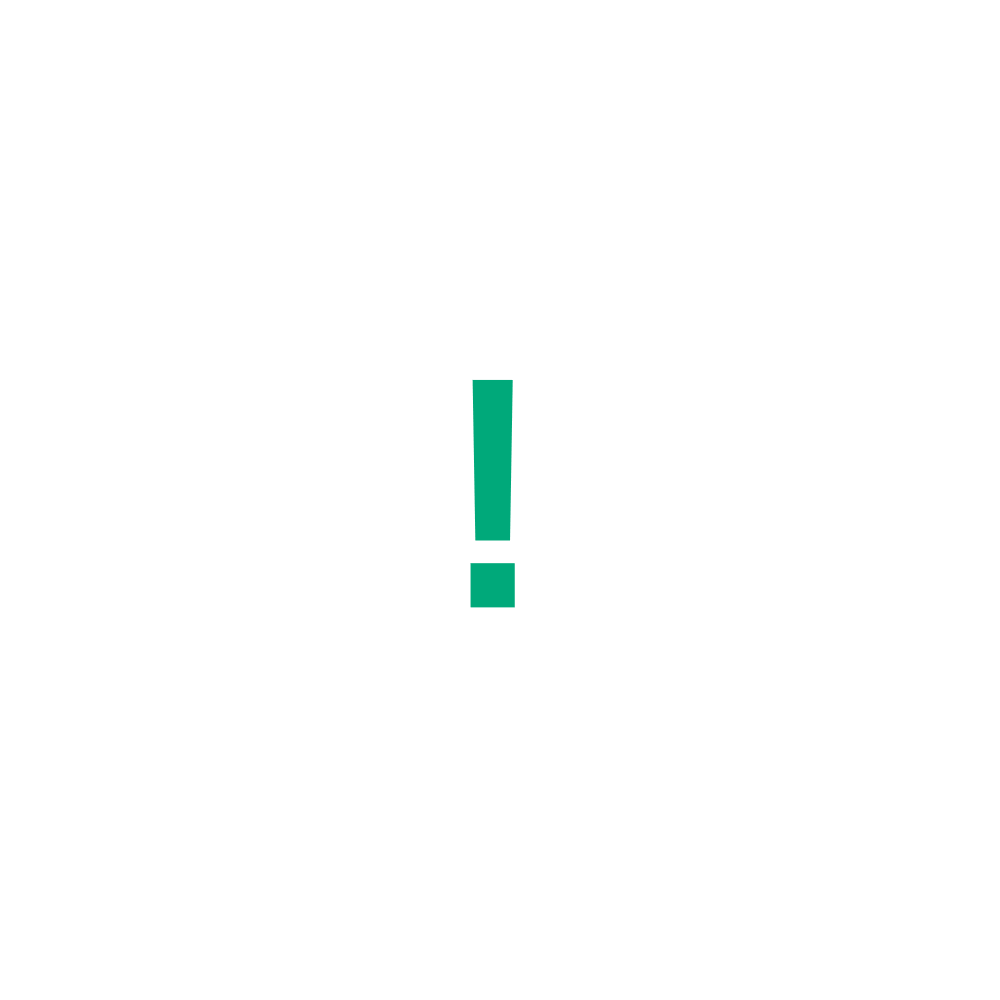 B. Braun Melsungen AG
5
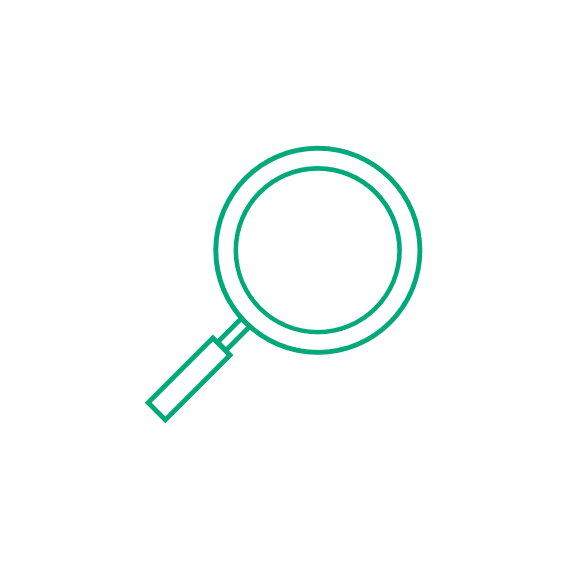 Lösungsorientierte Angioplastie
Produktportfolio
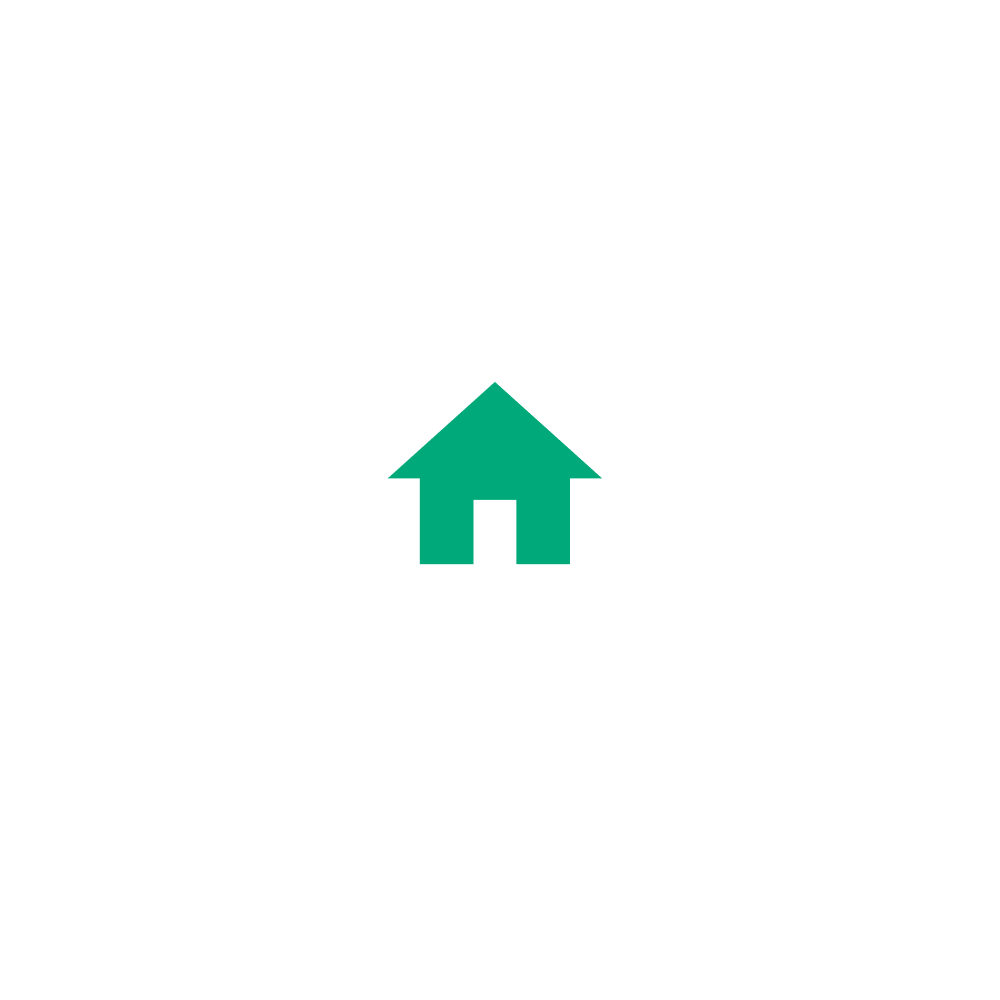 Wofür setzen Sie denSeQuent® SCB ein?
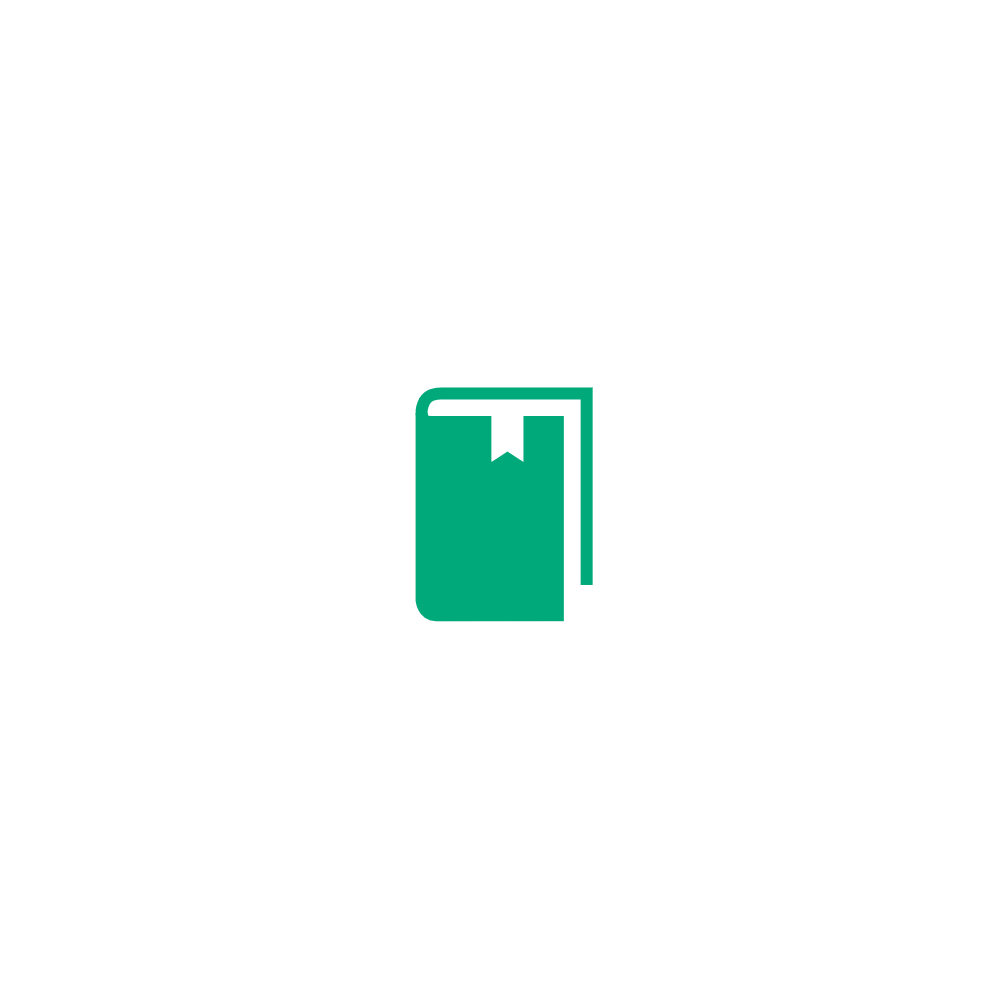 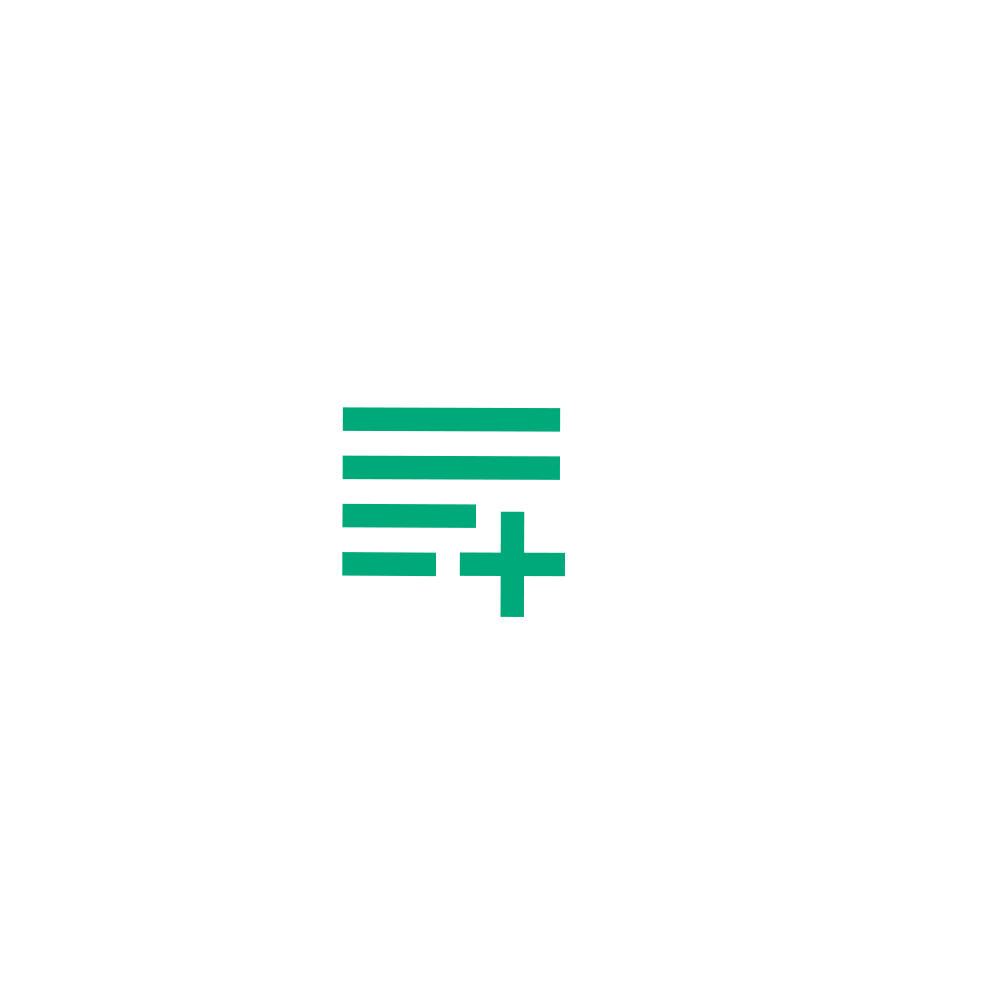 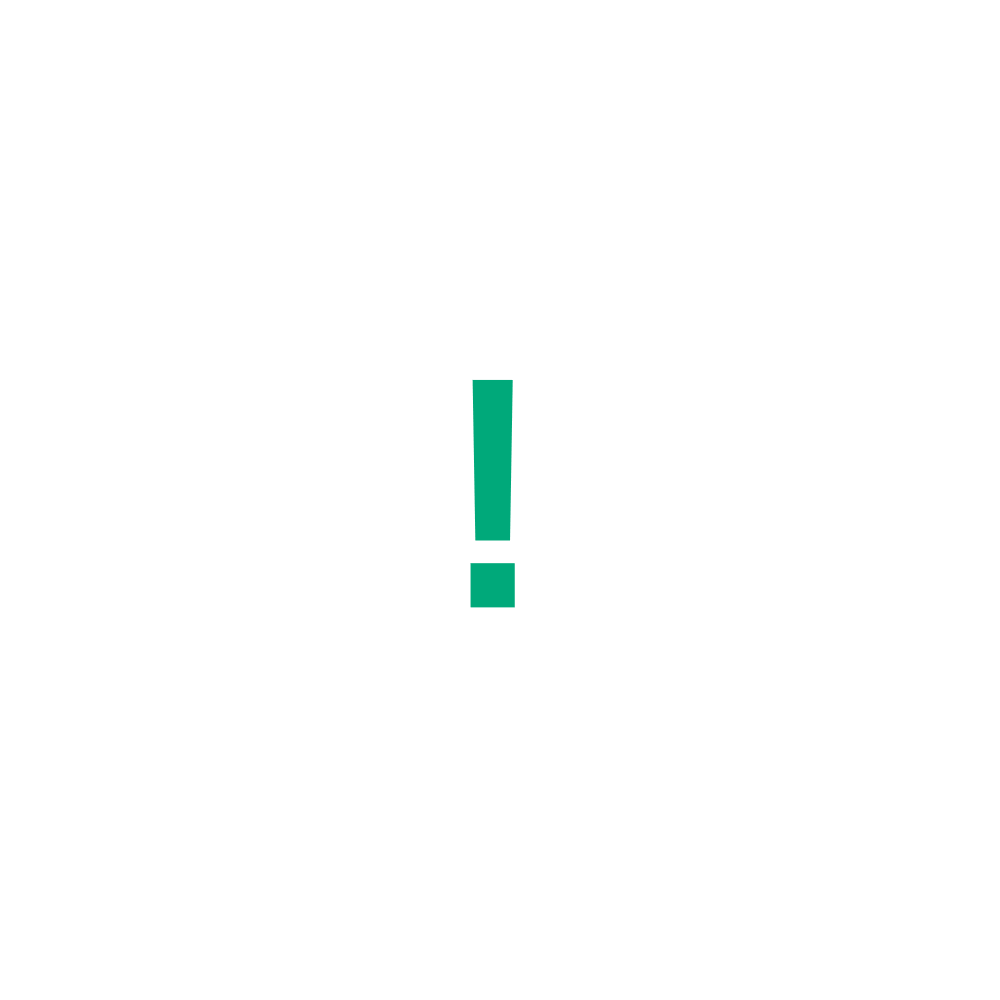 B. Braun Melsungen AG
6
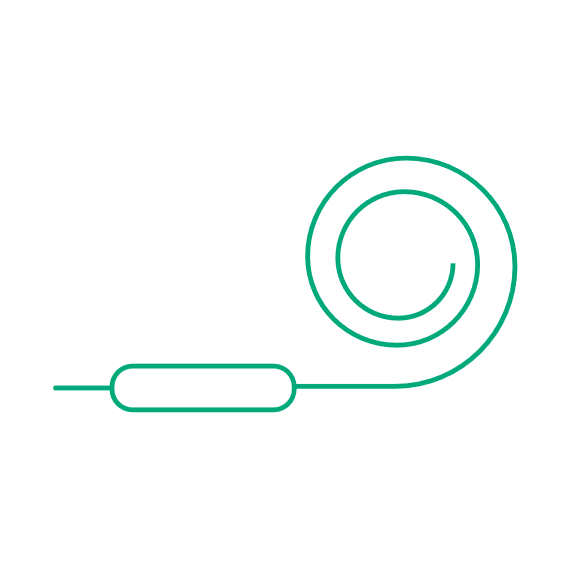 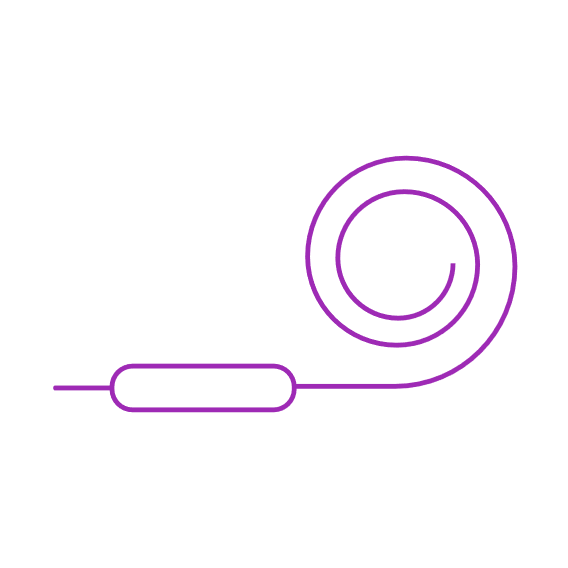 Läsionstherapie
SeQuent Please NEO
SeQuent SCB
SeQuent® DCBs  Die bewährten Leistungsträger der koronaren Angioplastie
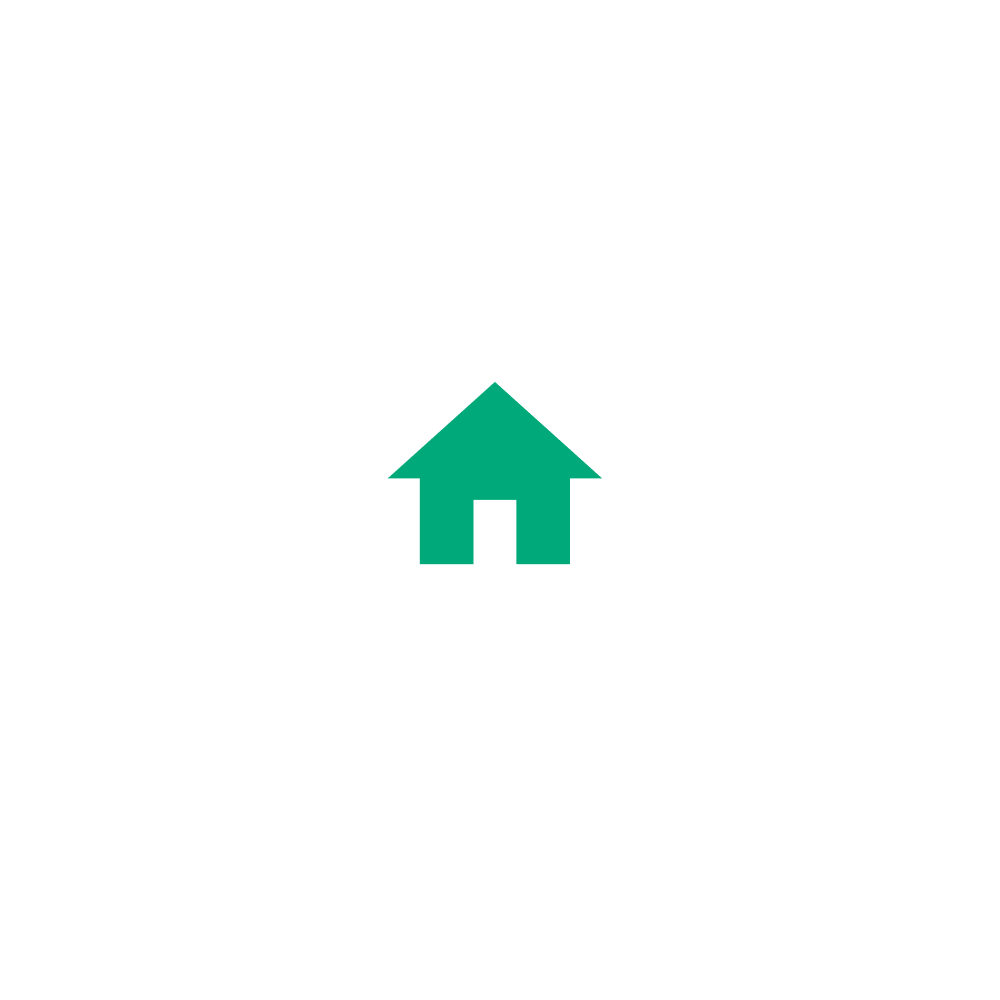 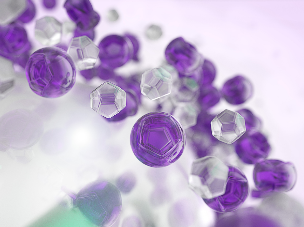 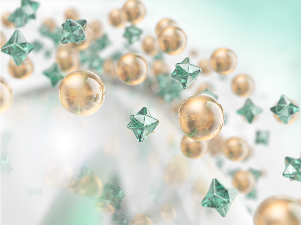 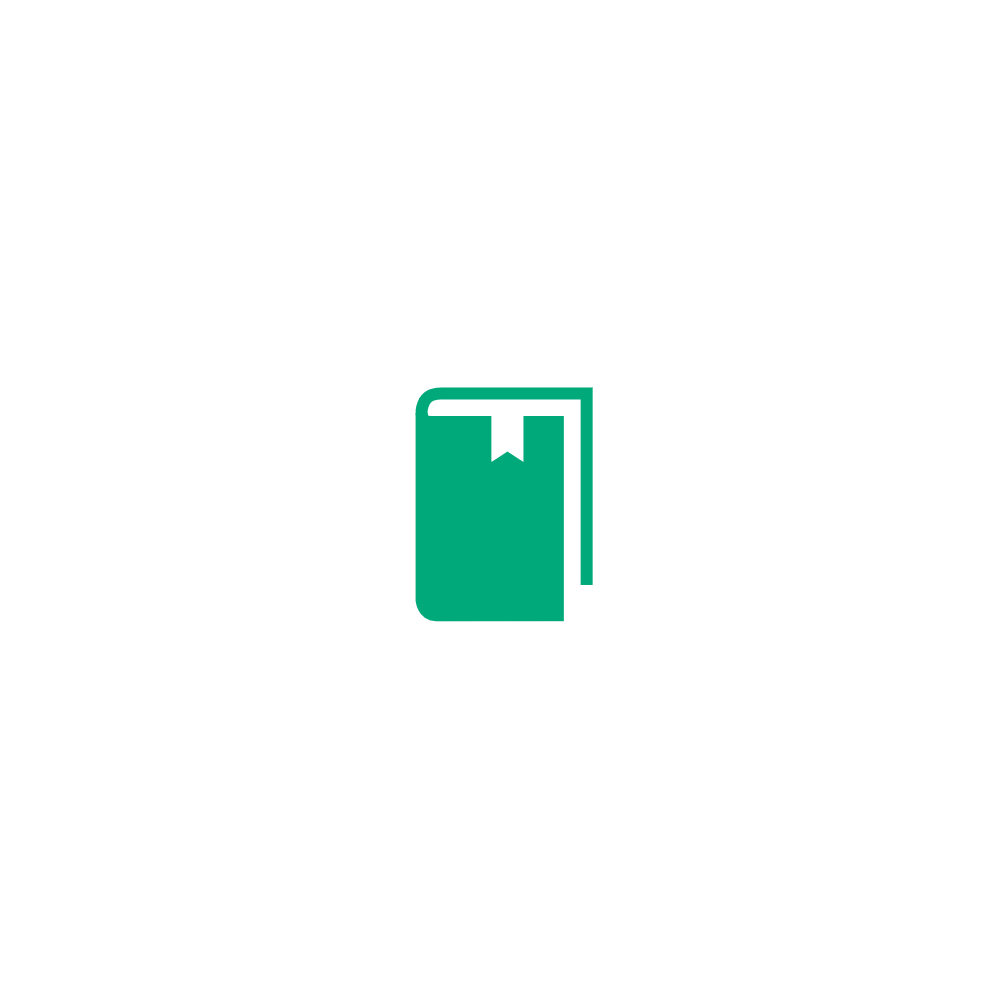 Sirolimus + BHT Beschichtung                      _    
Neue Technologie mit 
3 veröffentlichten RCTs
150+ eingeschlossenen Patienten
ISR: 2+ Studien
De-novo: 1+ Studie
Paclitaxel + Iopromid-Beschichtung
Gute klinische Evidenz aus über 15 Jahren
110+ klinische Studien
25.000+ eingeschlossene Patienten
ISR: 55+ Studien
De-novo: 65+ Studien
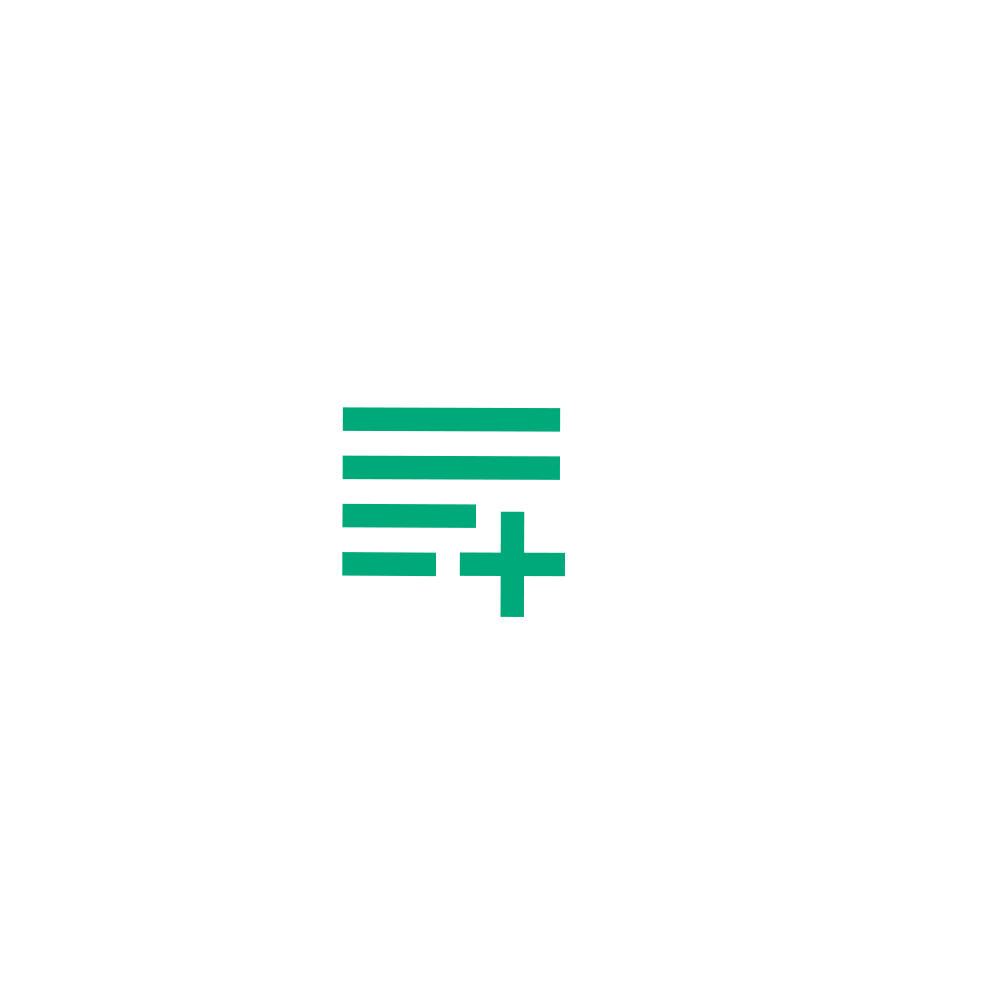 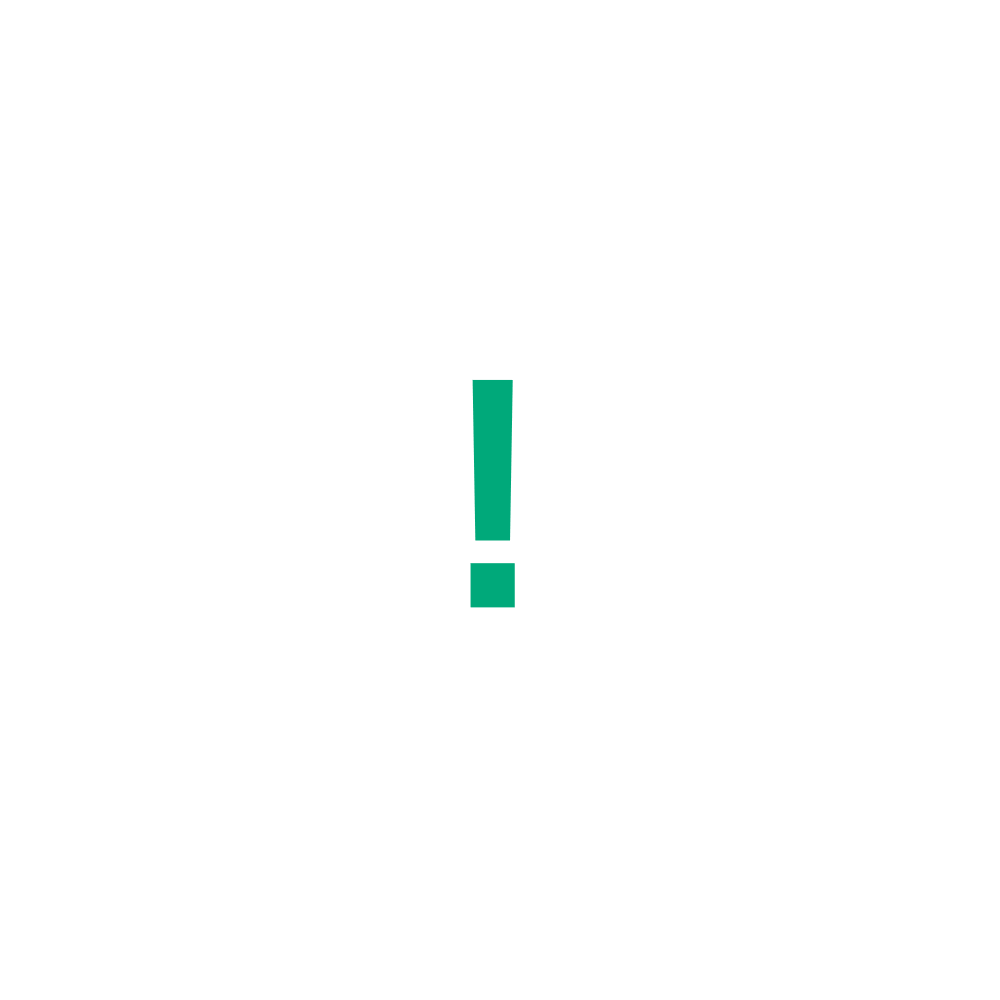 Anwender, die daran interessiert sind, mit einer neuen Technologie auf Basis klinischer Studien zu arbeiten und weitere klinische Evidenz für einen Sirolimus beschichteten Ballonkatheter aufzubauen
Anwender, die den am besten untersuchten koronaren medikamentenbeschichteten Ballonkatheter auf dem Markt verwenden möchten
SeQuent® Please NEO
SeQuent® SCB
B. Braun Melsungen AG
7
Läsionstherapie
SeQuent® SCB First-in-man Studie (RCT)
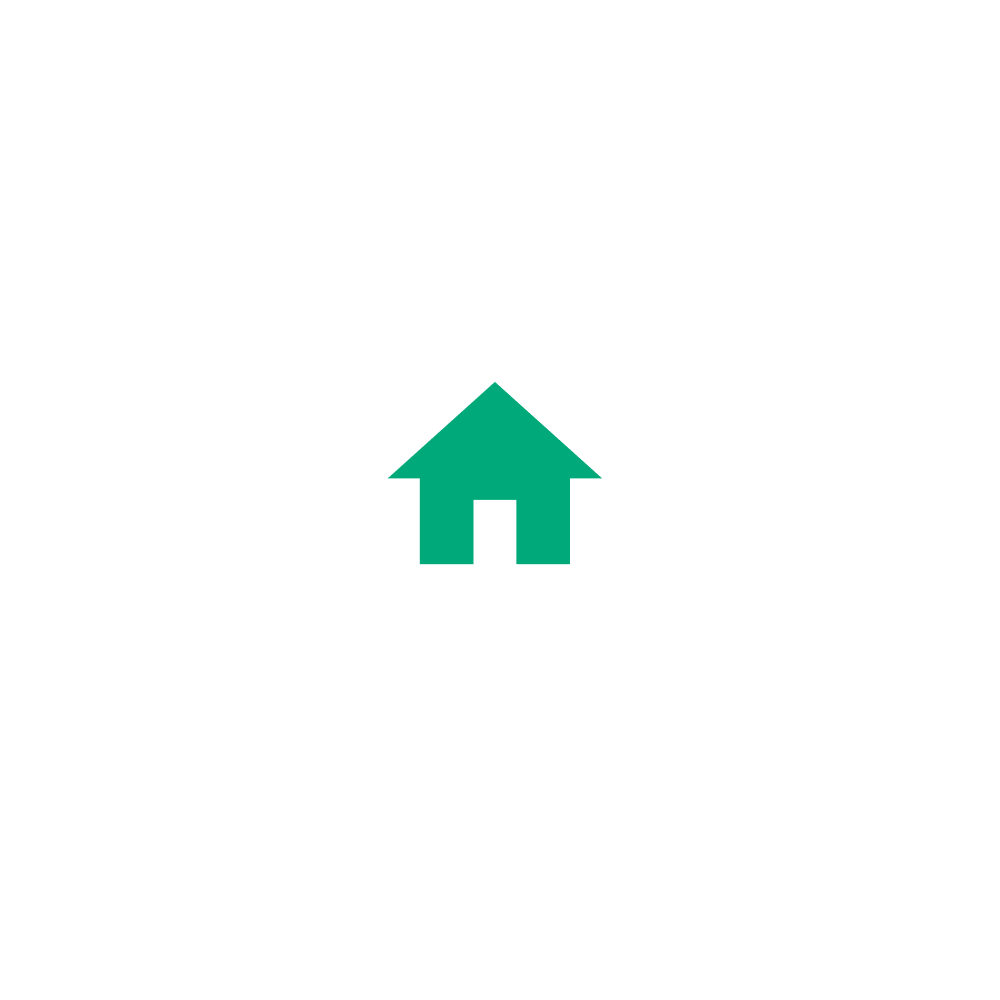 1/3
2019
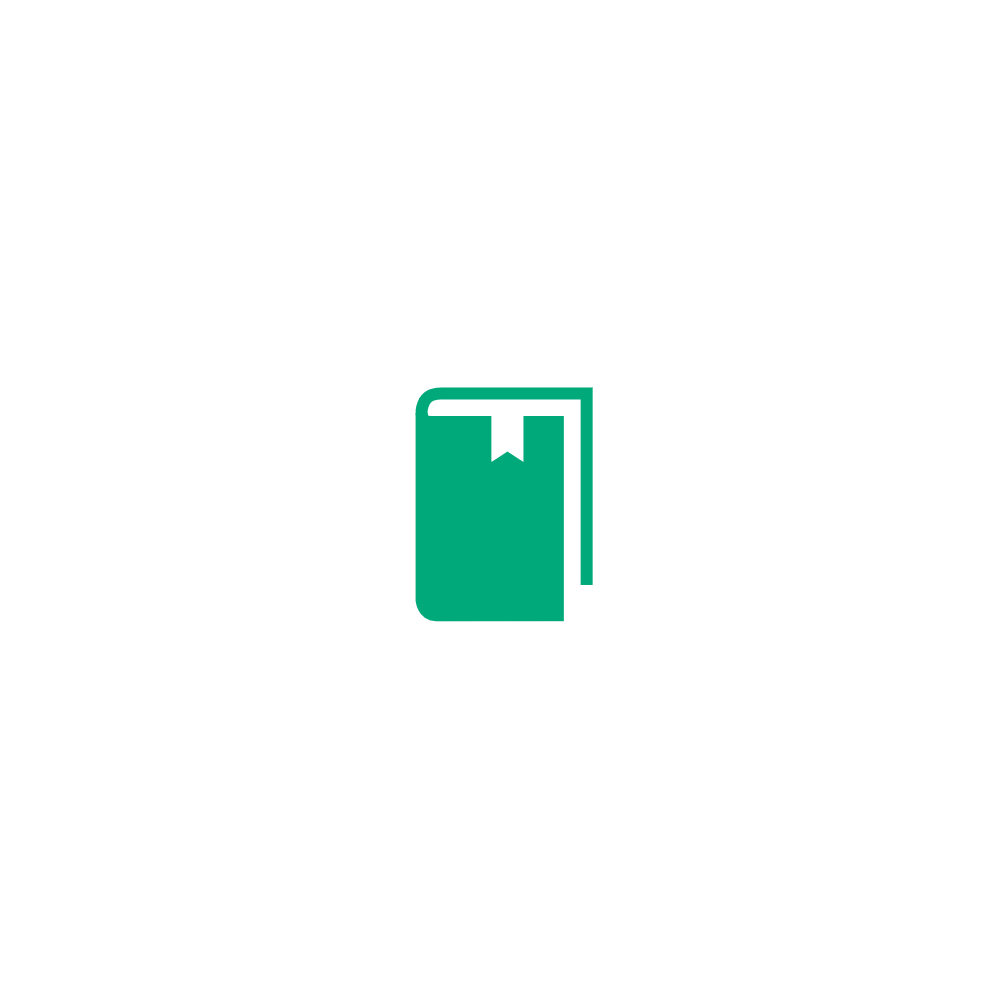 Publikation:
RCT ISR - Malaysia
Ali RM et al J Am Coll Cardiol Intv 2019;12:558–66
https://pubmed.ncbi.nlm.nih.gov/30898253/
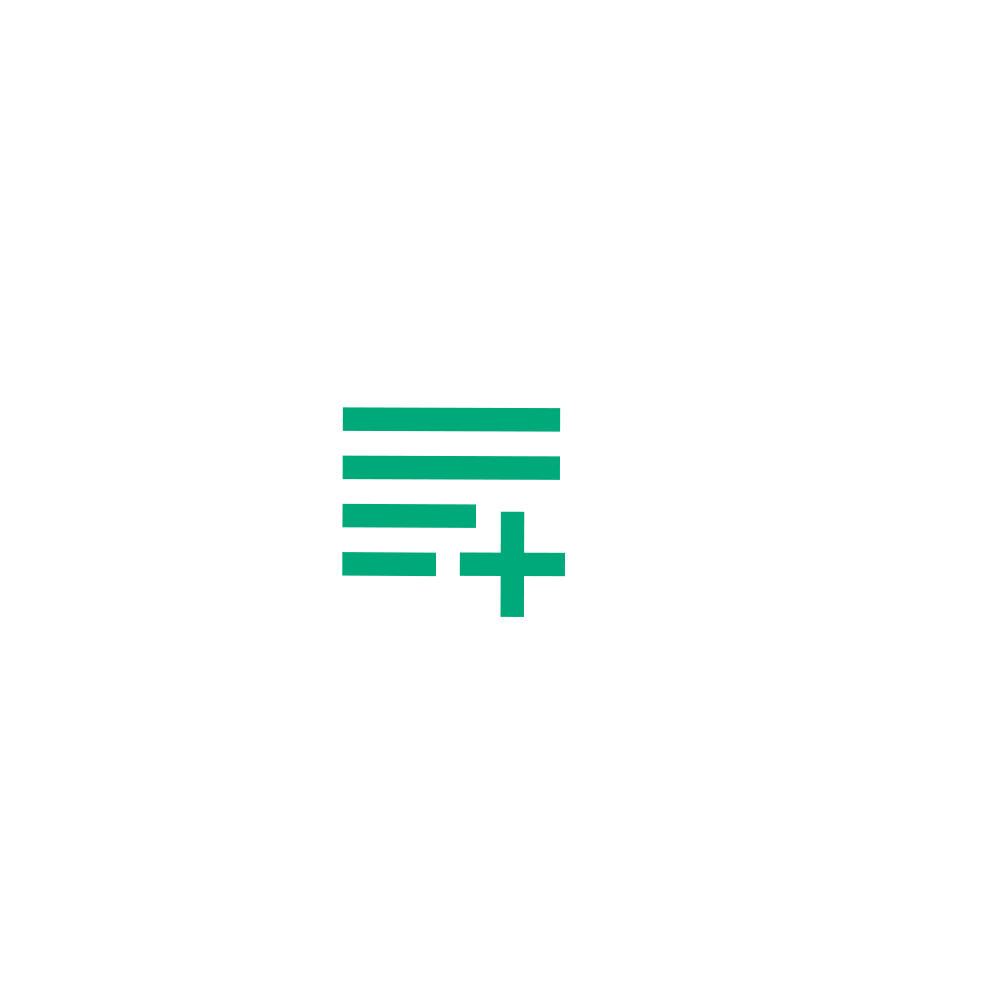 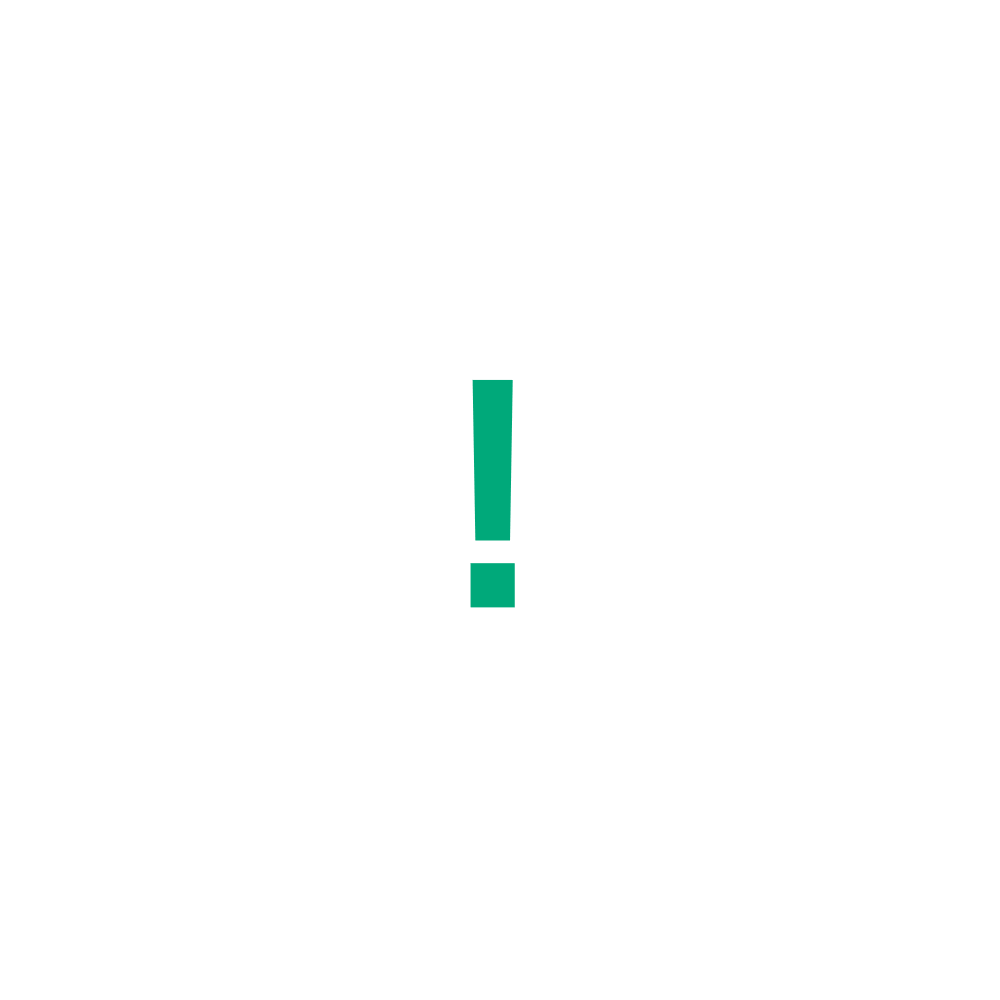 B. Braun Melsungen AG
8
Läsionstherapie
SeQuent® SCB First-in-man Studie (RCT)
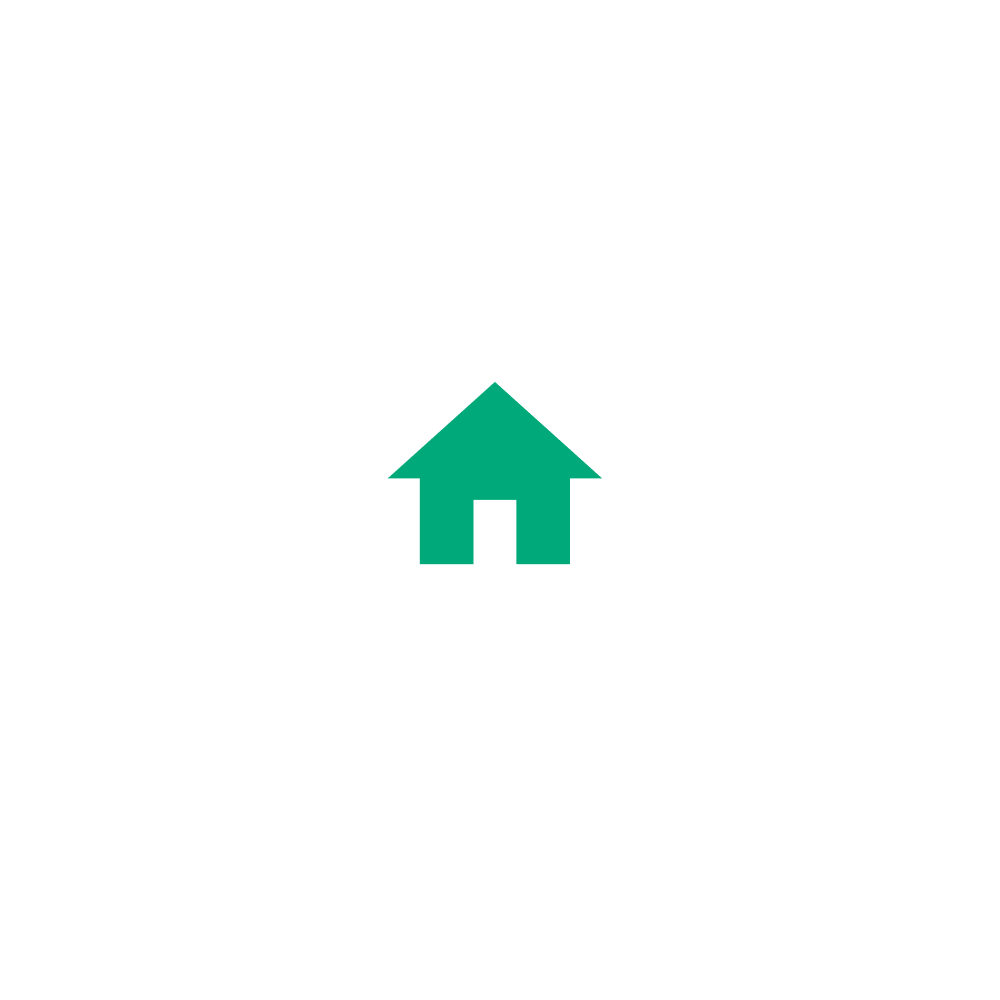 2/3
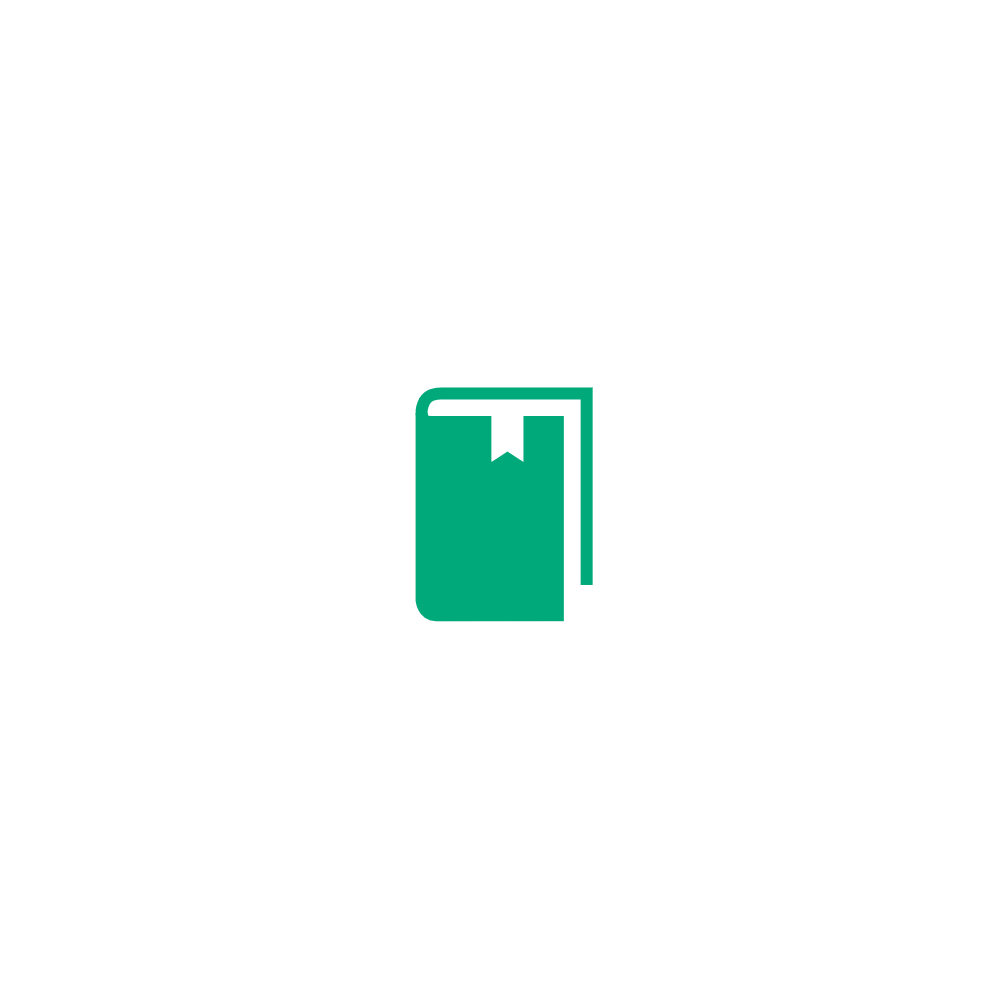 https://pubmed.ncbi.nlm.nih.gov/35305906/
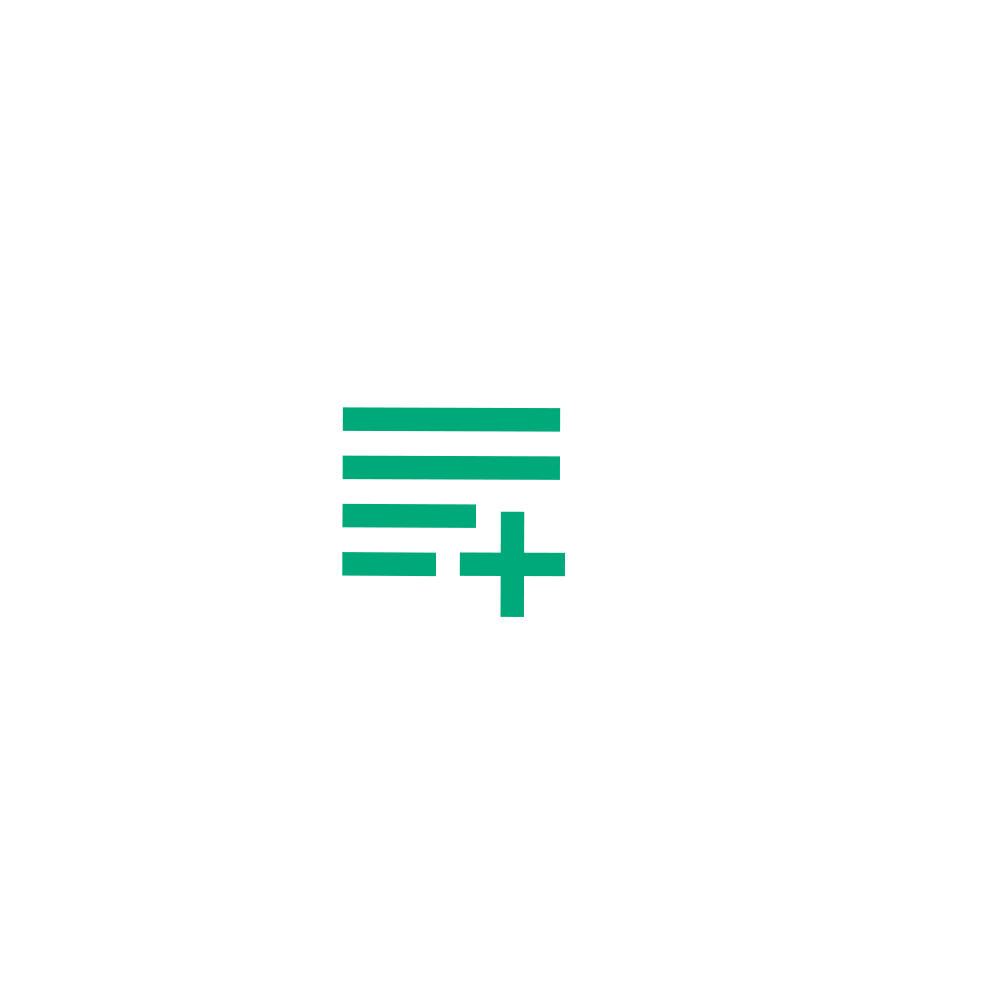 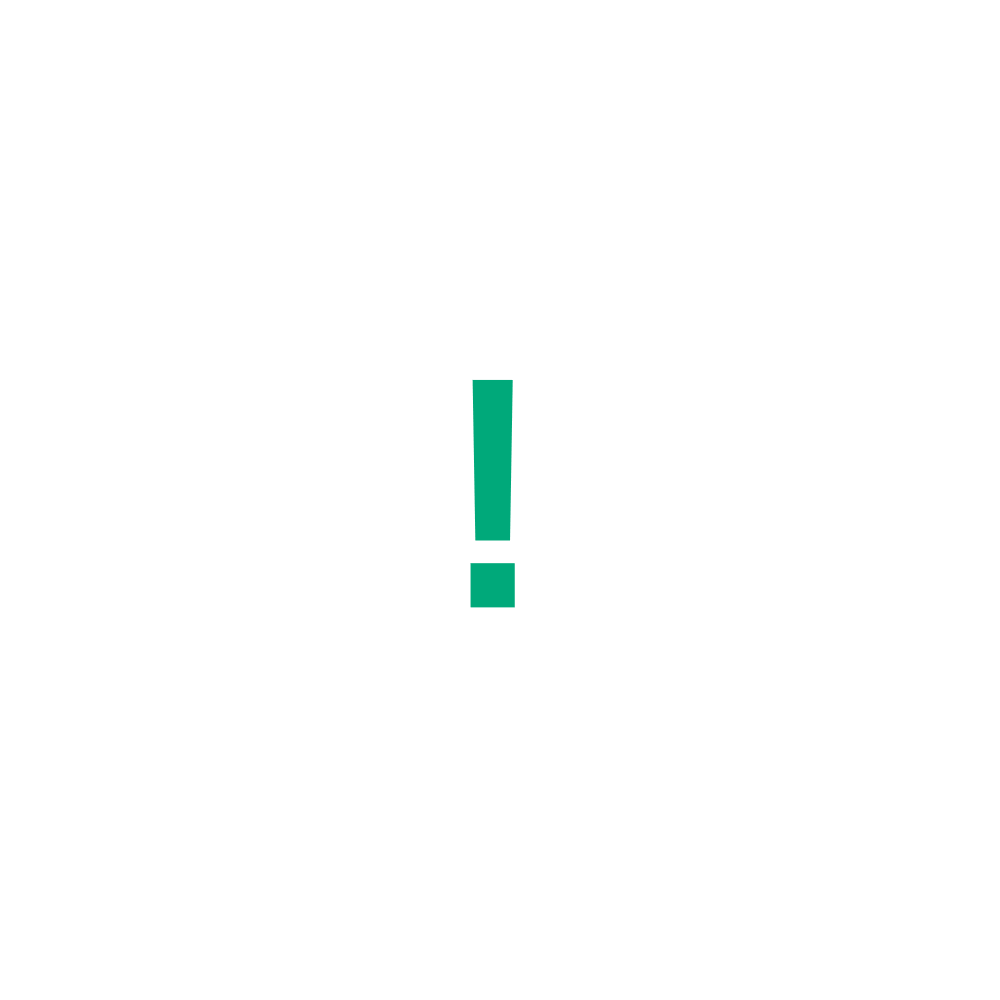 2022
Publikation:
RCT de novo – Malaysia
Ahmad WAW et al. JACC Cardiovasc Interv. 2022 Apr 11;15(7):770-779.
B. Braun Melsungen AG
9
Läsionstherapie
SeQuent® SCB First-in-man Studie (RCT)
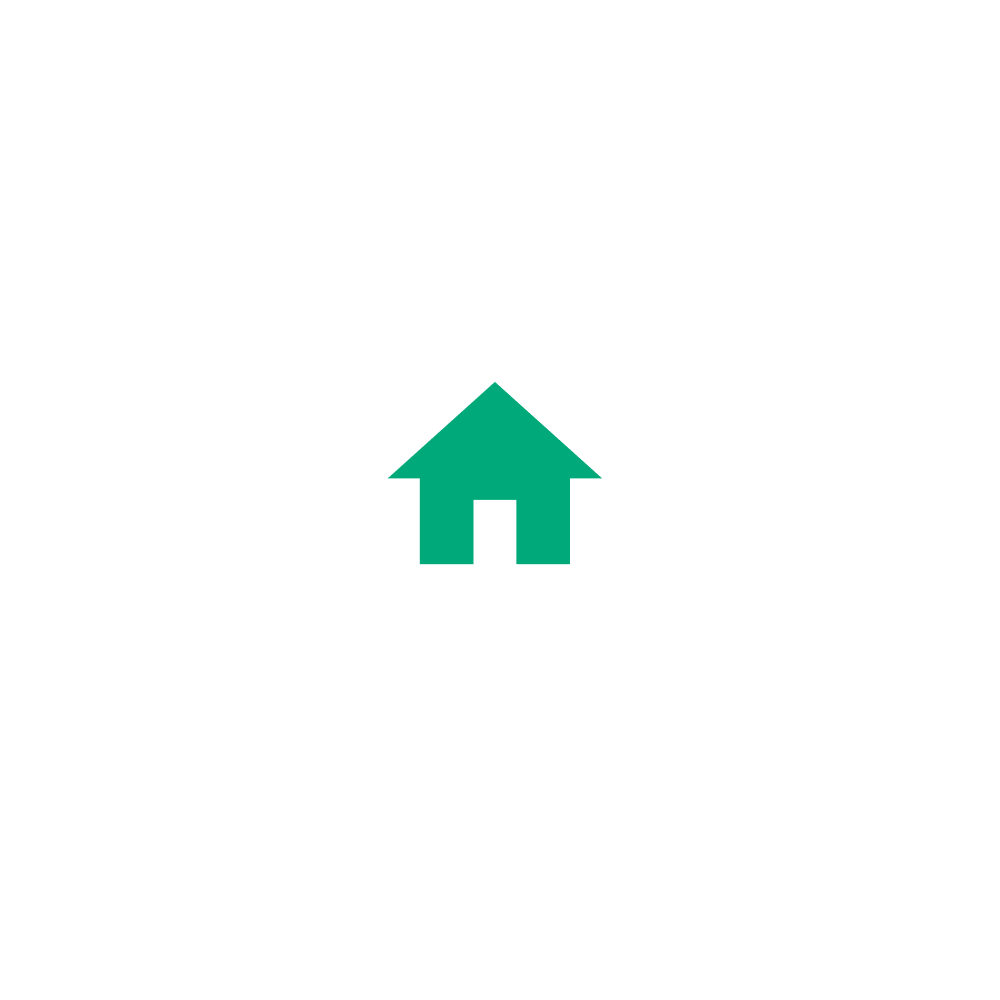 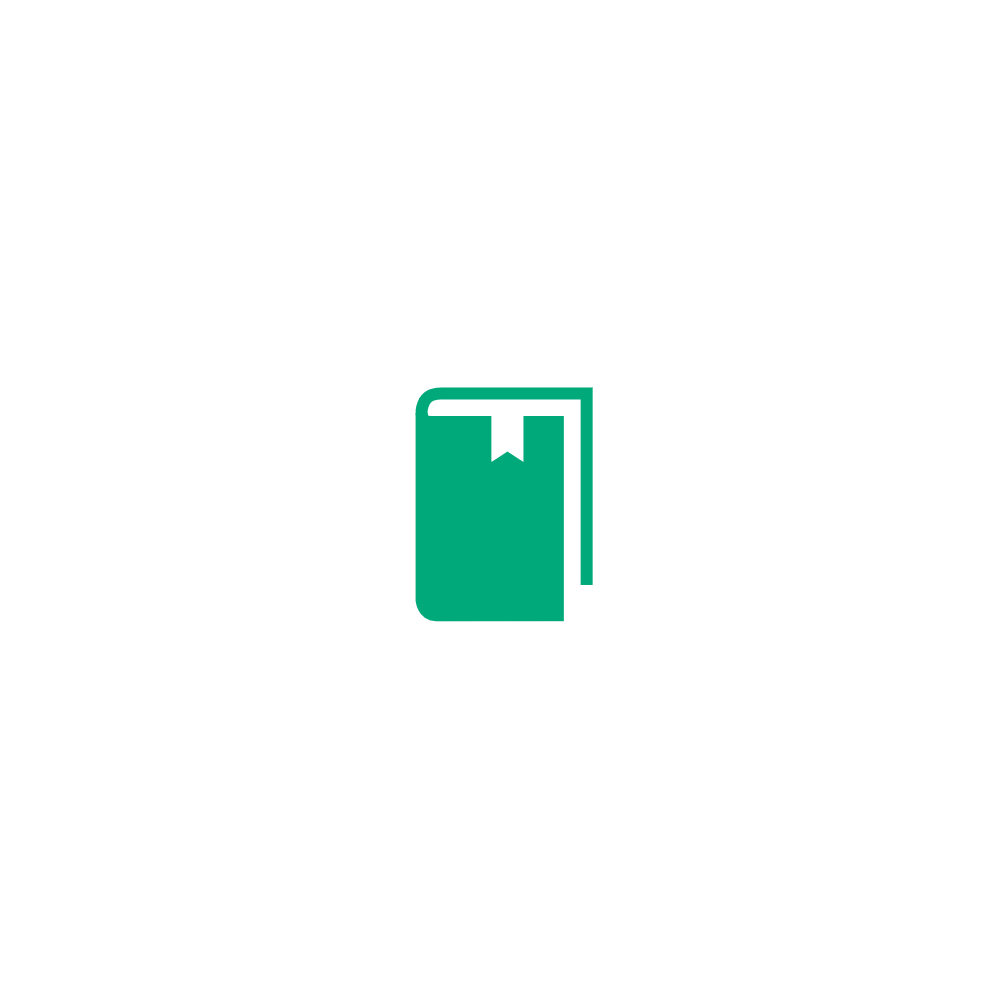 https://pubmed.ncbi.nlm.nih.gov/36126132/
3/3
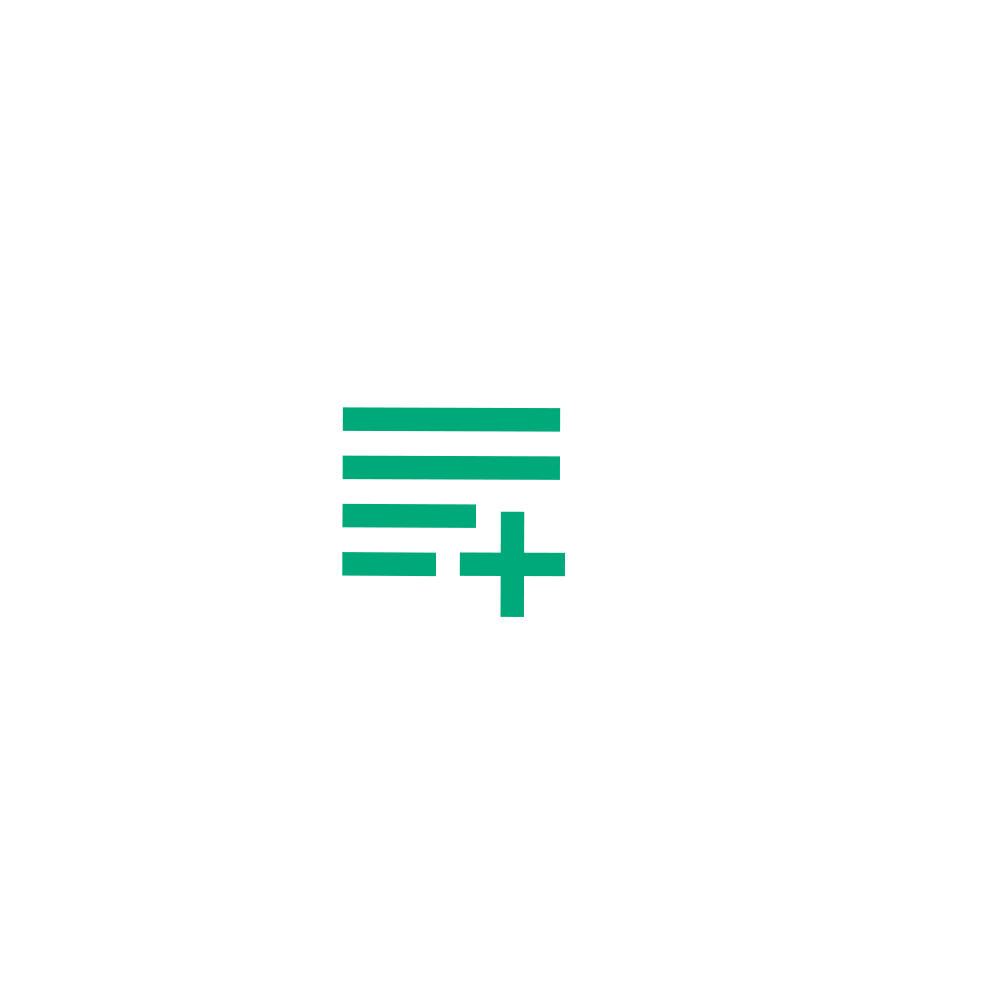 2022
Publikation:
RCT ISR - Germany
Scheller B et al. Circ Cardiovasc Interv. 2022 Sep;15(9):e012305..
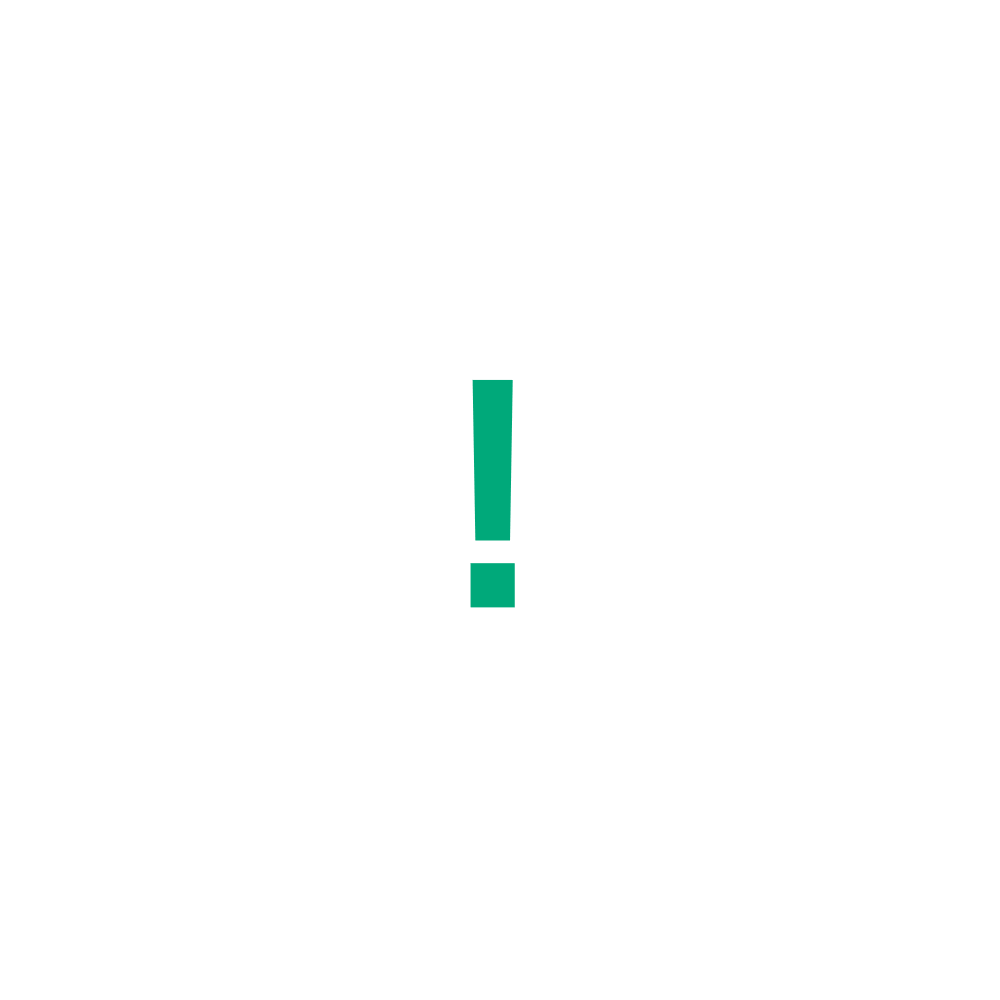 B. Braun Melsungen AG
10
Läsionstherapie
SeQuent® SCB First-in-man Studie (RCT)
Schlussfolgerung:

Die Nicht-Unterlegenheit gegenüber SeQuent Please NEO wurde in allen Studien für ISR und de-novo Läsionen nachgewiesen
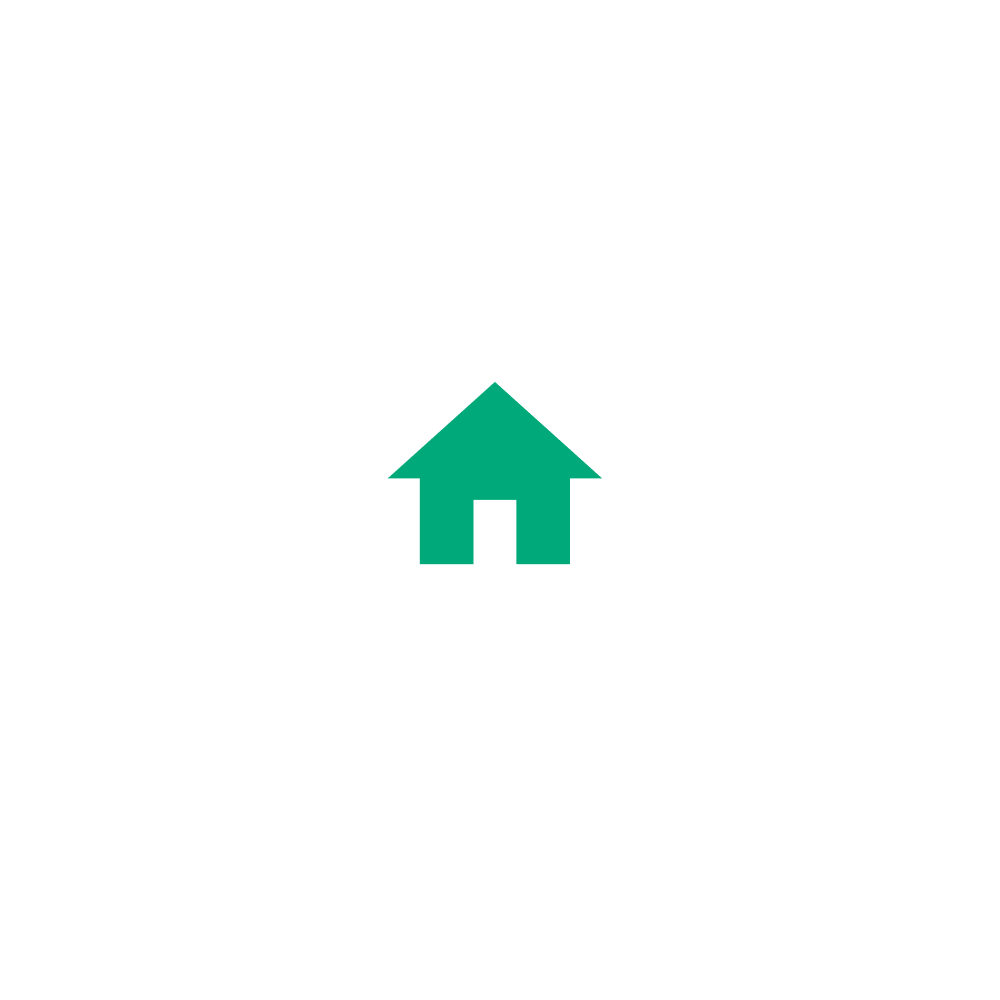 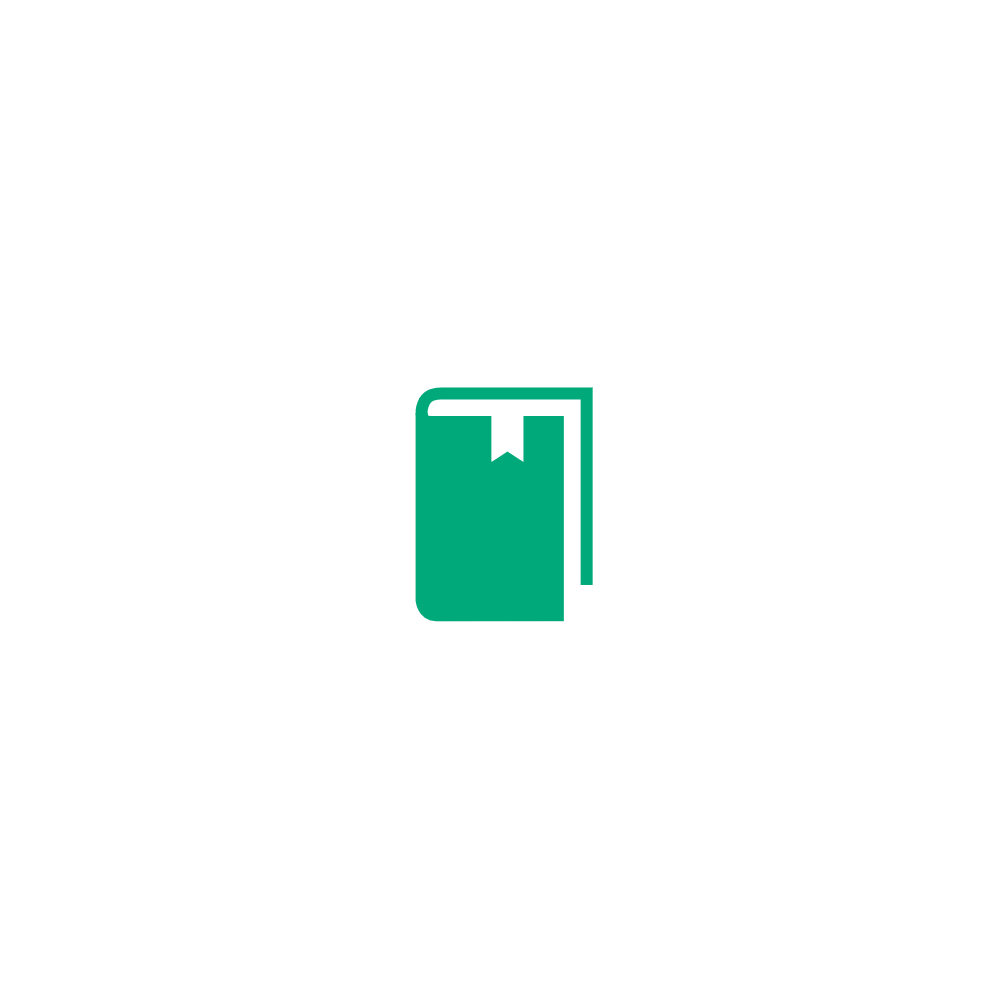 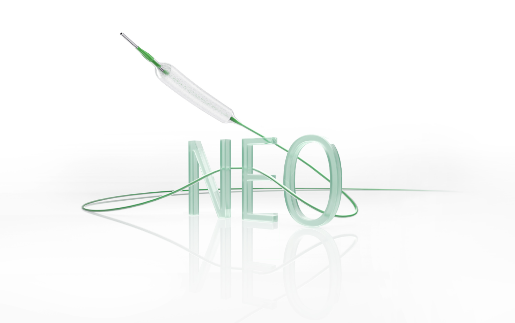 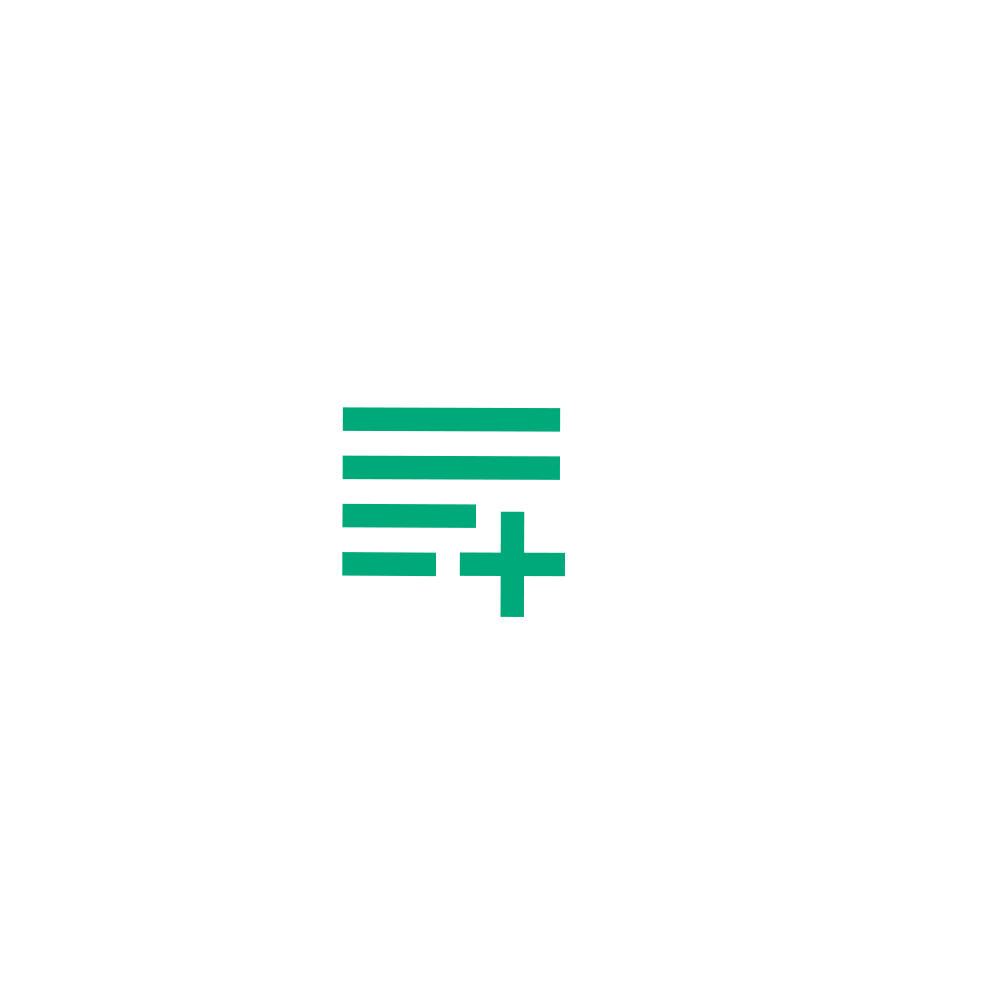 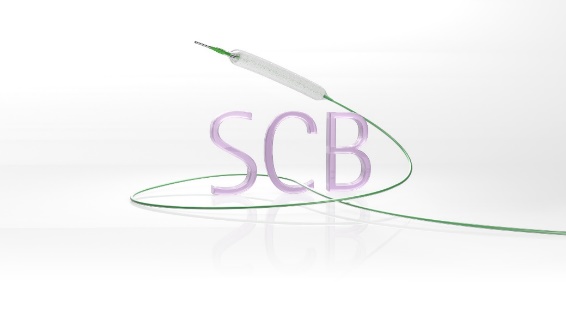 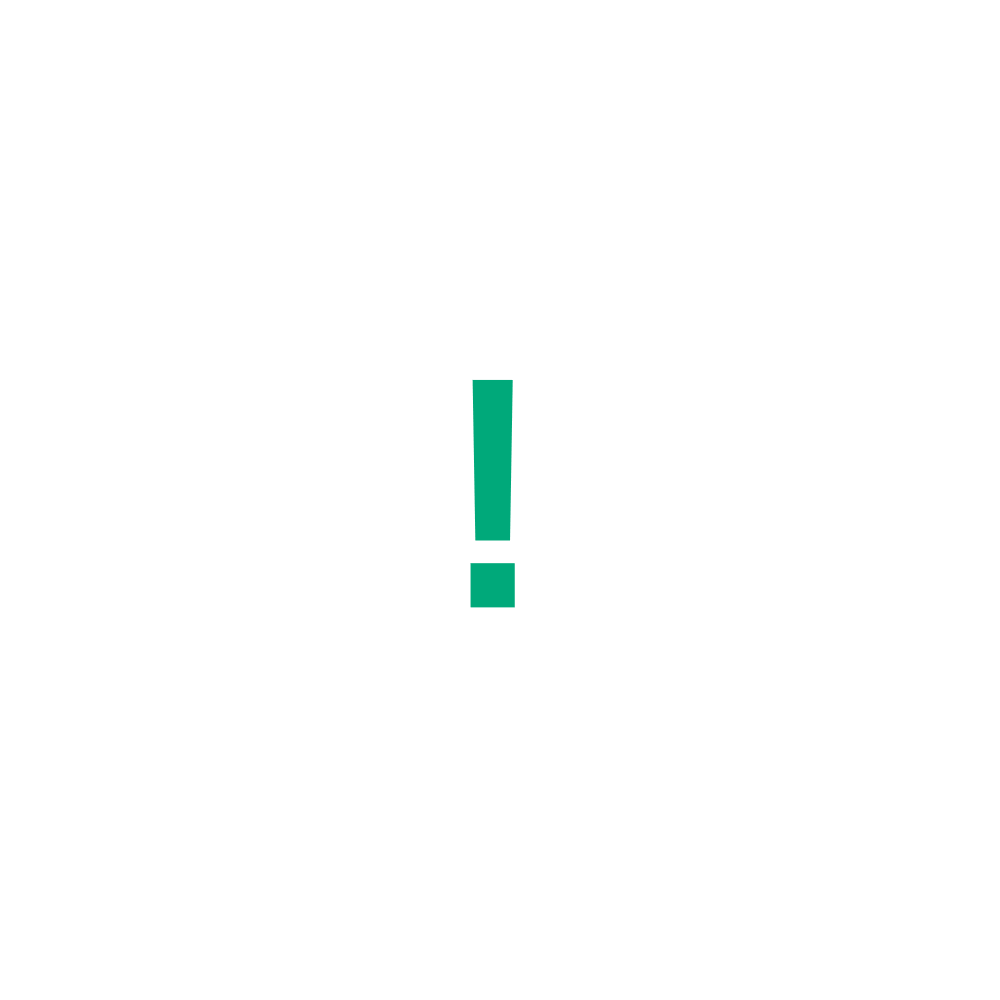 B. Braun Melsungen AG
11
Läsionstherapie
Studienübersicht SeQuent® SCB
Sirolimus und BHT Matrix - Beschichtung gewährleisten eine ausreichende Freisetzung von Sirolimus über eine lange Zeit (40 bis 50% befinden sich nach einem Monat noch in der Gefäßwand)1

3 publizierte randomisierte kontrollierte Studien (RCTs) in ISR und de novo1,2,3,4:
0% Thrombose, 0% TLR, 0% MI, 0% Tod in de novo nach 12 Monaten
0% Thrombose, 0% MI in ISR nach 12 Monaten

1 Monat DAPT bei stabilen CAD - Patienten

Nur 1 Inflation
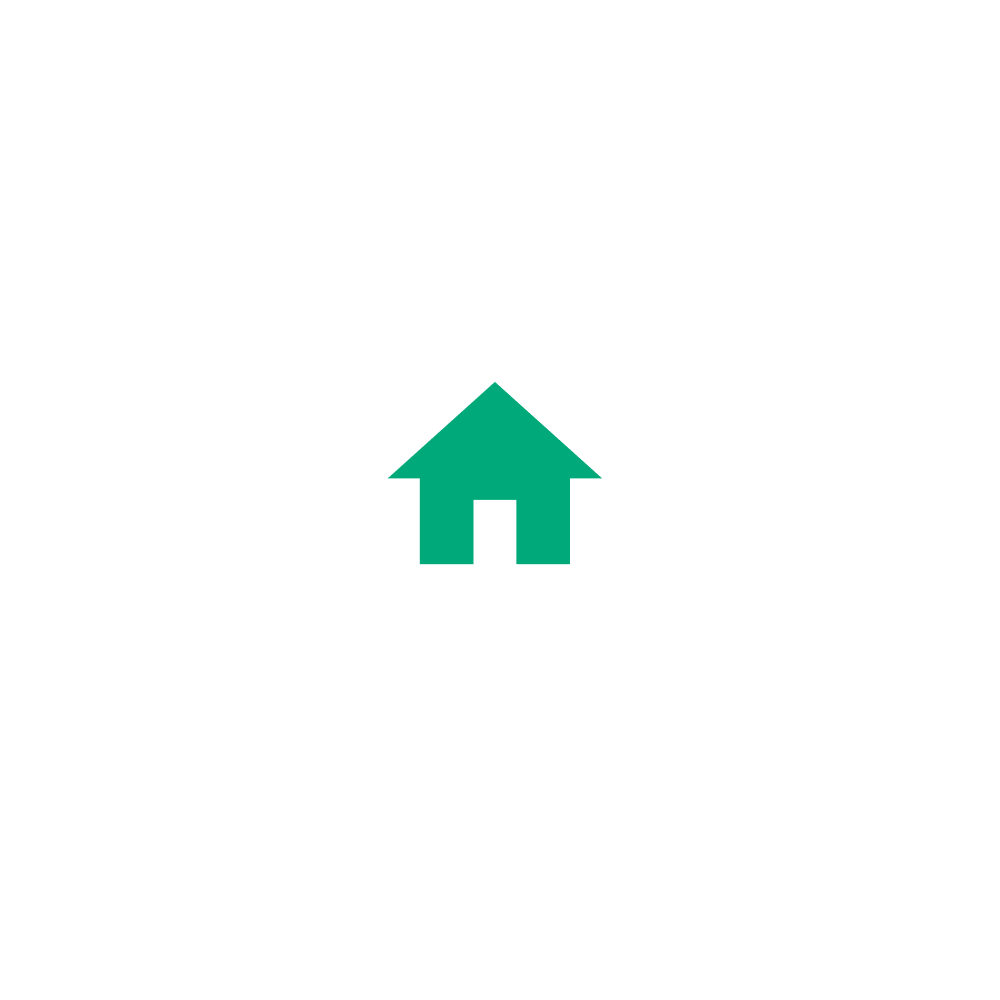 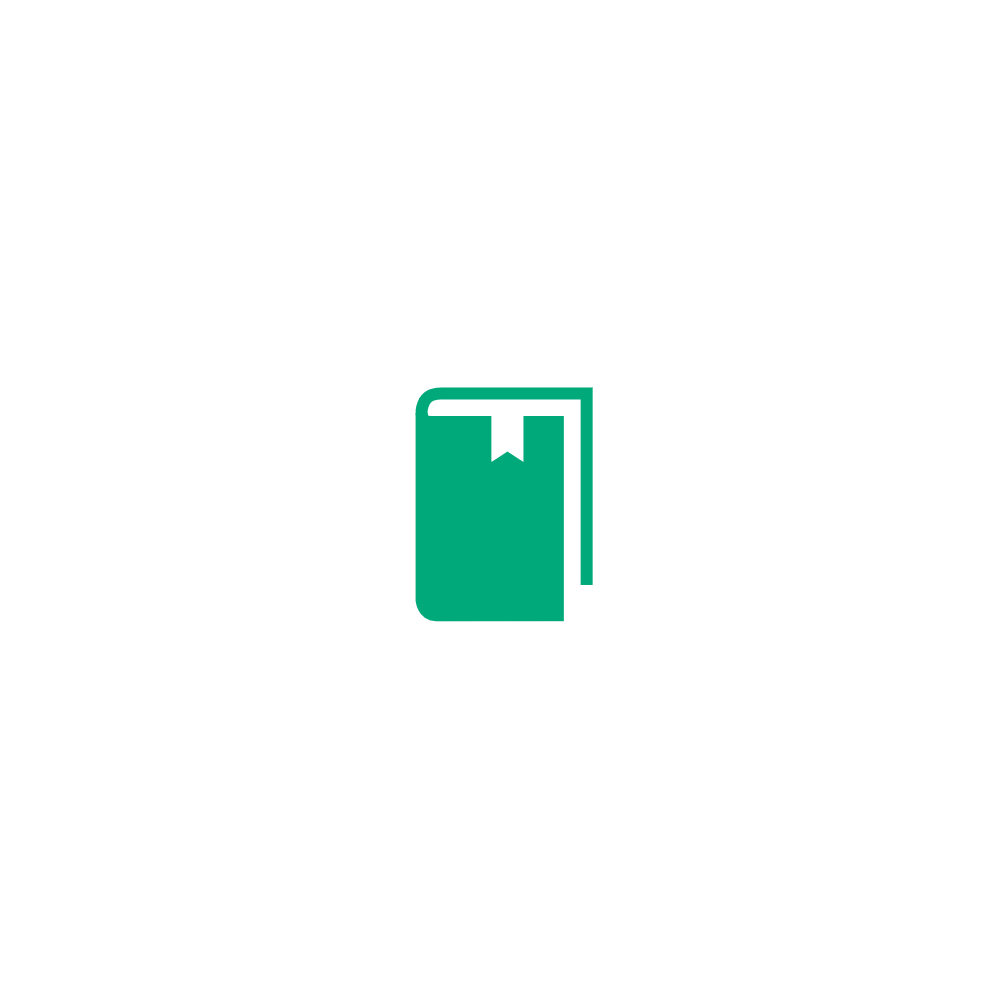 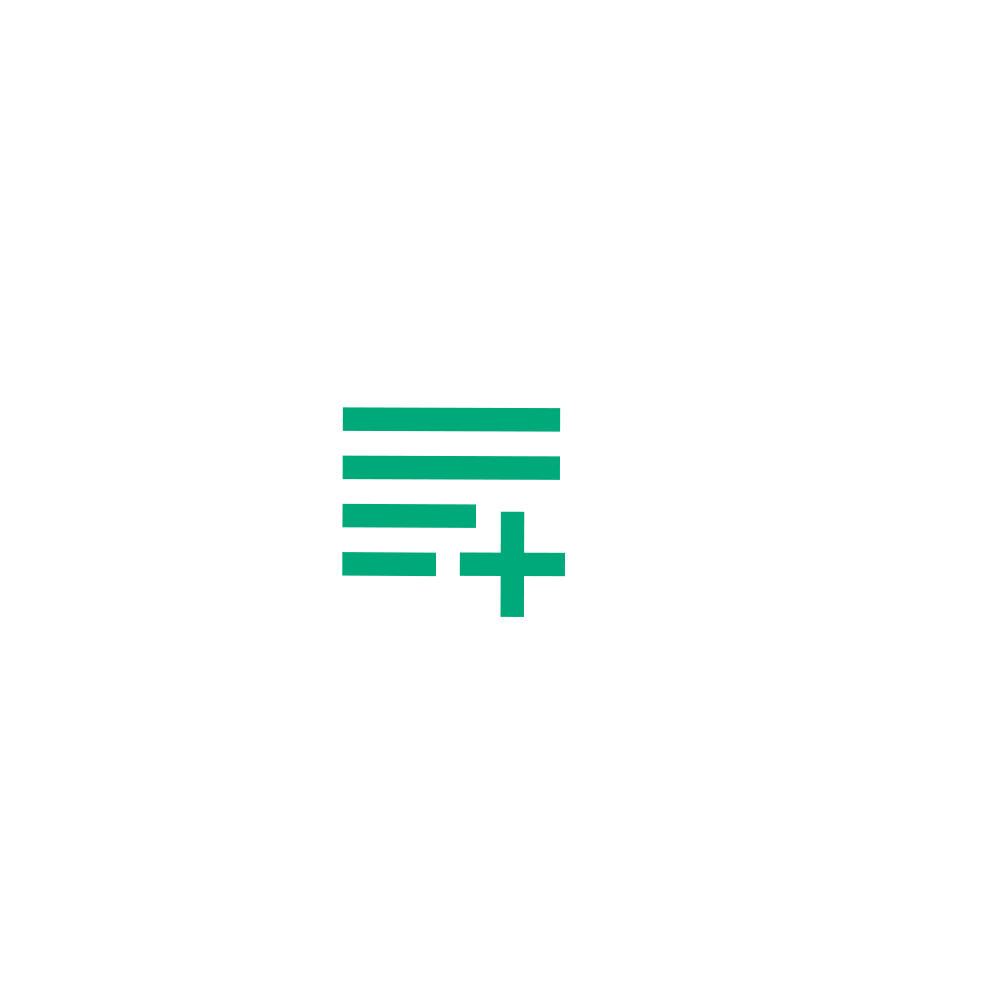 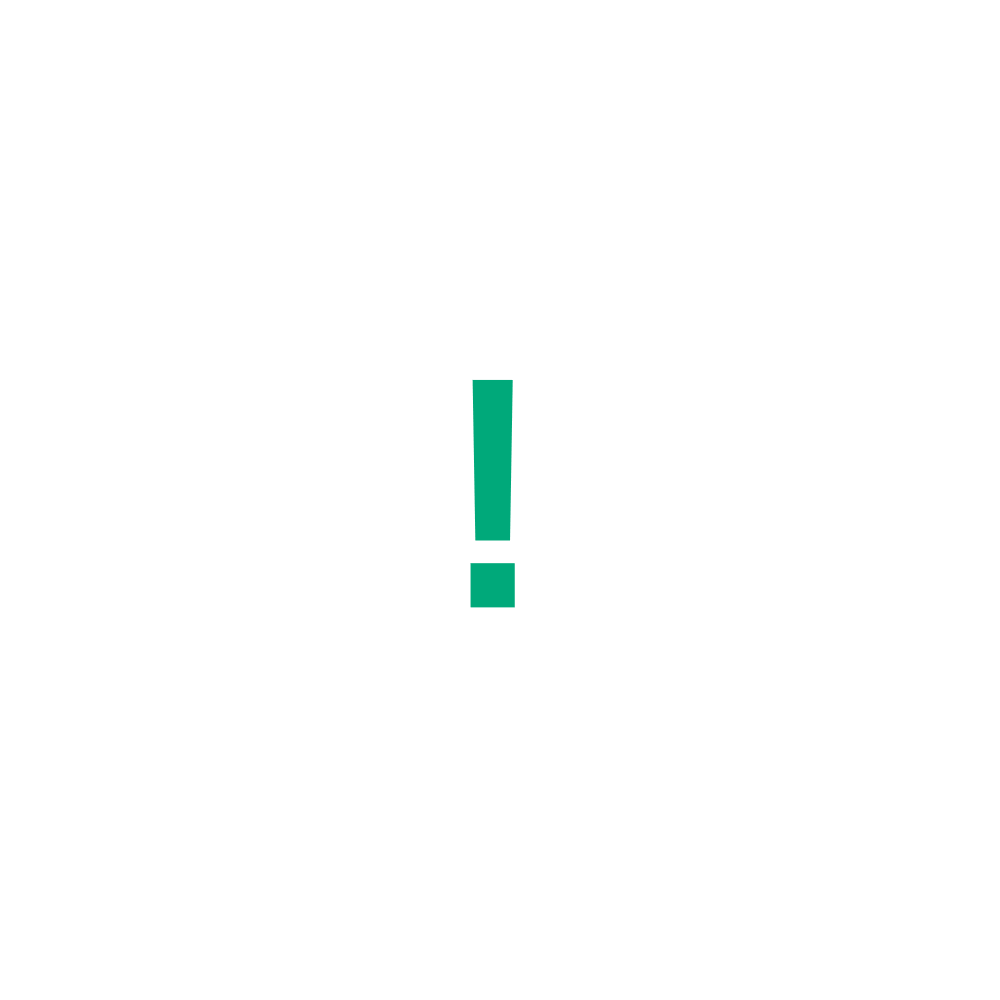 B. Braun Melsungen AG
12
Läsionstherapie
Behandlungsmethode (1)  Leitfaden der Konsensusgruppe
Läsionsvorbereitung
Prä-Dilatation mit 
PTCA Ballonkatheter | Non-Compliant Ballonkatheter | Scoring Ballonkatheter
 Verhältnis Gefäßdurchmesser zu Ballondurchmesser 1:1, Inflationsdruck > nominal
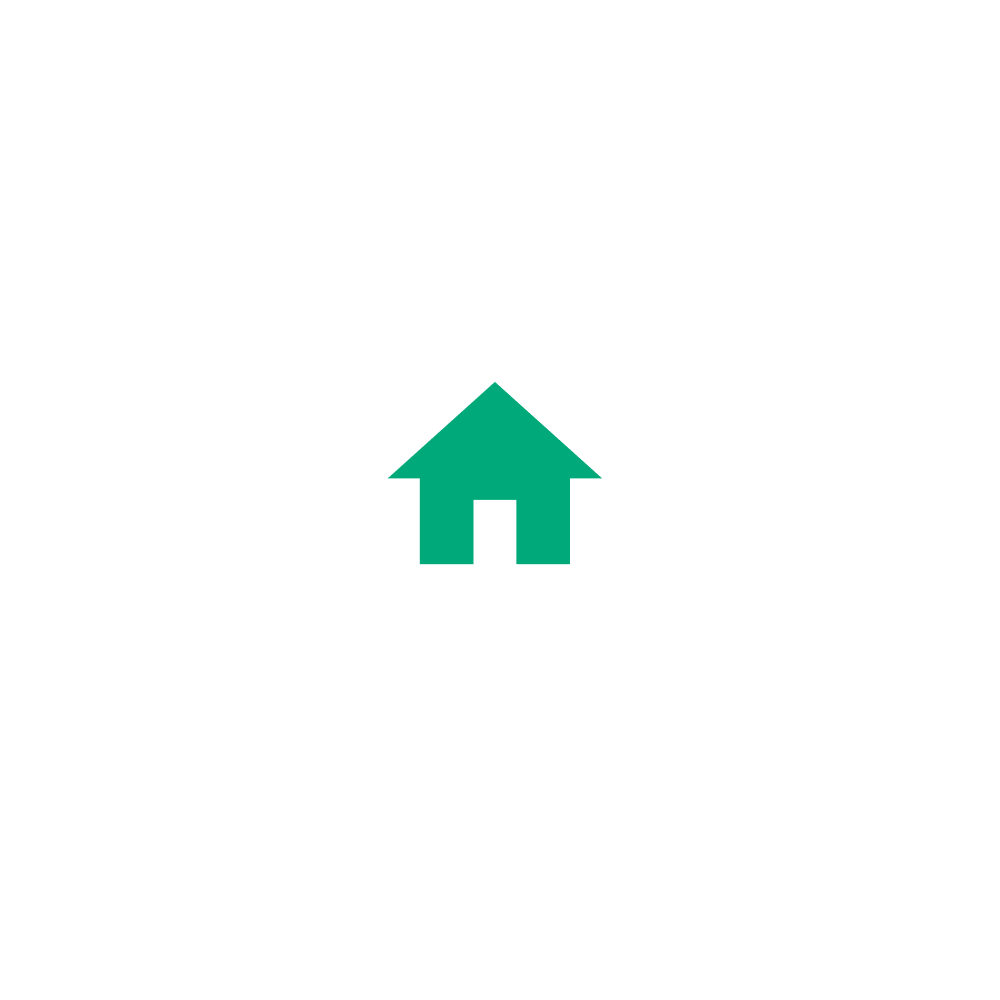 Akzeptables angiographisches Ergebnis:
Nicht durchflussbegrenzende Dissektion;
Residualstenose ≤ 30 %; FFR > 0,8
Nicht akzeptables angiographisches Ergebnis:
Durchflussbegrenzende Dissektion;
Residualstenose > 30 %; FFR ≤ 0,8
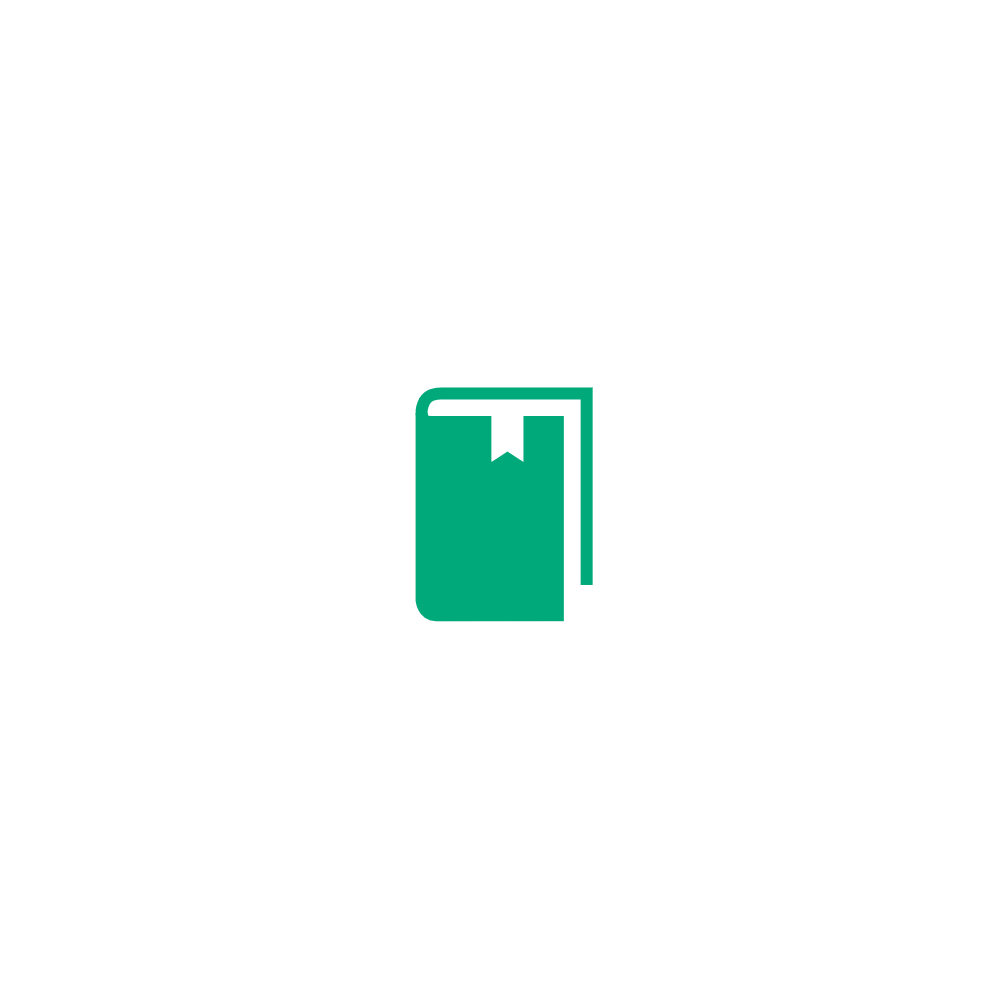 Läsionstheraphie
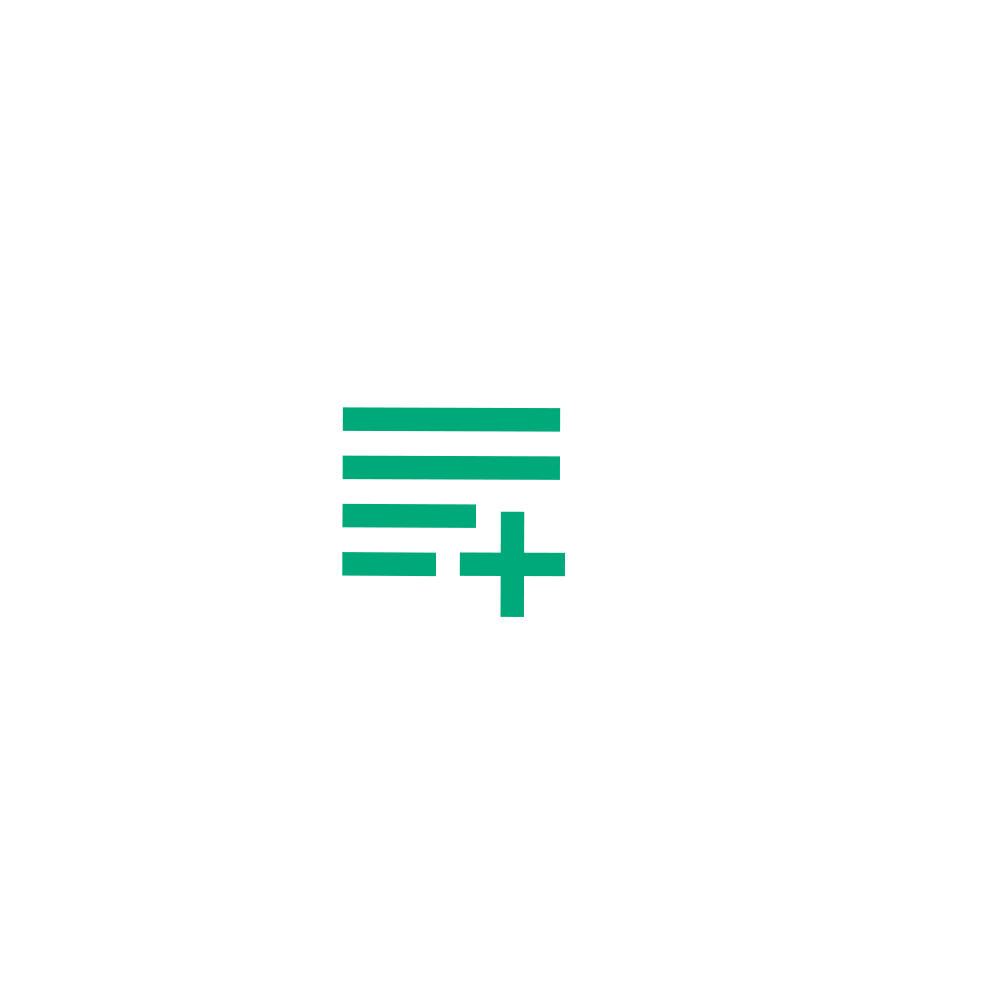 StentingDES Implantation mit Coroflex® ISAR NEO
DCB-only mit 
SeQuent® DCBs
DAPT 
entsprechend den aktuellen ESC Guidlines
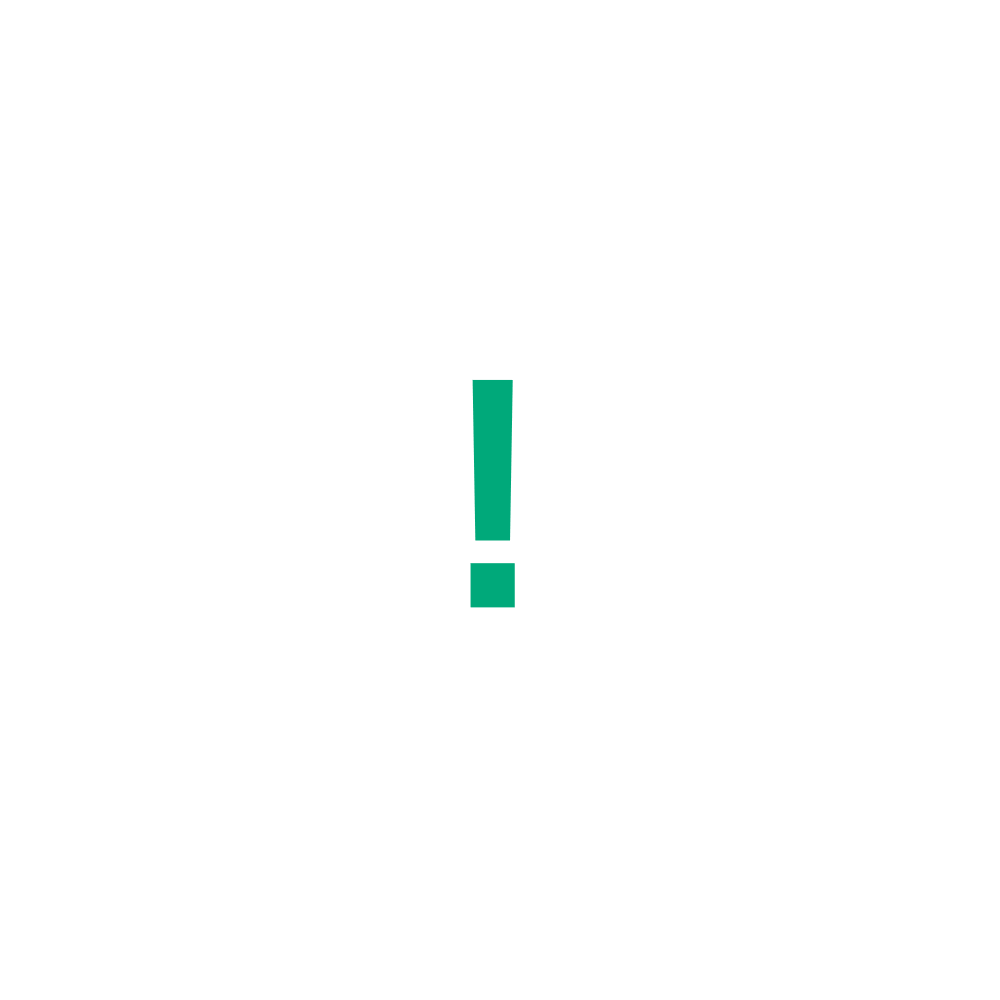 DAPT (Stable CAD) (2)		
DCB-only: 	1 Monat
BMS-ISR: 	1 Monat
DES-ISR:	 Zeit durch DES definiert, mind. 1 Monat
Bioresorbierbares Stenting* 
BRS Implantation mit Fantom® Encore
*Nicht Teil des Leitfaden der Konsensusgruppe
Keine mit dem DES gleichzusetzende Alternative; bitte beachten Sie die Anwendungsrichtlinien

Jeger RV et al. JACC: Cardiovascular Interventions. 2020 Jun 22;13(12):1391- 402.
ACS patients require 12 months of DAPT. In case of HBR it might be reduced to 6 months according to current guidelines
B. Braun Melsungen AG
13
SeQuent ® SCB
Behandlungsablauf
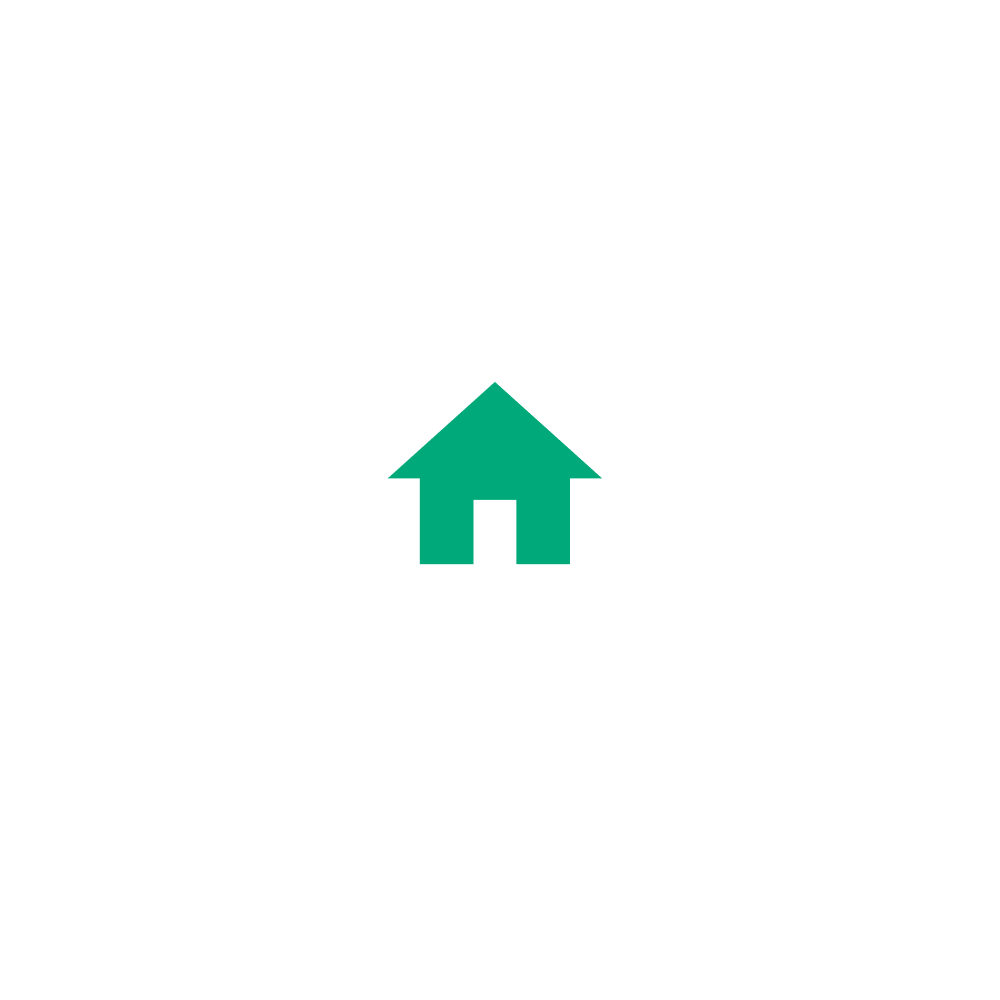 DAPT für SCB-only:
De novo: 1 Monat 
ISR-BMS: 1 Monat
ISR-DES: verbleibende DAPT Dauer mit DES
SCB kombiniert mit BMS: 
      6 bis 12 Monate
NICHT den Ballon direkt berühren. 

NICHT den Ballon abwischen oder spülen.

NICHT den Ballon vorzeitig inflatieren.

KEIN Kontakt der Ballon-oberfläche mit Flüssigkeiten außerhalb des Patienten.
Prädilatation mit POBA.

Akzeptables Ergebnis
vor Behandlung mit DCB:

Dissektion Typ A oder B / Nicht durchflussbegrenzende Dissketion
TIMI III
Residualstenose ≤ 30 %

Verwenden Sie den SeQuent® SCB nur für die Medikamenten-abgabe, nicht zur Läsions-vorbereitung
Einmaliges Inflatieren 
ist ausreichend. 

Inflationszeit: 30 Sek.

Der DCB sollte distal und proximal mindestens 2 - 3 mm länger sein, als der vordilatierte Bereich.

SeQuent® SCB ist ein Produkt zum Einmaligen Gebrauch.

Ein Device pro Läsion.
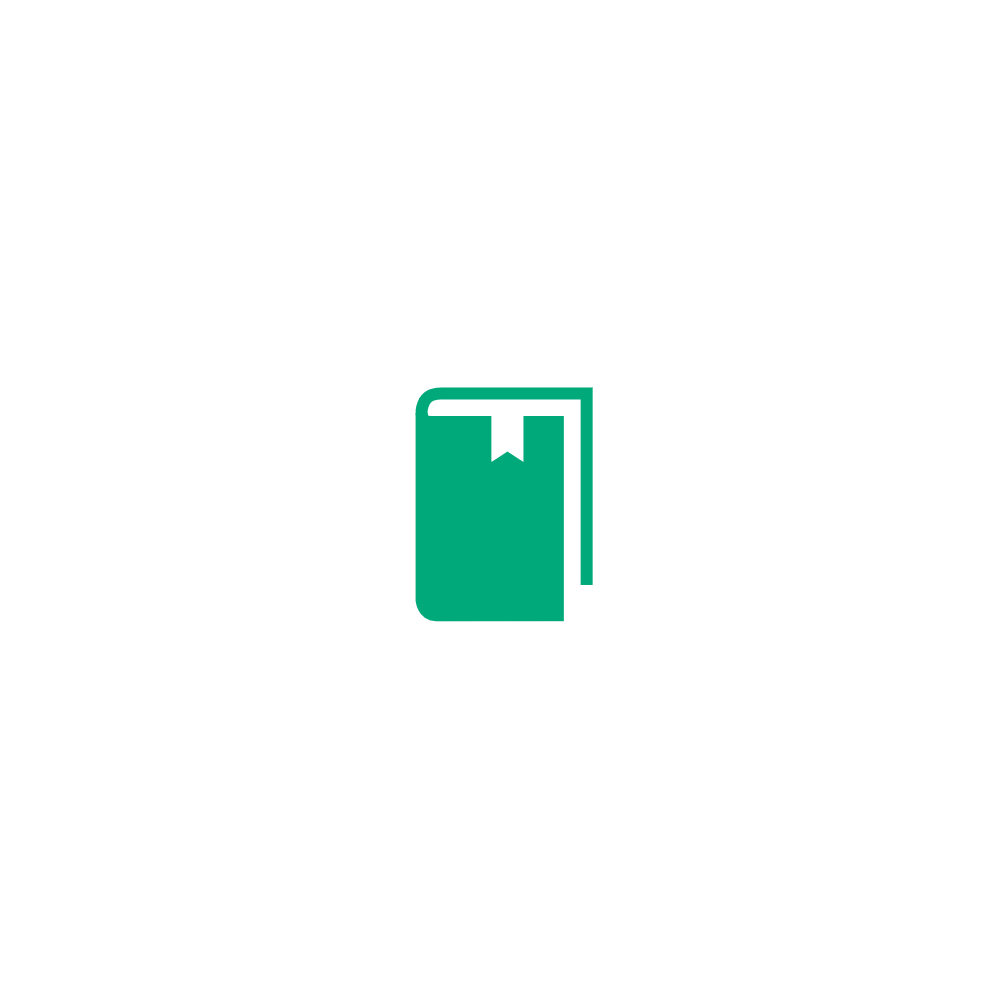 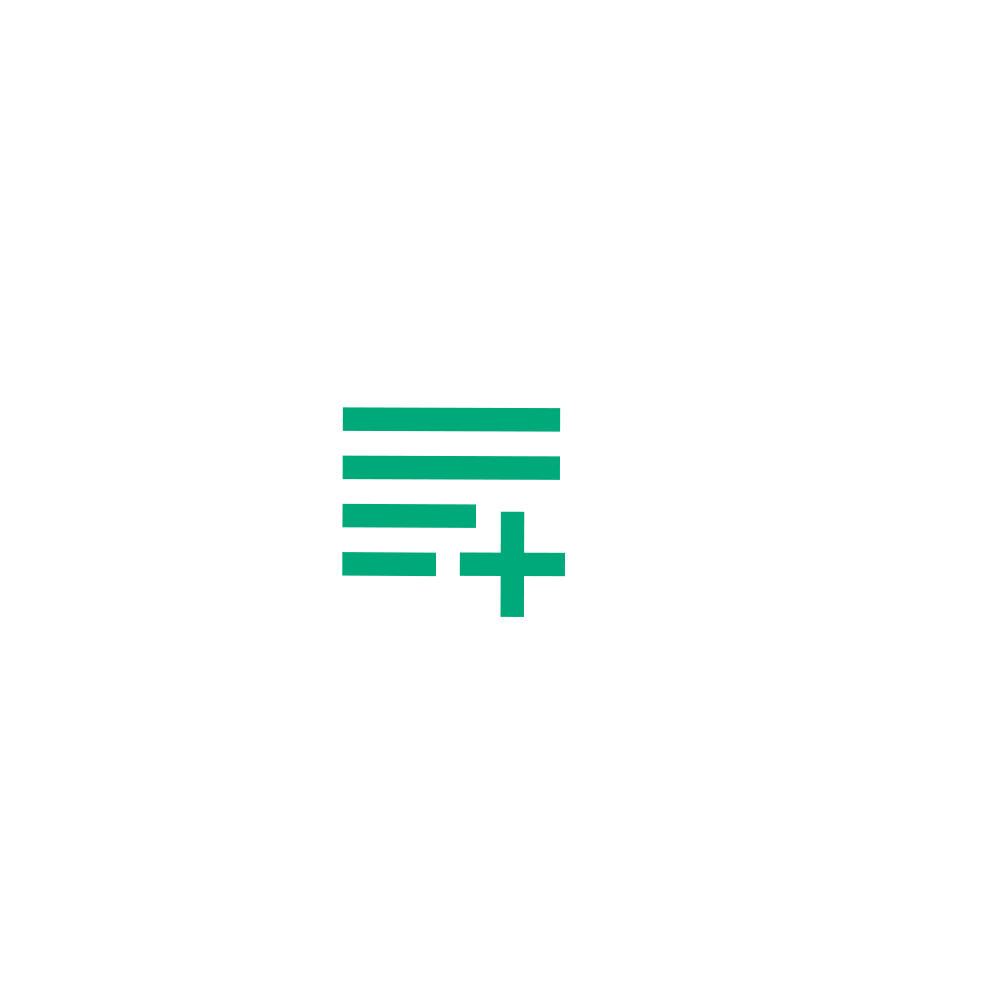 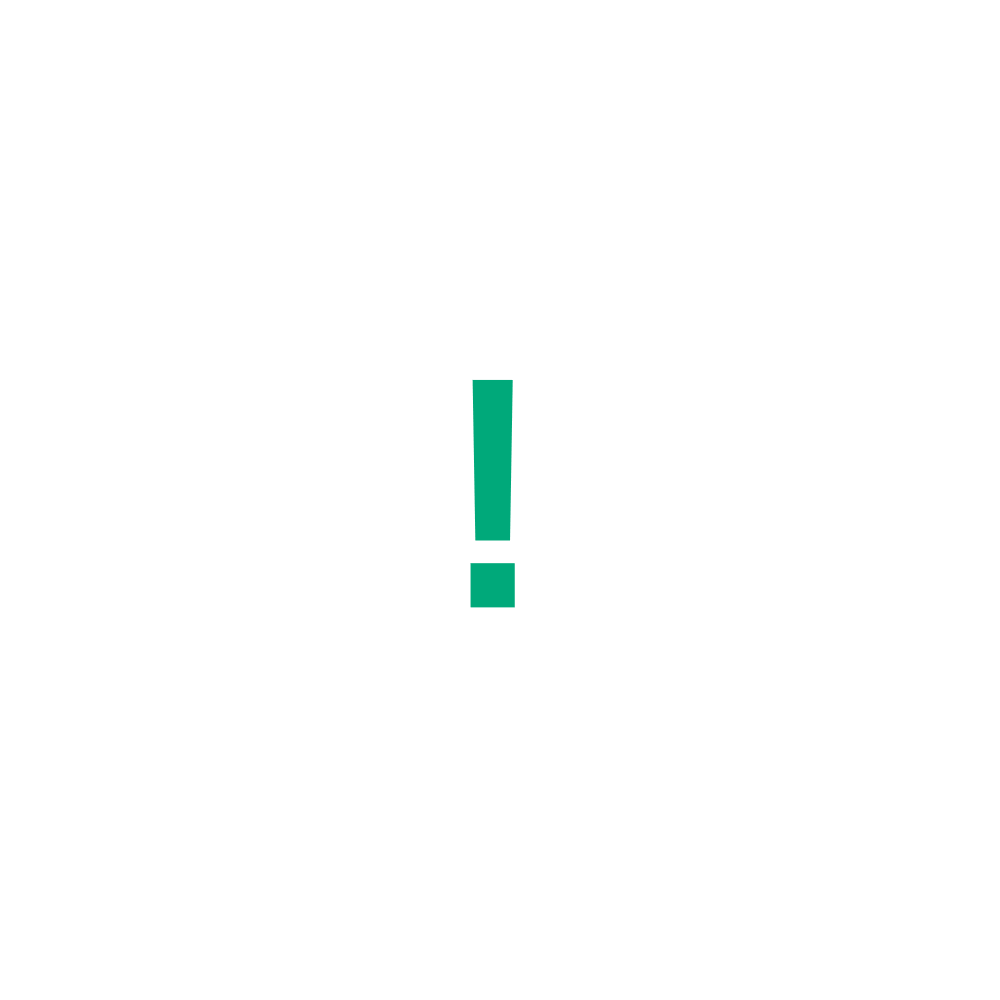 B. Braun Melsungen AG
14
SeQuent ® SCB
Übersicht
Eigenschaften
Sirolimus trifft auf ausgezeichnete Katheterperformance
Dünne Ballonwand
Erweiterte Crossing-Eigenschaften
Hydrophile Schaftbeschichtung
Verbesserte Vorschubstabilität
SeQuent ® SCB
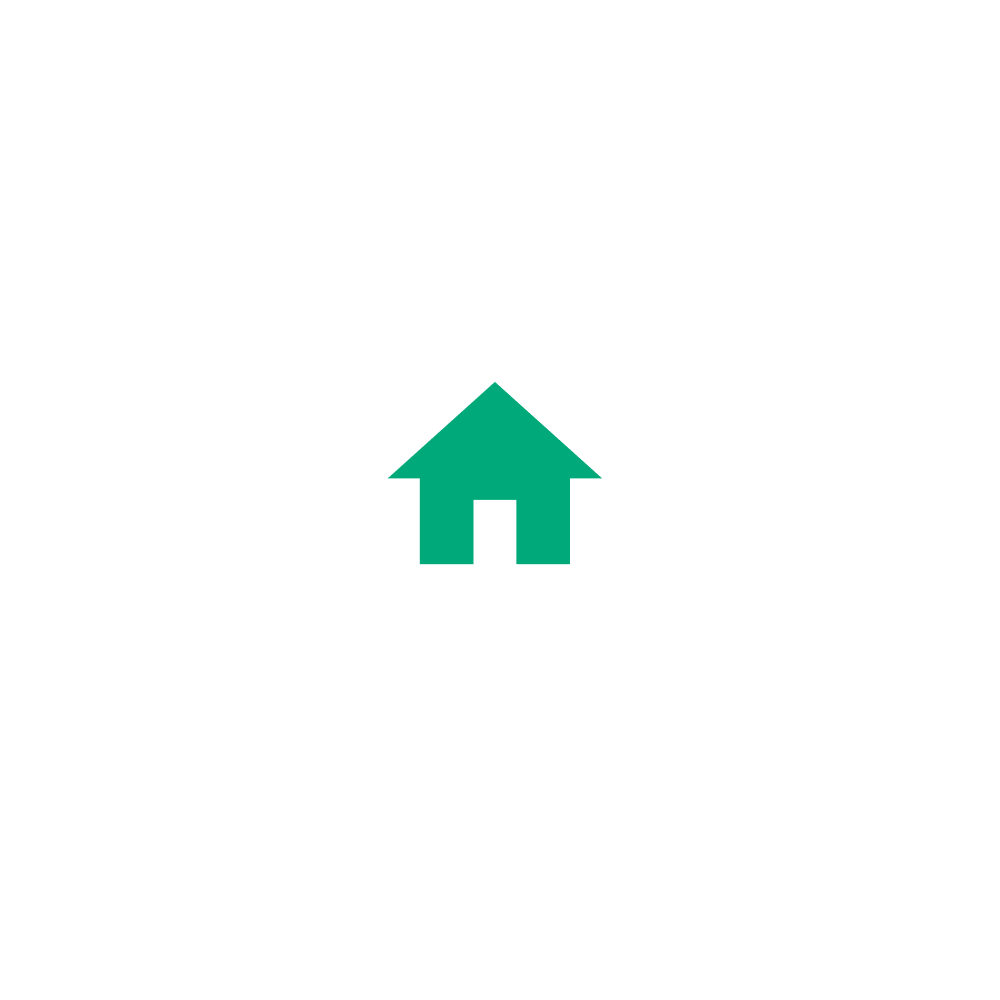 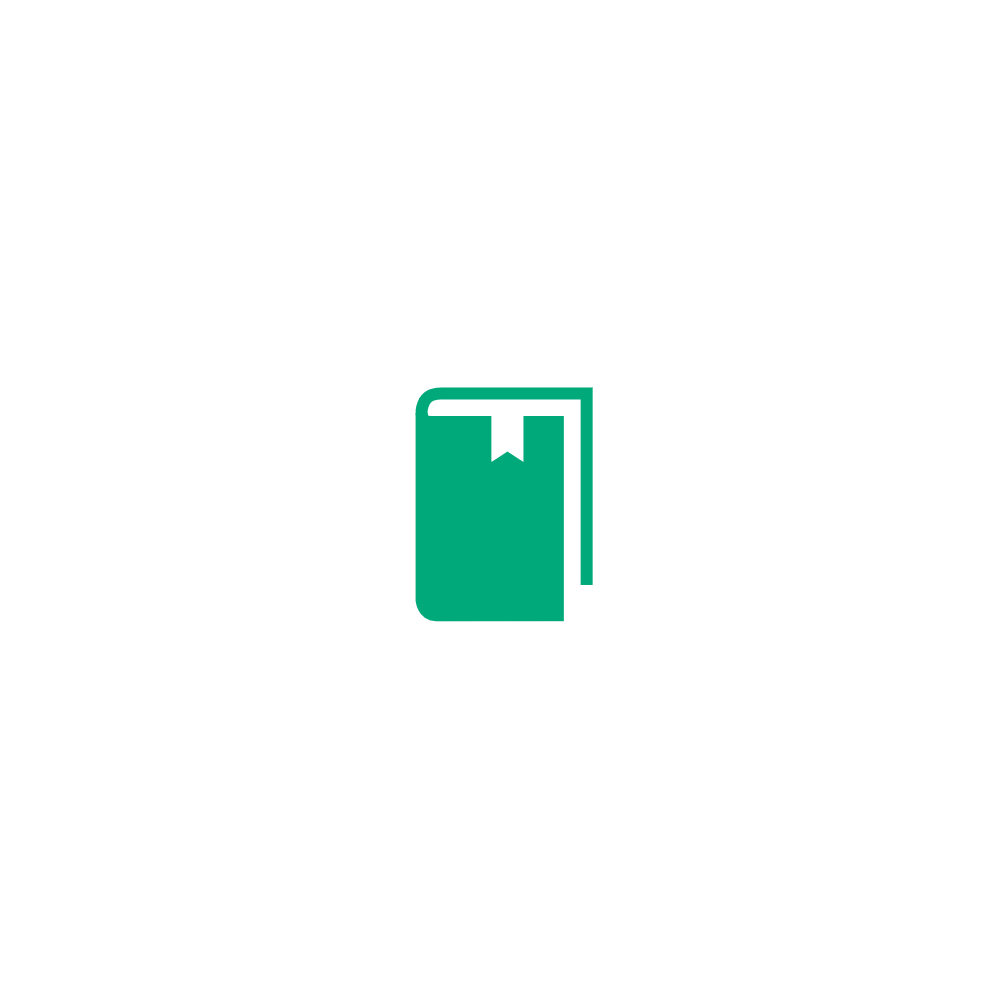 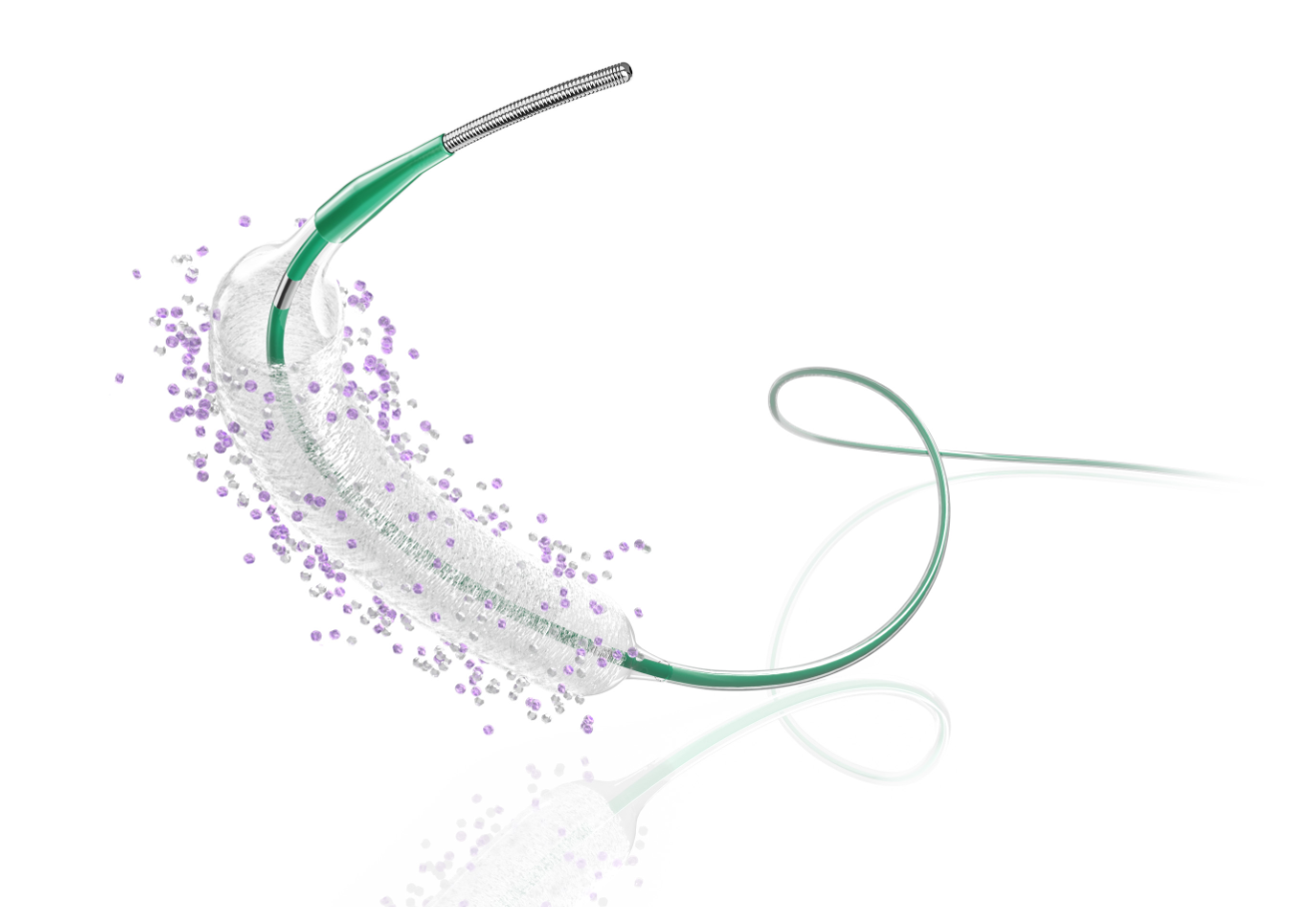 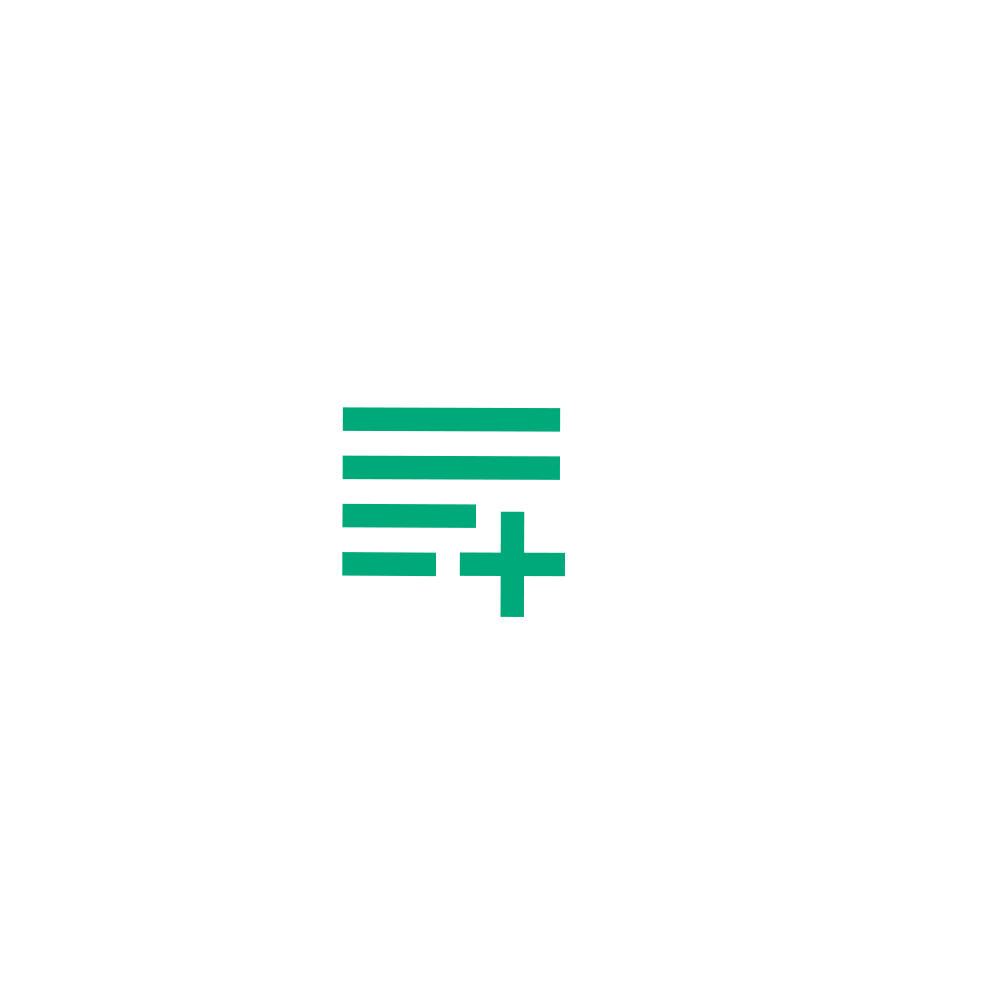 Optimiertes Portfolio, das eine Vielzahl von Behandlungsoptionen ermöglicht.
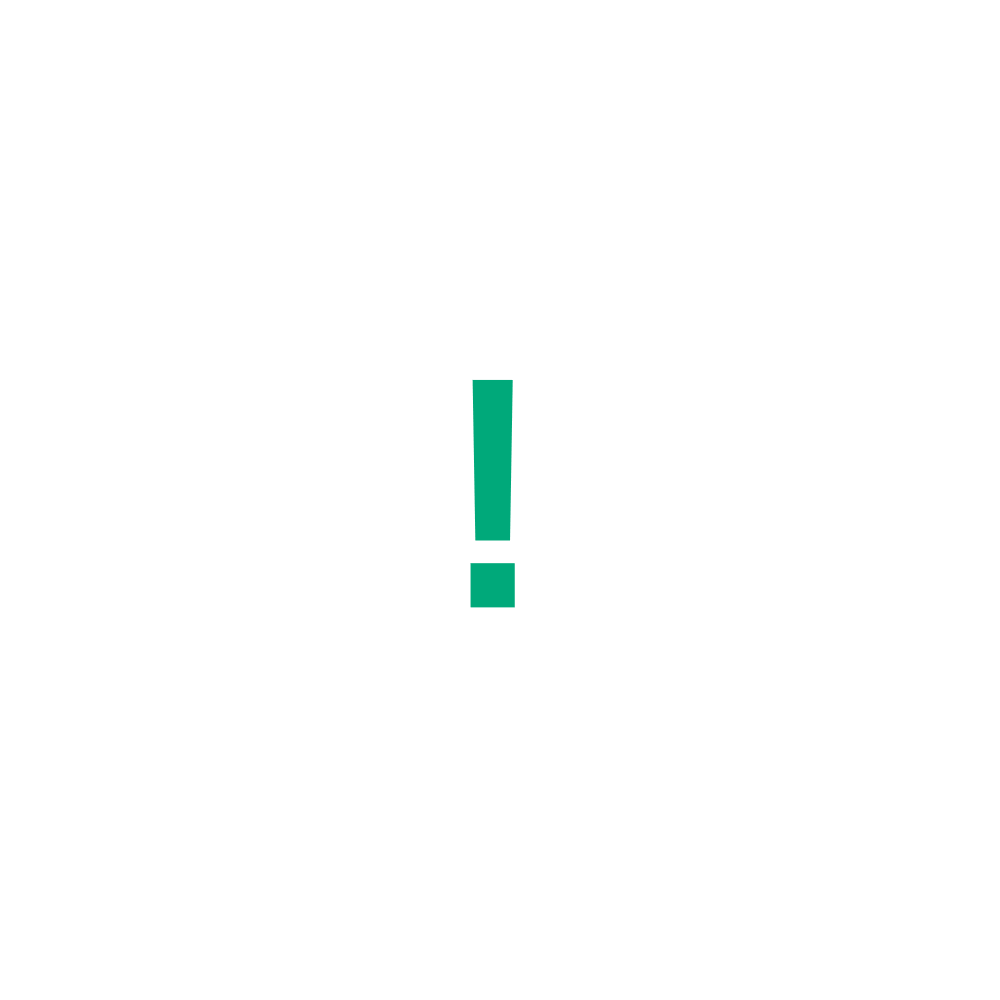 B. Braun Melsungen AG
15
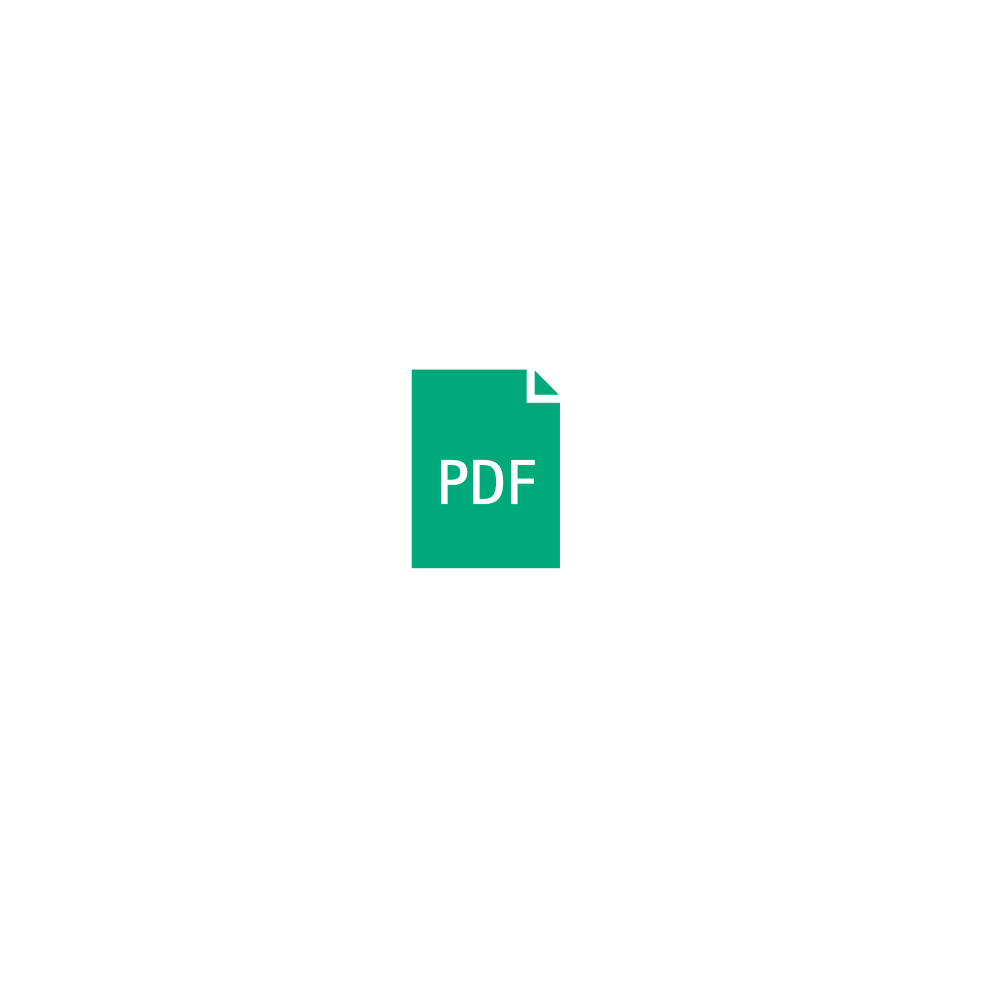 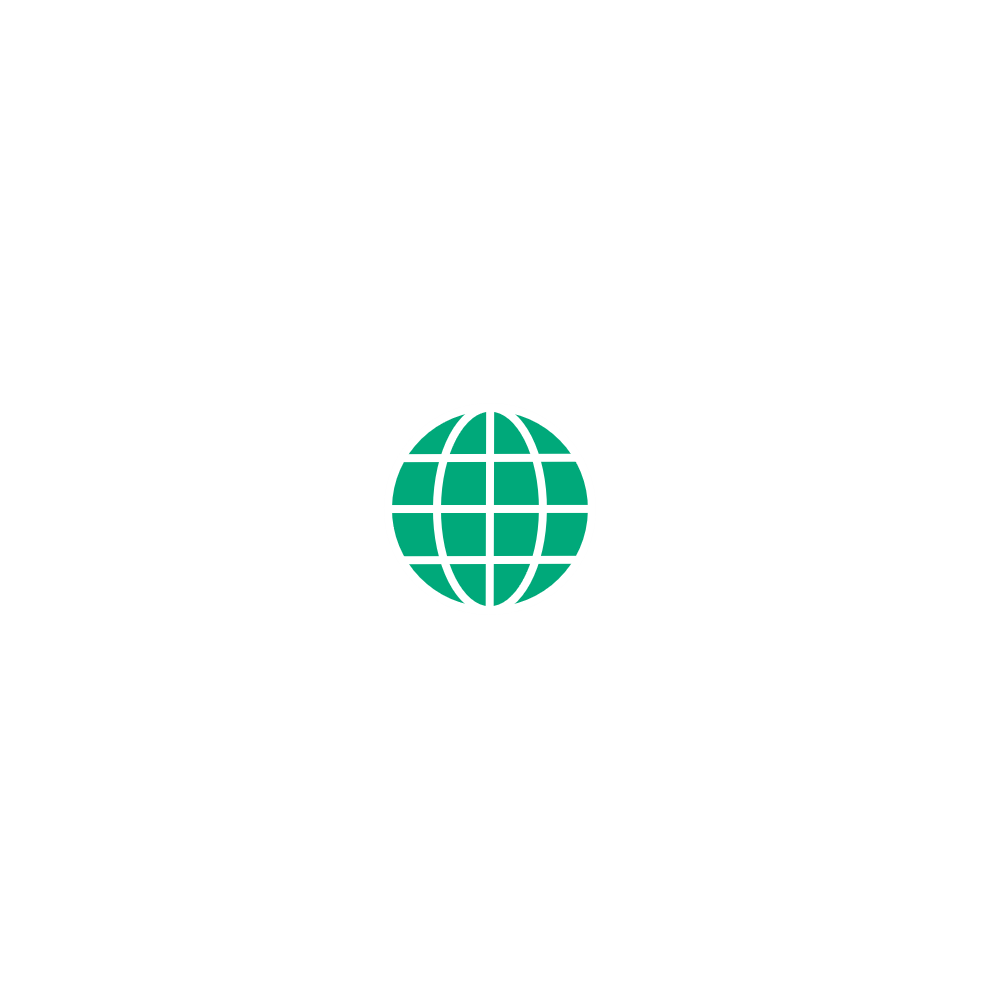 SeQuent ® SCB
SeQuent® SCBSirolimus trifft auf ausgezeichnete Katheterperformance
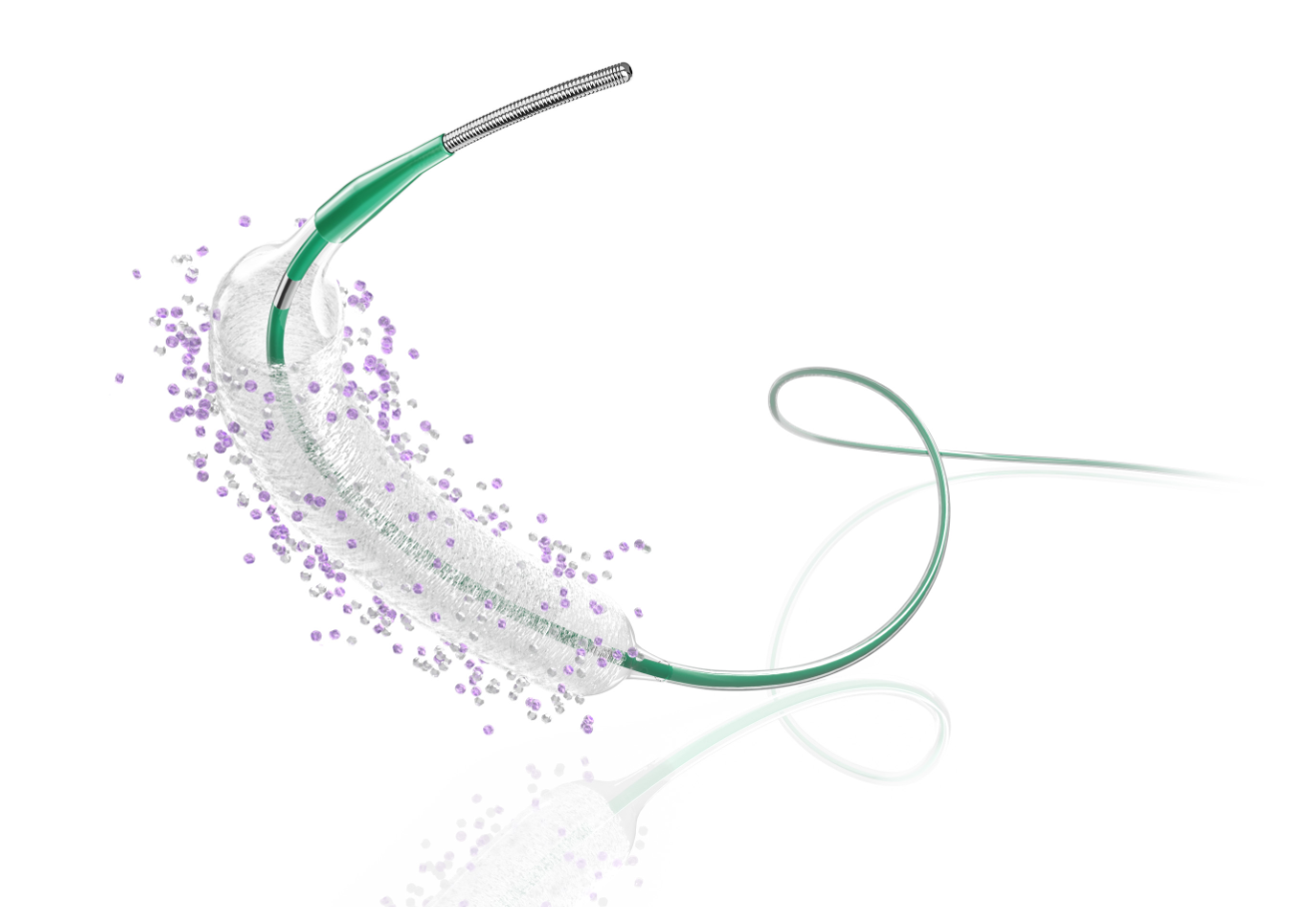 Indikationen
In-Stent Restenosen
Kleine Gefäße
Bifurkation
De-novo
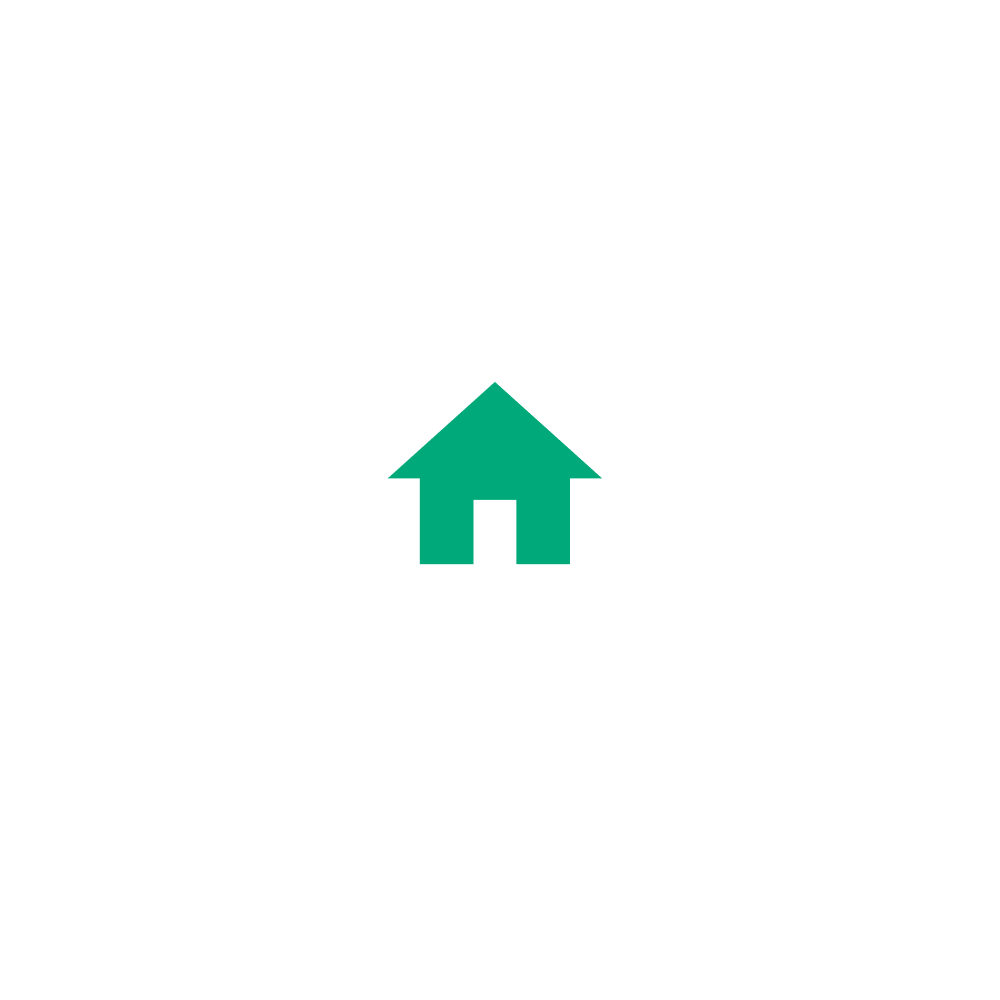 Dünne Ballonwand
Erweiterte Crossing-Eigenschaften
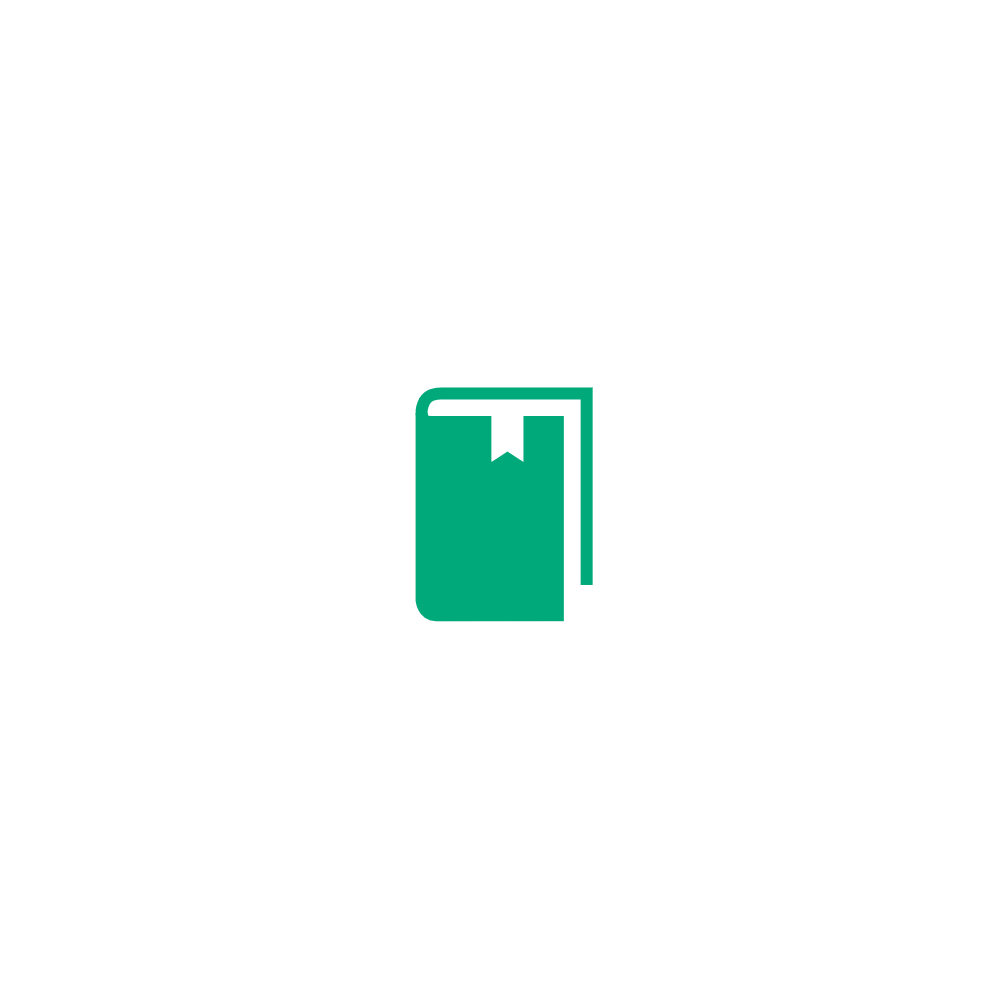 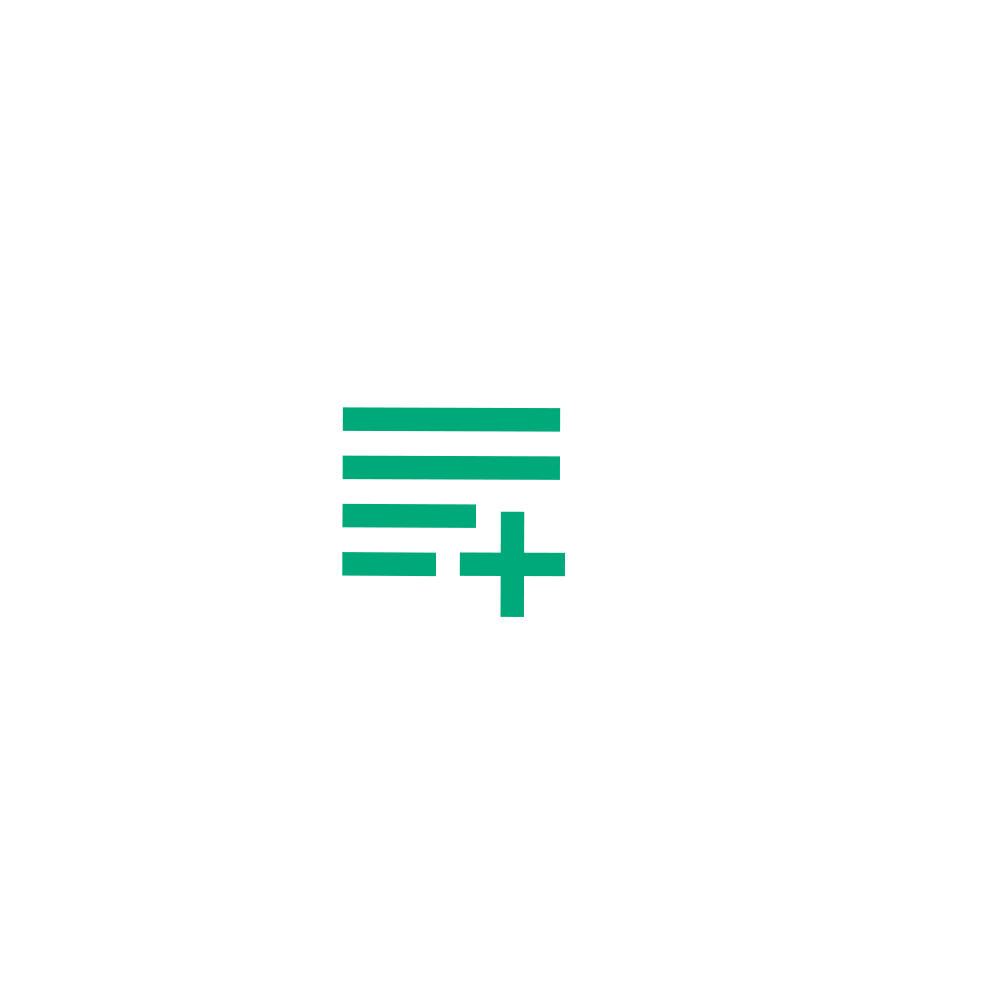 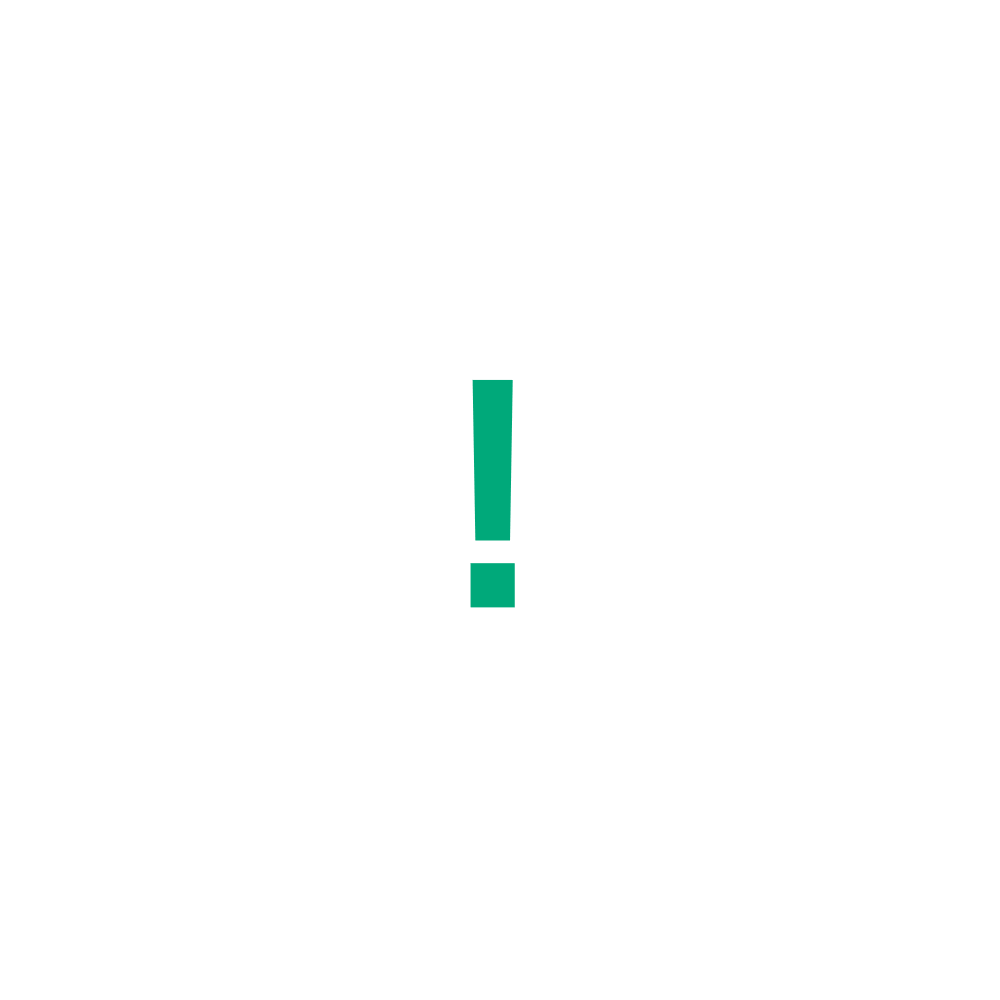 Hydrophile Schaftbeschichtung
Verbesserte Vorschubstabilität
SeQuent ® SCB
SeQuent® SCBB. Braun´s neueste Generation der medikamentenbeschichteten Ballonkatheter
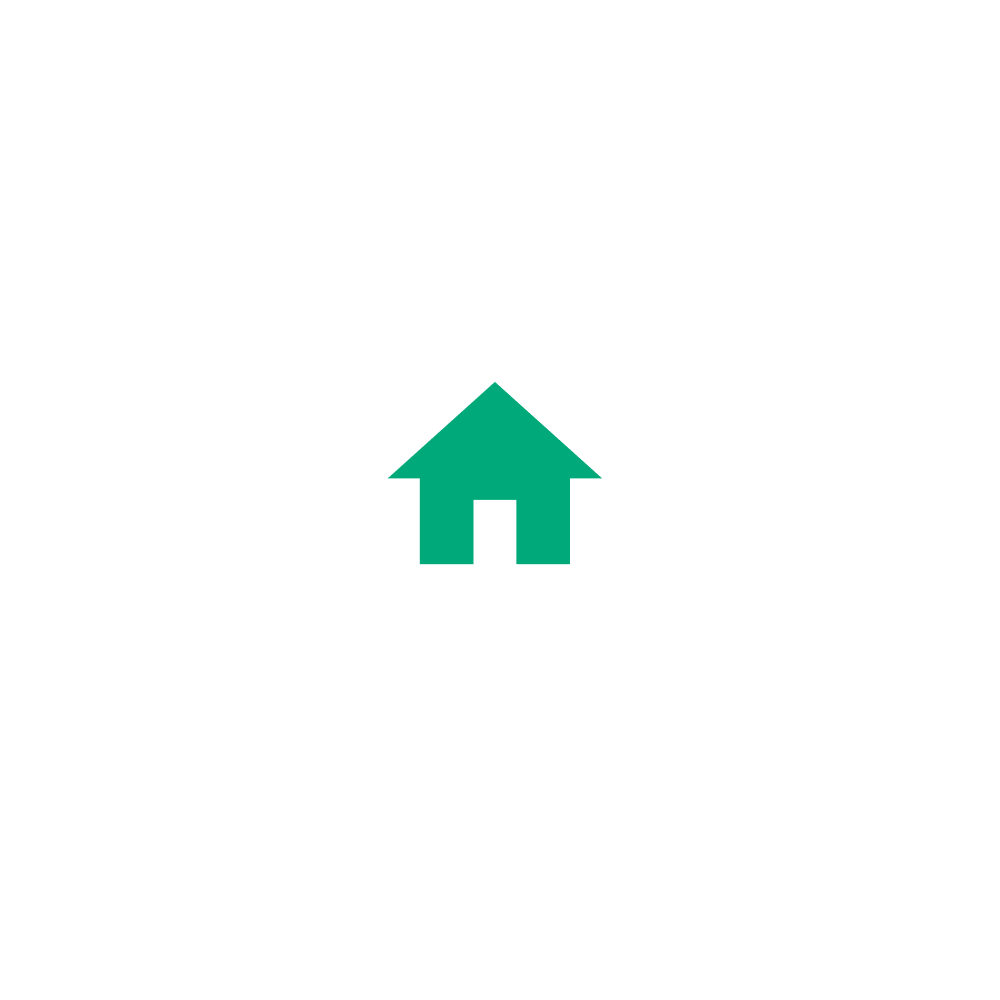 Sirolimus
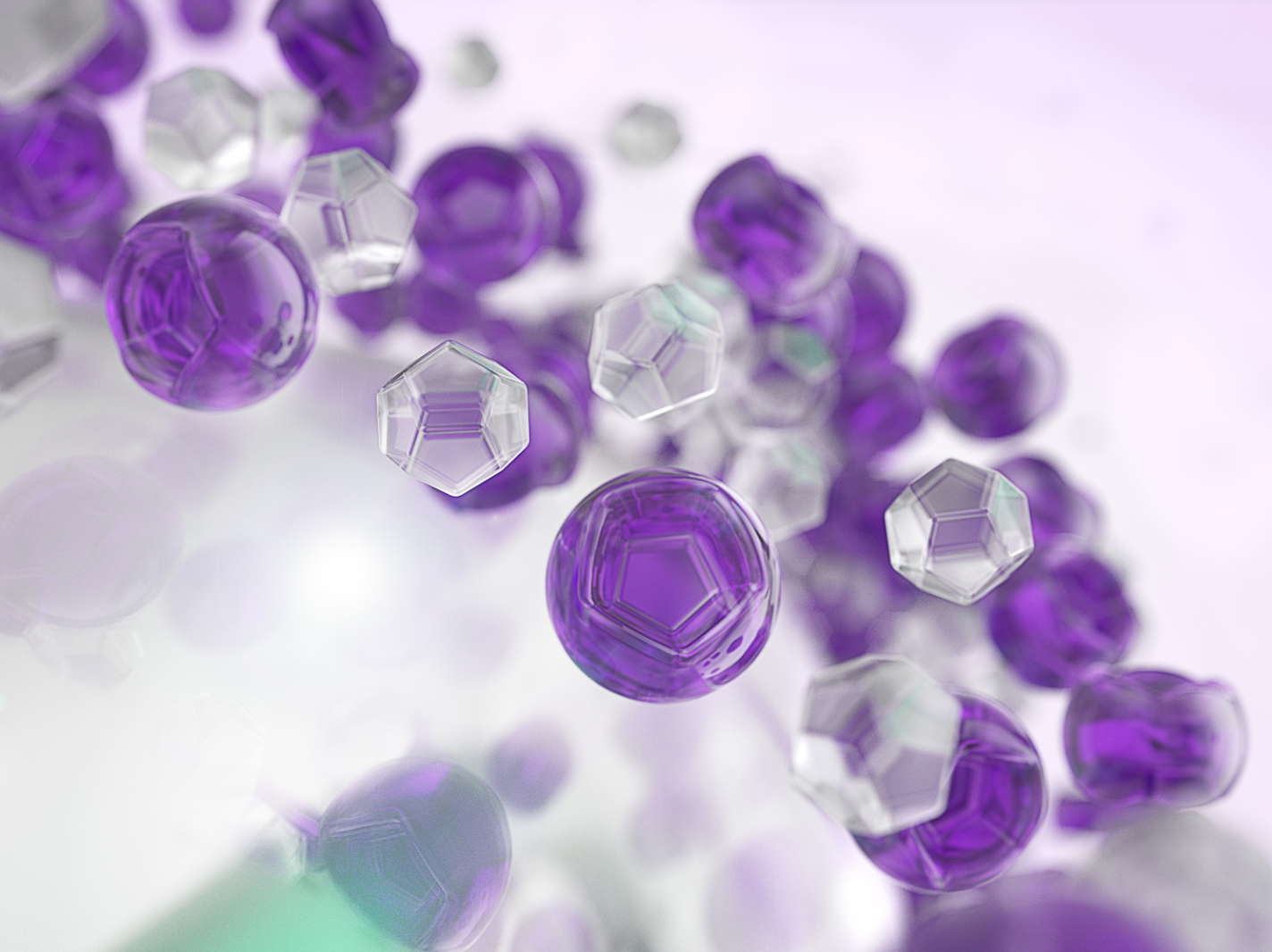 Zirkulär homogene Beschichtung
Wirkstoffkonzentration von 4μg/mm² Ballonoberfläche
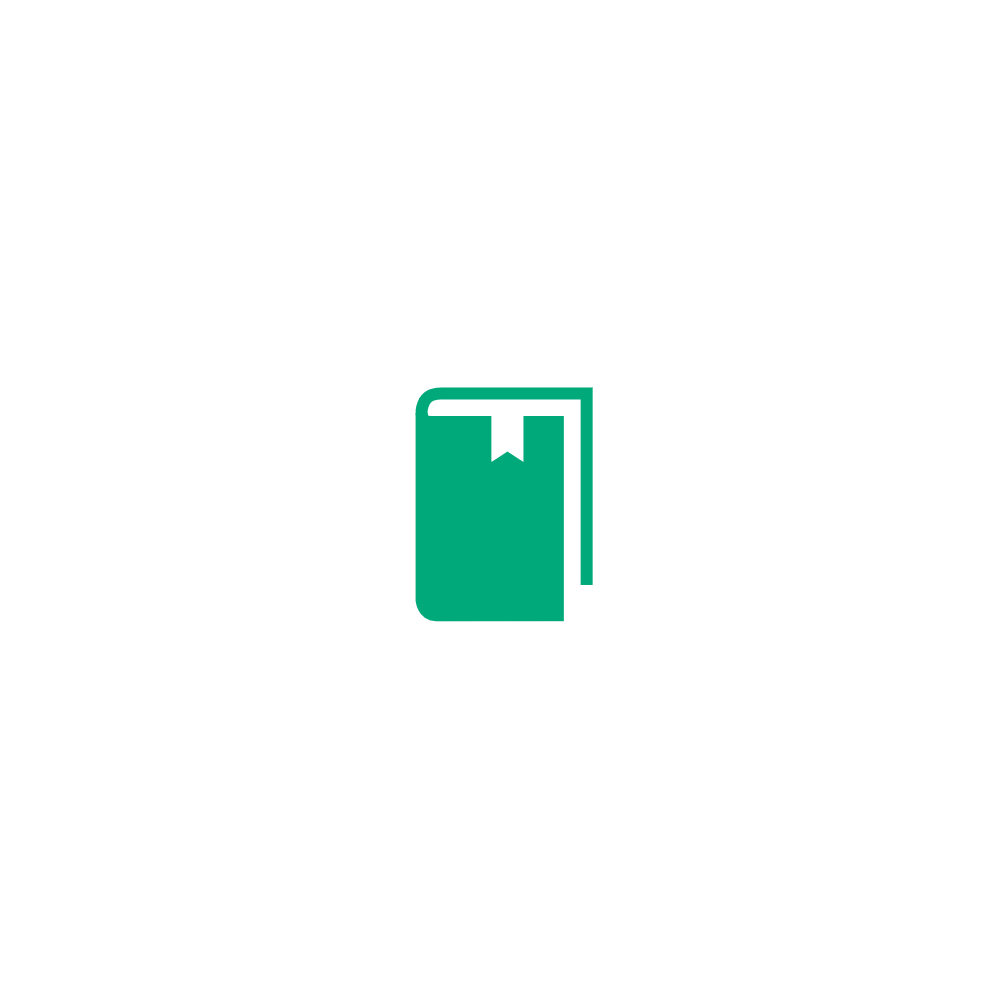 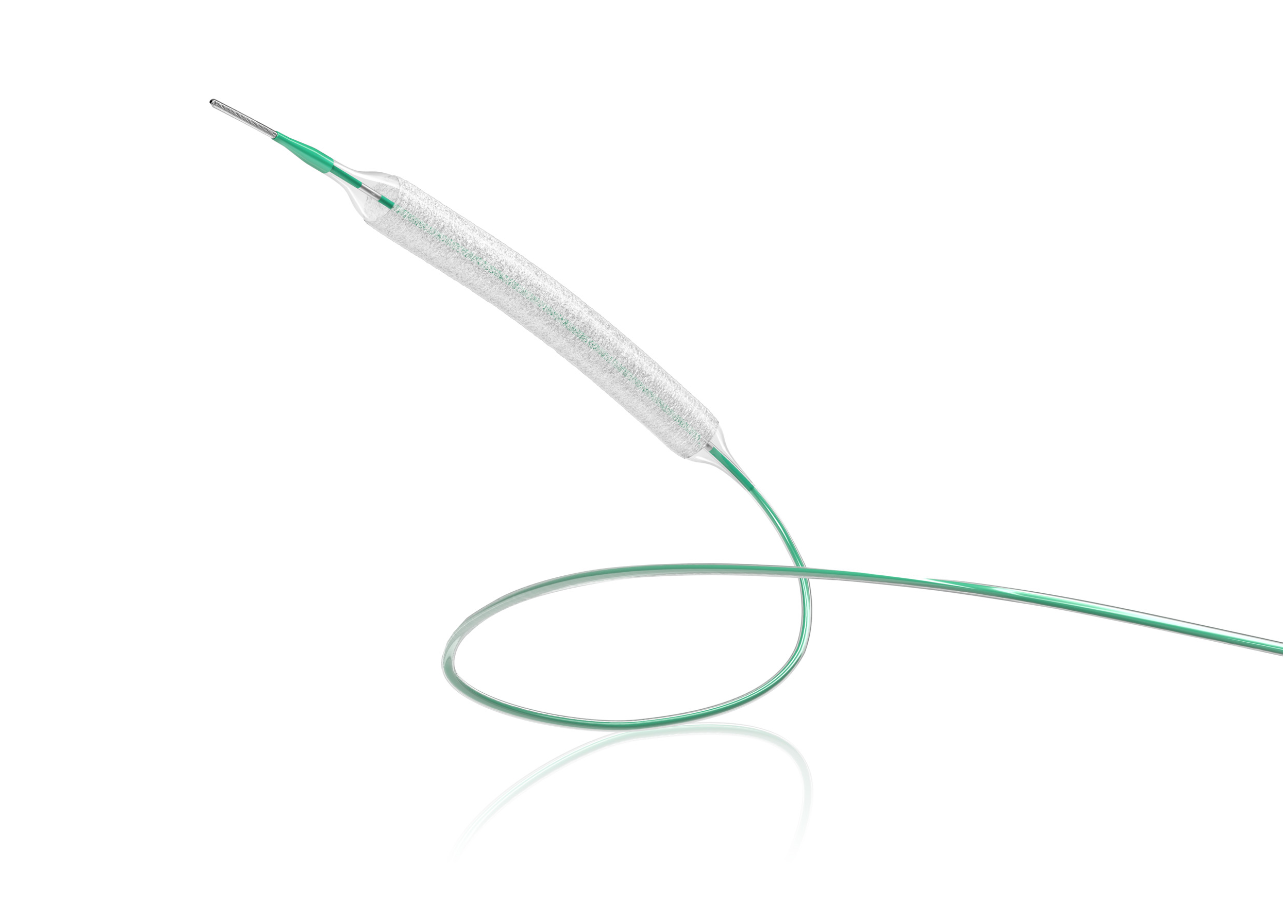 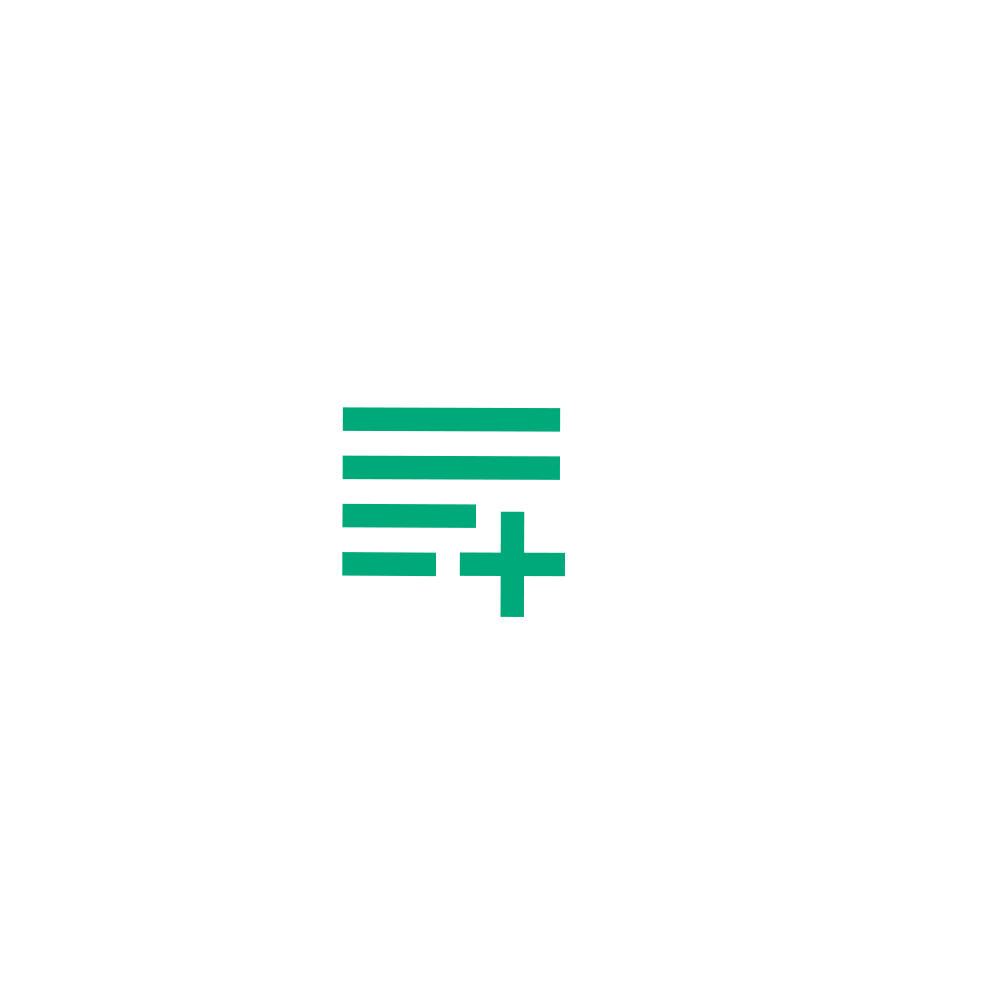 BHT 
(Butylated Hydroxy Toluol)
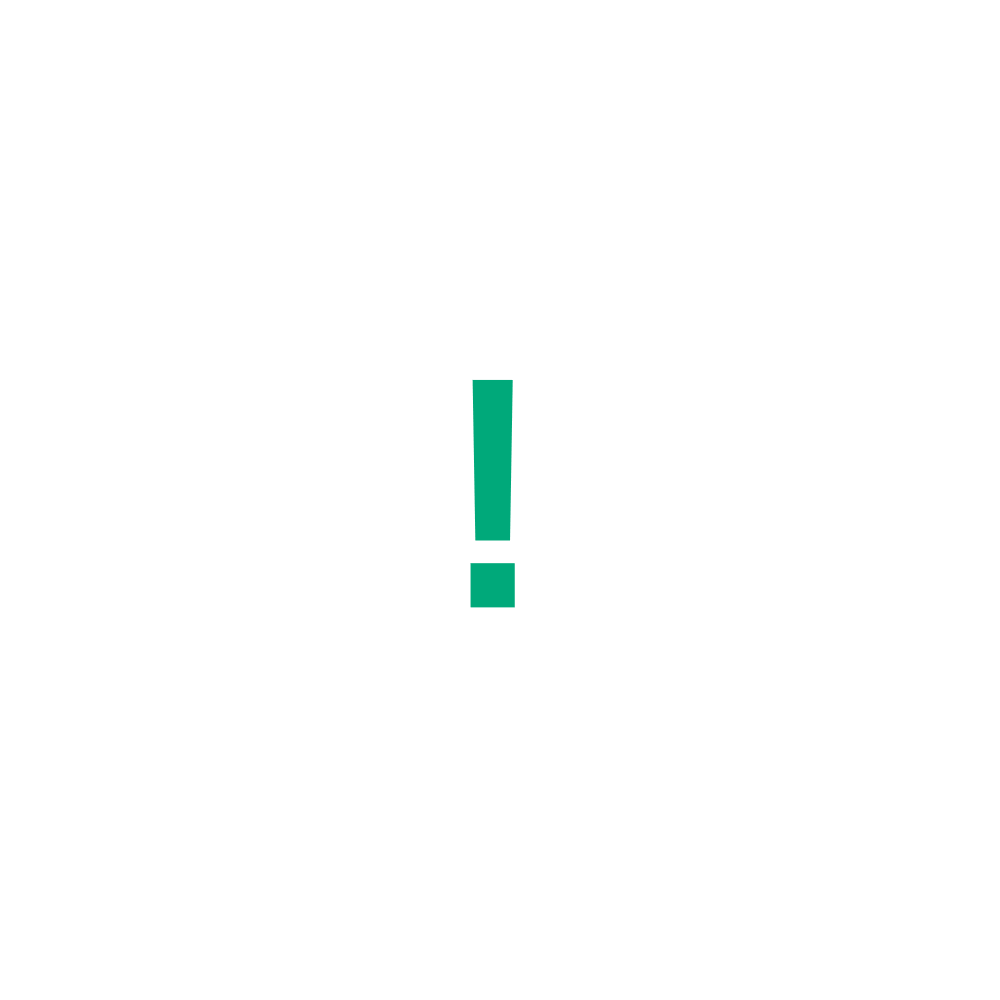 Matrix Träger – Kontrolliert die Freisetzung von Sirolimus
Beste Ergebnisse hinsichtlich des Sirolimus-Gefäßwandanteils im Vergleich zu den anderen Trägerstoffen
Erzeugt die gewünschte kristalline Sirolimus-Modifikation
[Speaker Notes: Bereich lila hinterlegen]
SeQuent ® SCB
B. Braun DeutschlandIhr Partner für die Angioplastie
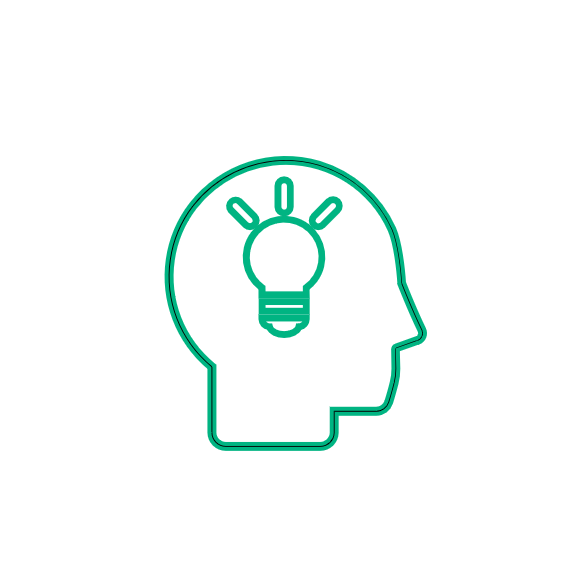 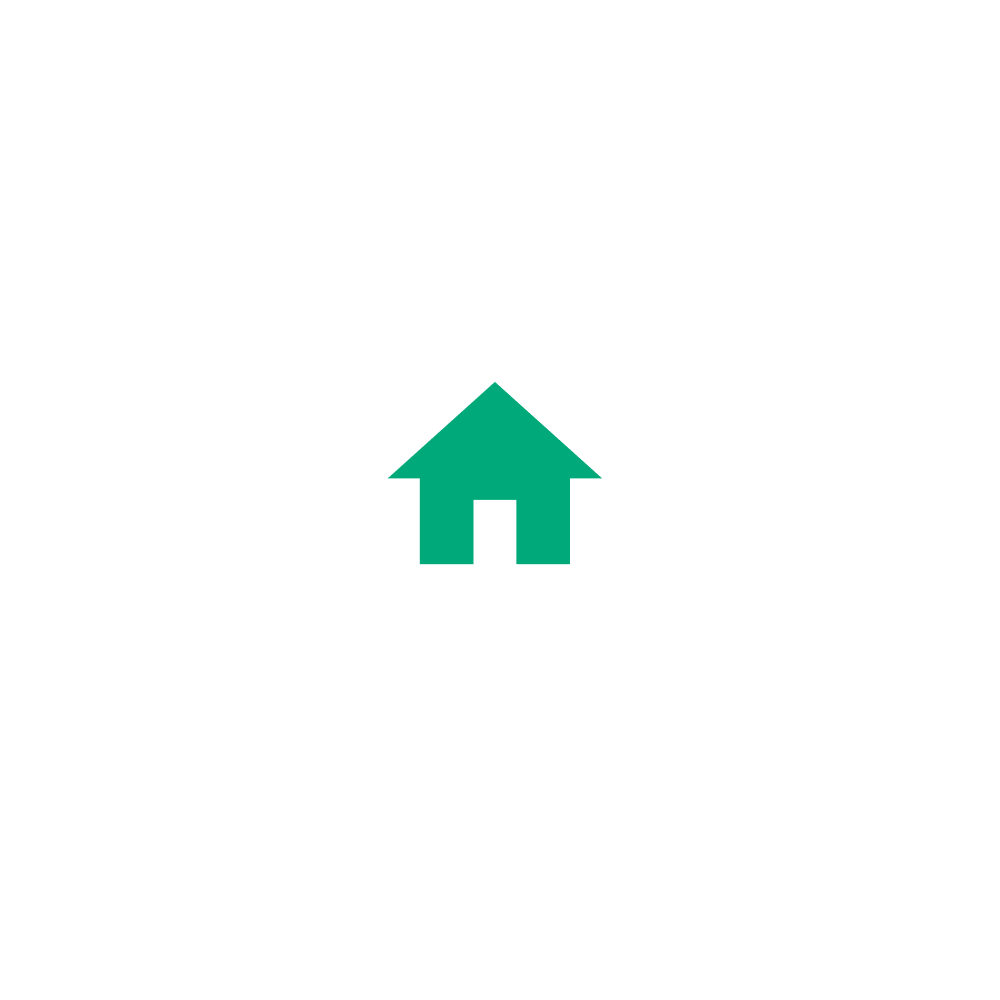 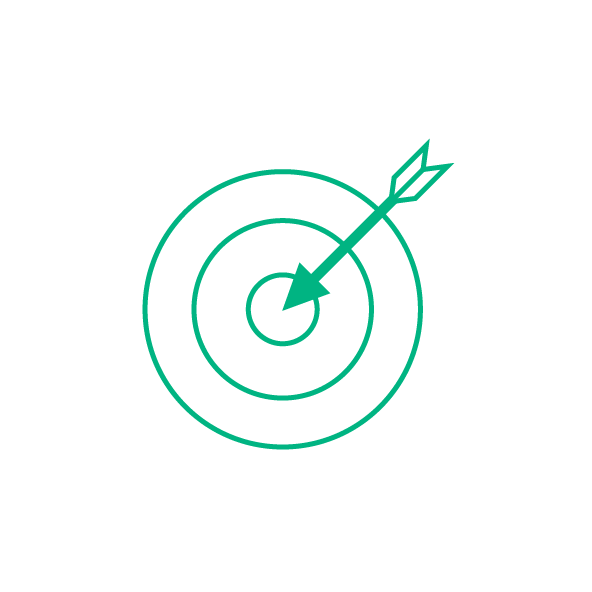 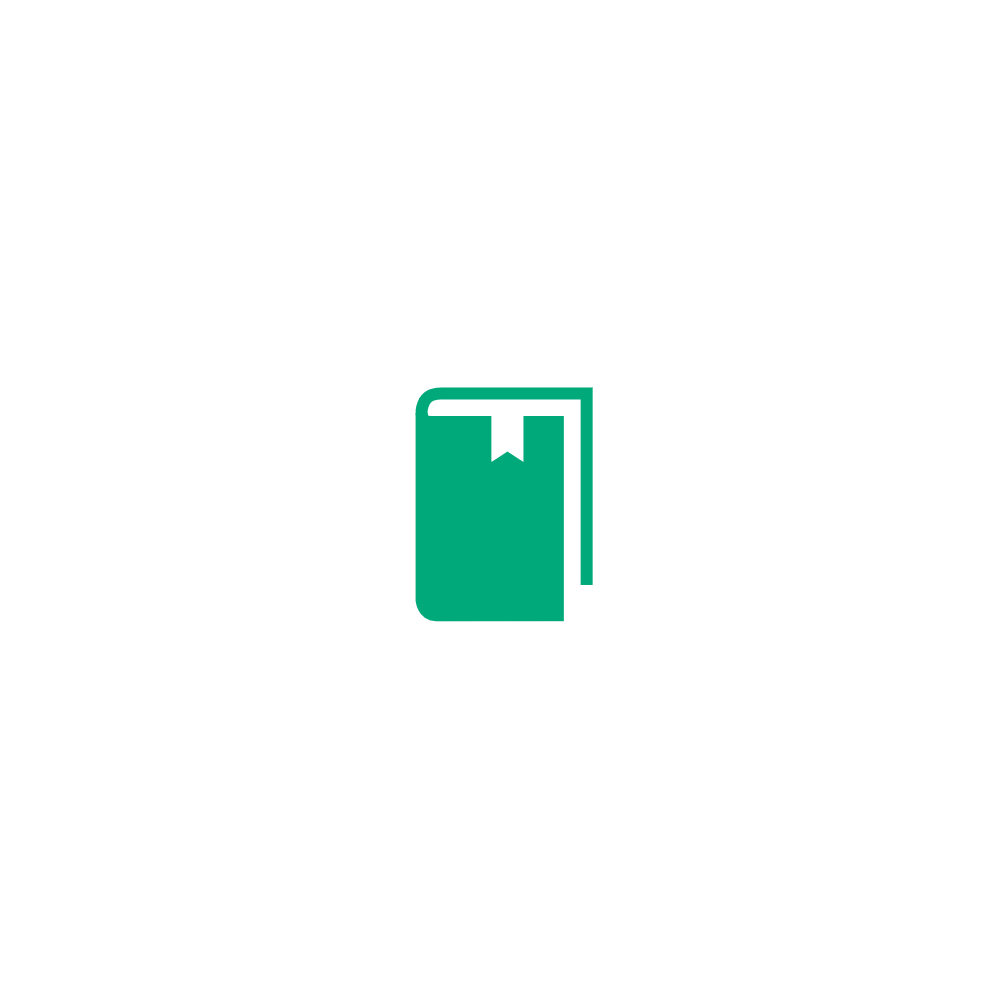 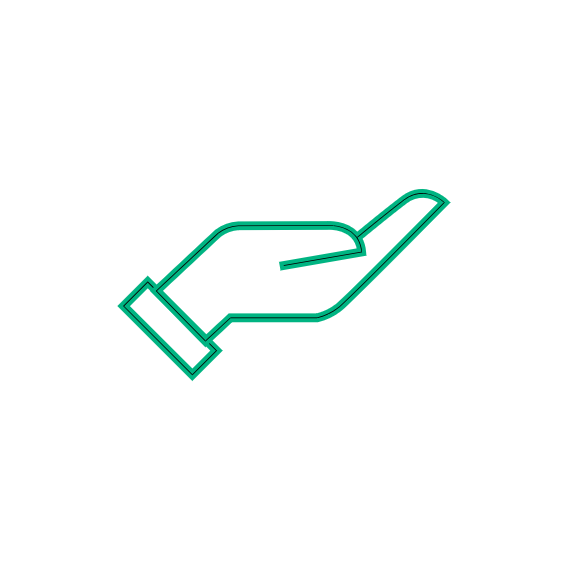 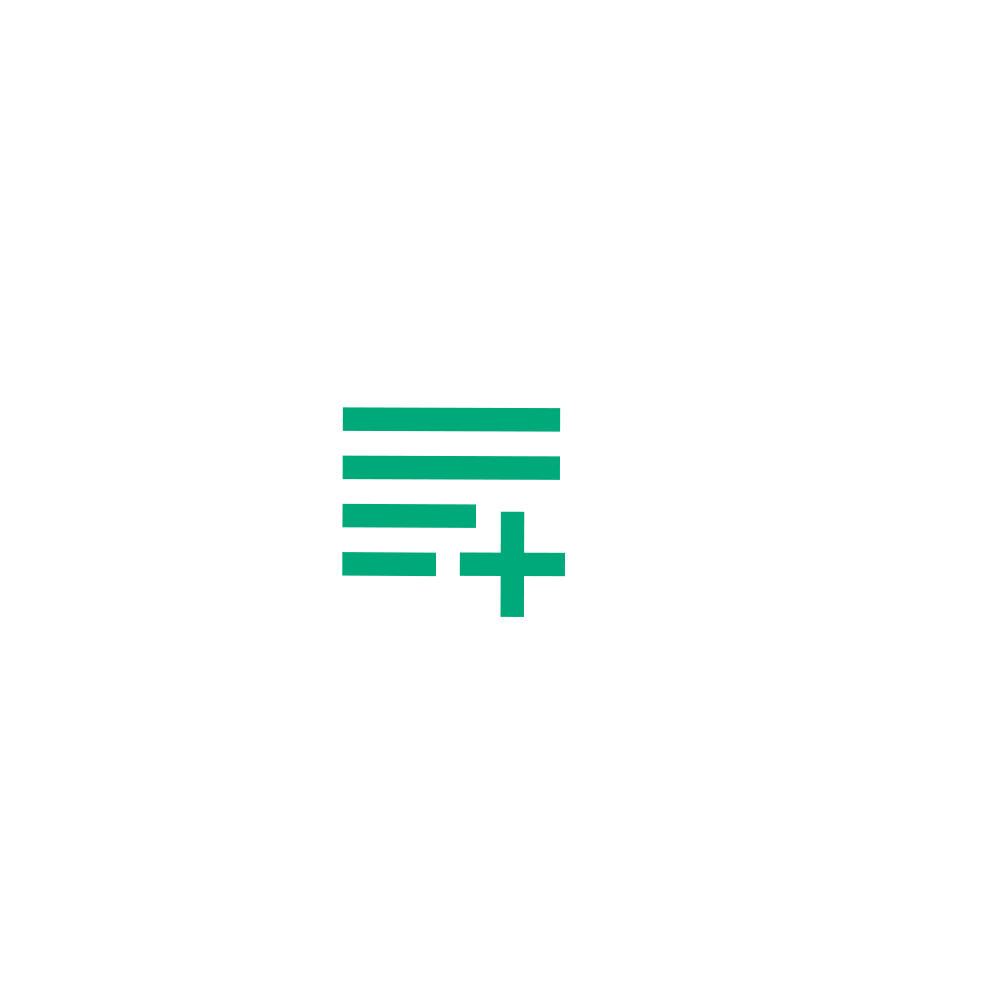 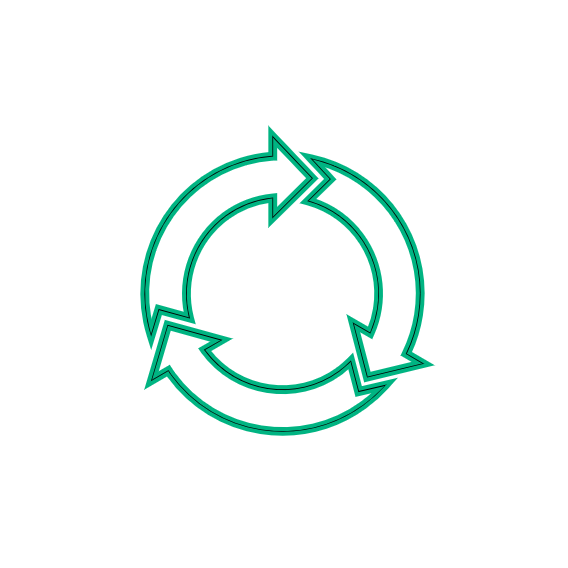 [Speaker Notes: ICONS:

https://www.bbraun-brand.com/bbraun-brand-guide/en/download-center.html?f=%7Cicons&q=&_charset_=UTF-8Icons_All in one PPT 2021]
Ansprechpartner*in
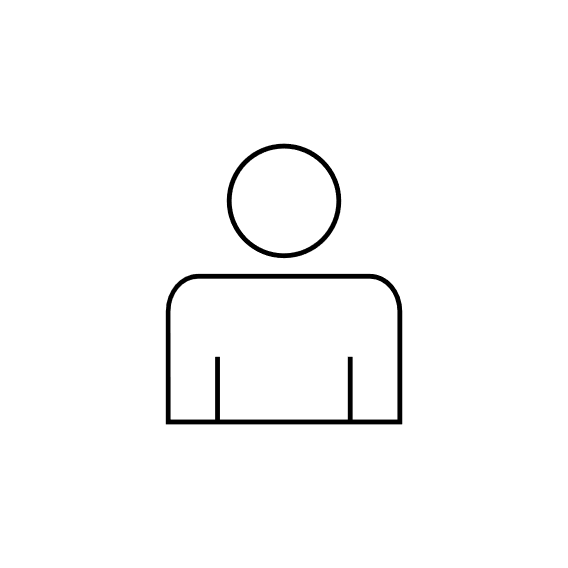 Manuel Rehermann
Junior Marketing Manager

Telefon:  +49 171 977 1016
E-Mail:    manuel.rehermann@bbraun.com
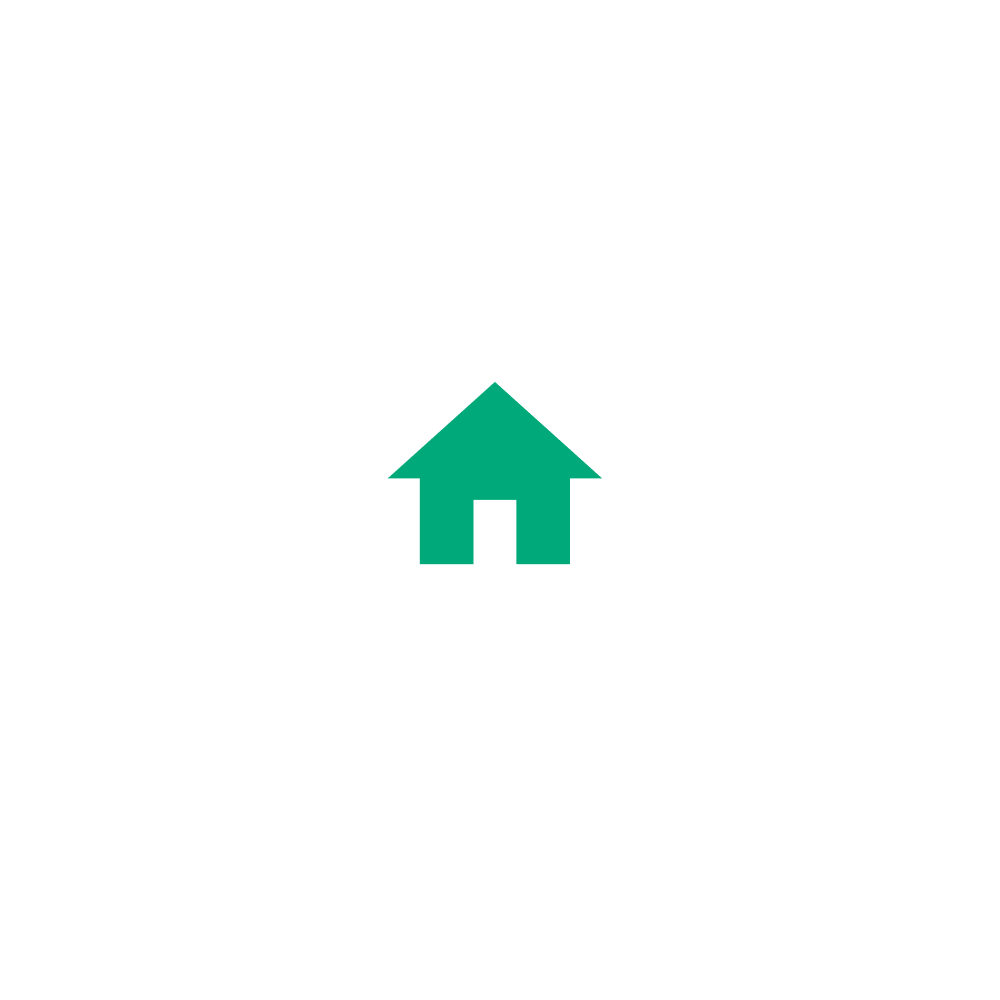 B. Braun Melsungen AG
19
Datenschutz ist uns wichtig!
Zweck der Verarbeitung
Ihre Daten werden ausschließlich zur Dokumentation des Schulungsnachweises und der Zertifikatserstellung genutzt. Eine Weitergabe Ihrer Daten an Dritte erfolgt nicht.
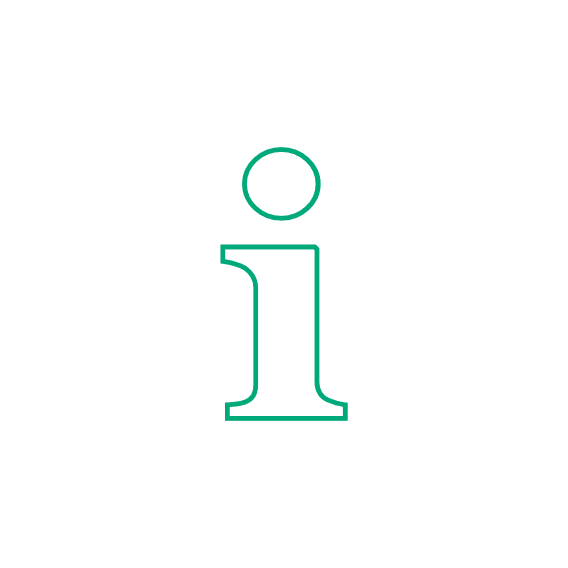 Vertrauen
Wir setzen auf eine vertrauensvolle Kooperation mit Ihnen und achten besonders auf einen verantwortungs-bewussten Umgang mit Ihren personenbezogenen Daten.
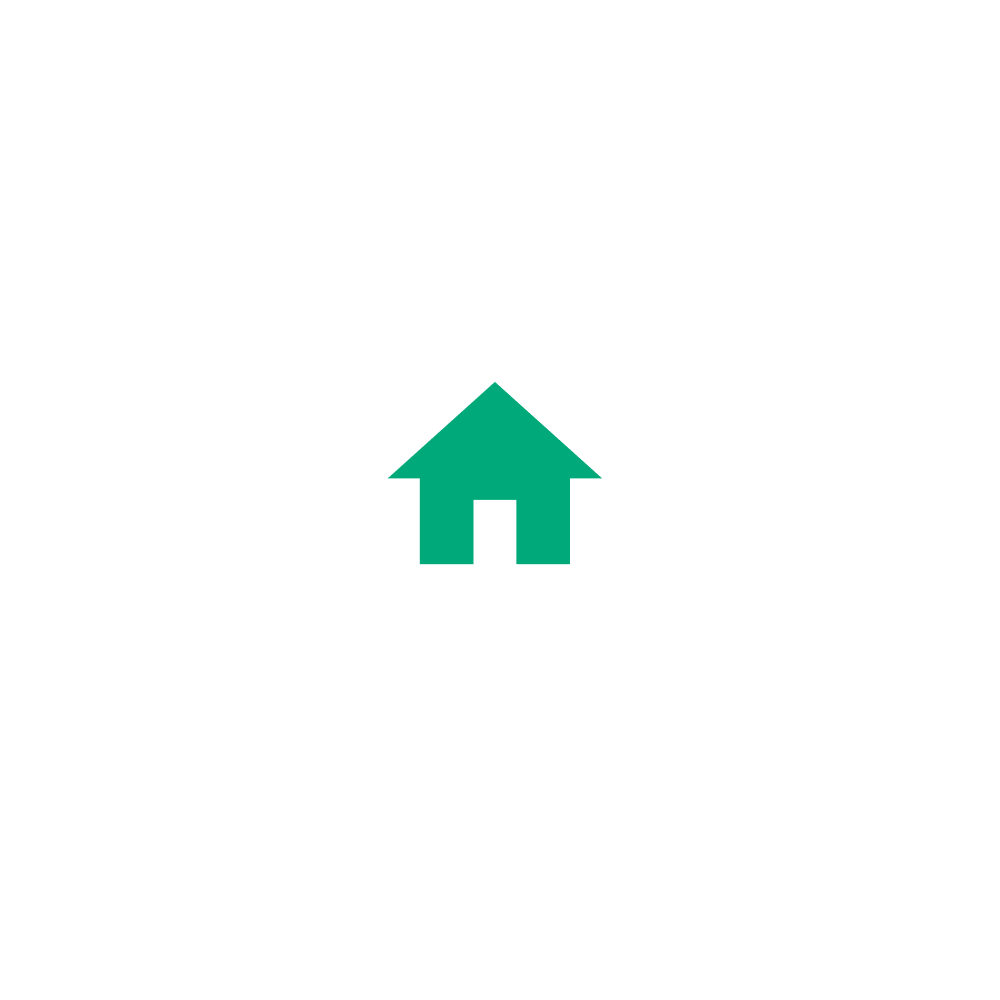 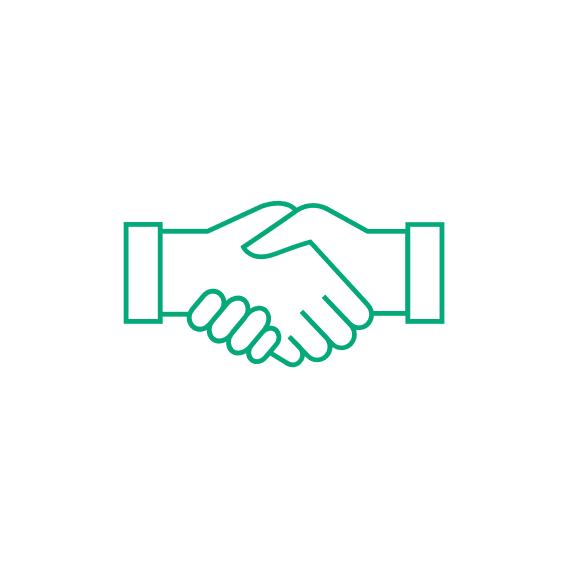 Ihr Ansprechpartner
Wenden Sie sich bitte unter der Angabe Ihrer Adresse per E-Mail an datenschutz-mv@bbraun.com. Weitere Informationen zum Datenschutz finden Sie auf unserer Webseite www.bbraun.de/dsgvo.
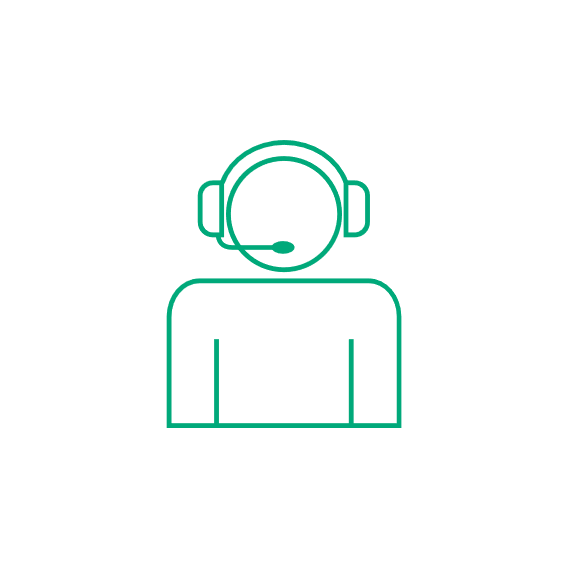 Ihre Rechte
Sie können die Einwilligung zur Speicherung Ihrer Daten zu Werbe-zwecken jederzeit widerrufen und haben als Betroffener ein Recht auf Auskunft, welche Daten wir von Ihnen erhoben haben.
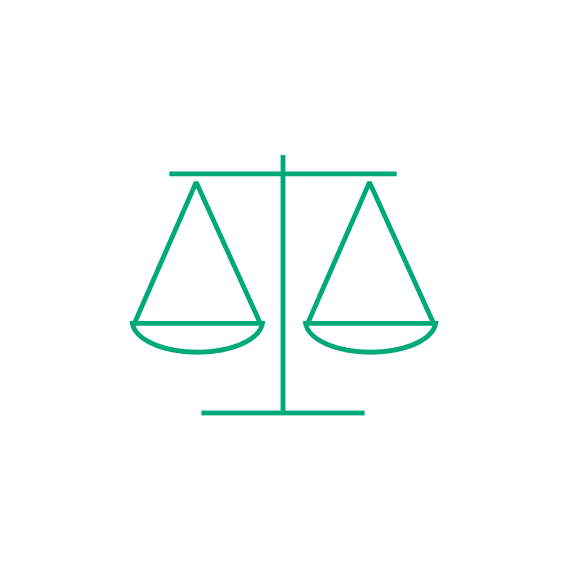 Wichtiger Hinweis
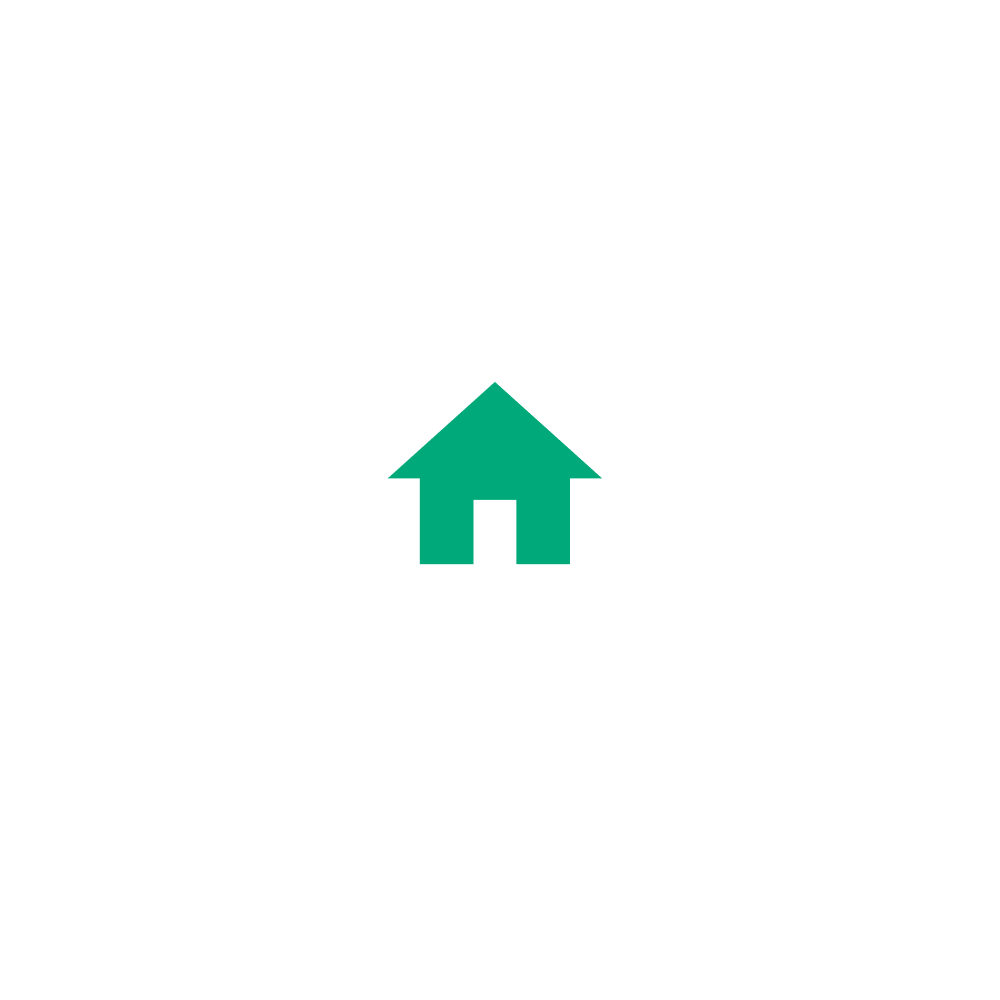 Die in dieser Produktunterlage enthaltenen Angaben wurden sorgfältig geprüft. Dennoch kann die B. Braun Deutschland GmbH & Co. KG keine Gewährleistung oder Garantie im Hinblick auf die Richtigkeit und Vollständigkeit der zur Verfügung gestellten oder in Bezug genommenen Informationen geben. 

Vor der Verwendung des Medizinproduktes / Arzneimittels sind in jedem Fall die Angaben in der jeweils gültigen Gebrauchsinformation oder Fachinformation zu beachten.
B. Braun Melsungen AG
21
Literaturverzeichnis
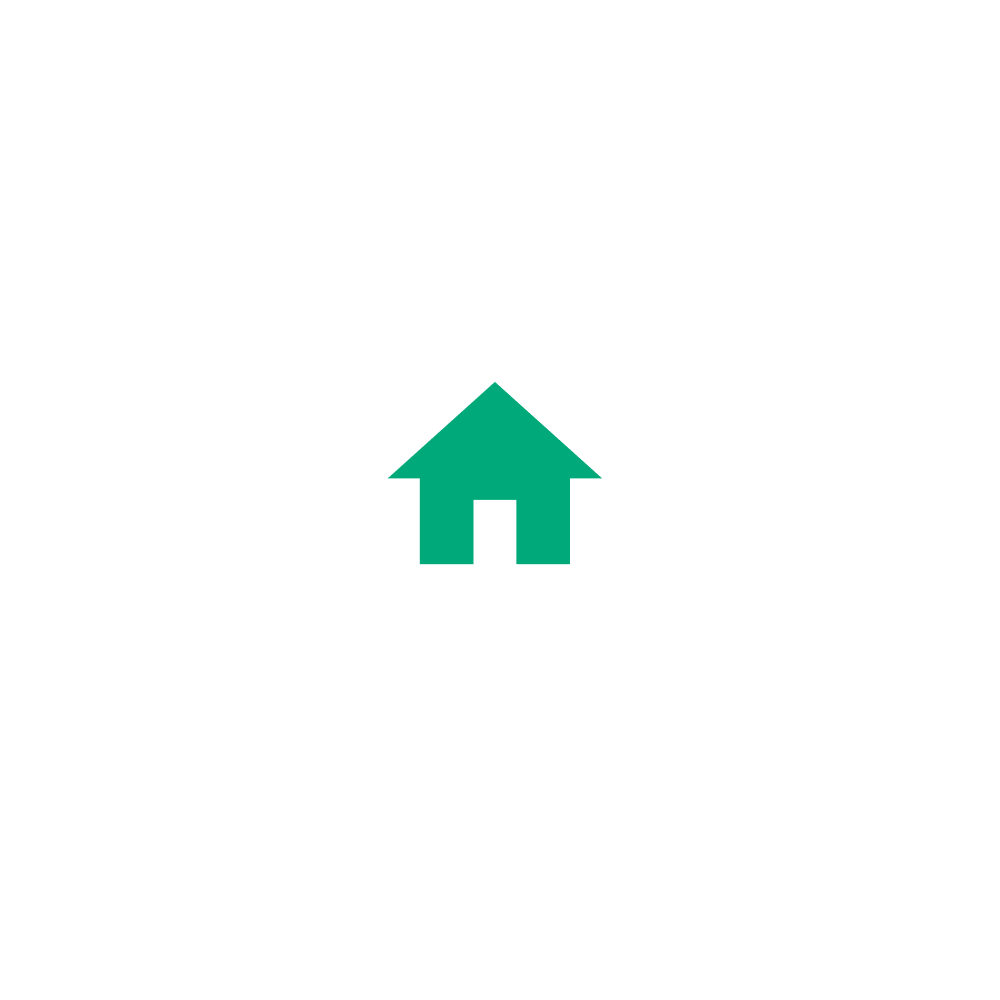 B. Braun Melsungen AG
22
Impressum
Anschrift
B. Braun Deutschland GmbH & Co. KGCarl-Braun-Straße 1D-34212 Melsungen

Disclaimer
Alle Urheberrechte an den Daten und Dokumentationen bleiben ausdrücklich der B. Braun Melsungen AG vorbehalten. Die Inhalte stehen den Nutzern nur zur Einsicht zur Verfügung. 
Die – auch auszugsweise – Vervielfältigung von Dokumentationen ist untersagt und bedarf der ausdrücklichen Vereinbarung.

Stand
05-2023 / Dokumenten-Nr. MCO-WM-003796, Version 3.0
Zur Abgabe an Kunden
B. Braun Melsungen AG
23